Welcome to AzPHA’s 2021 Fall Conference!August 26, 2021
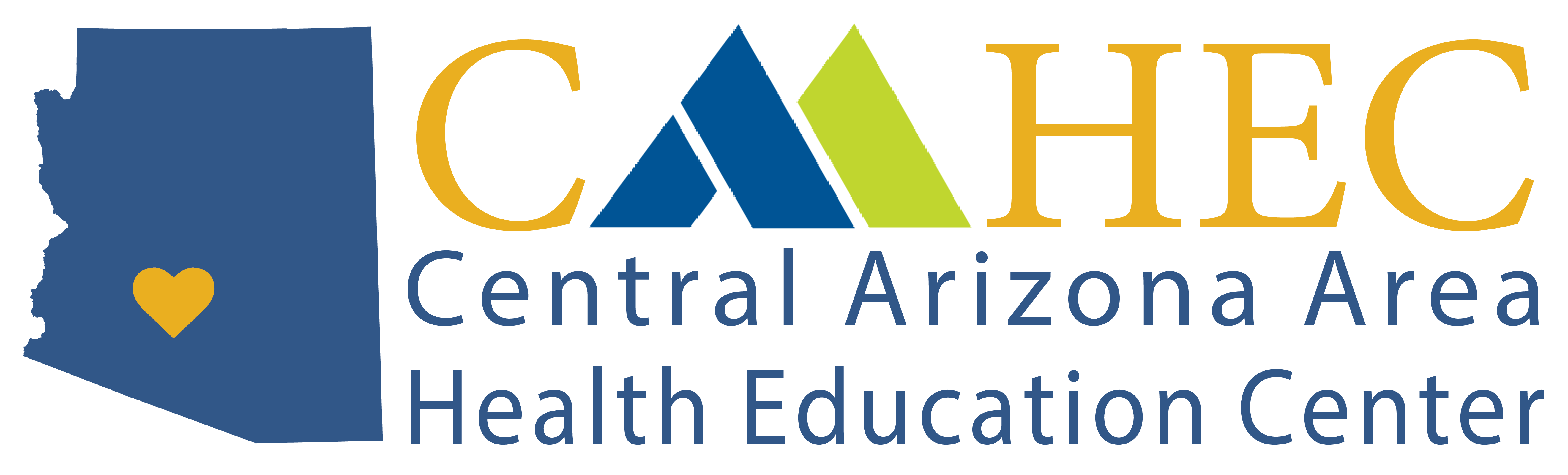 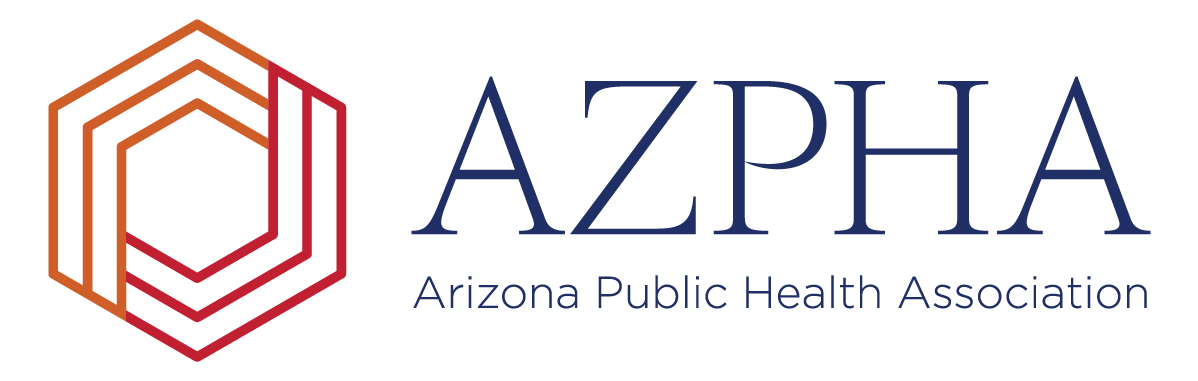 Title Sponsor
Welcoming RemarksPele Peacock Fisher, AzPHA Board President
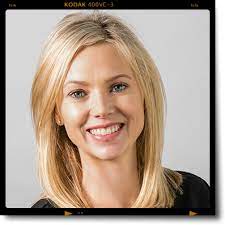 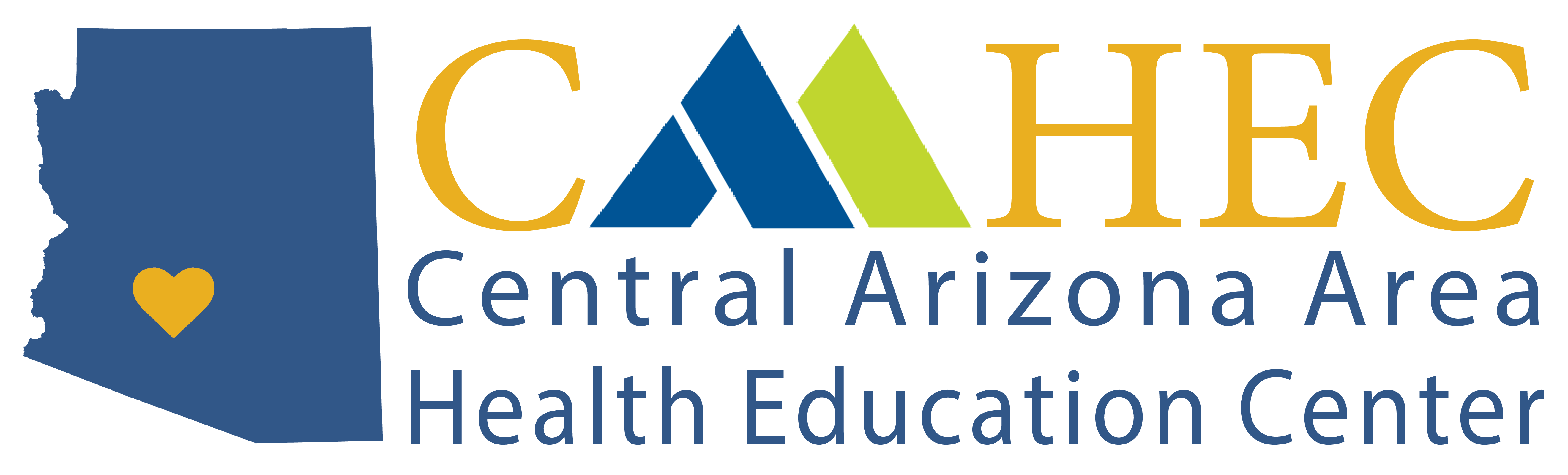 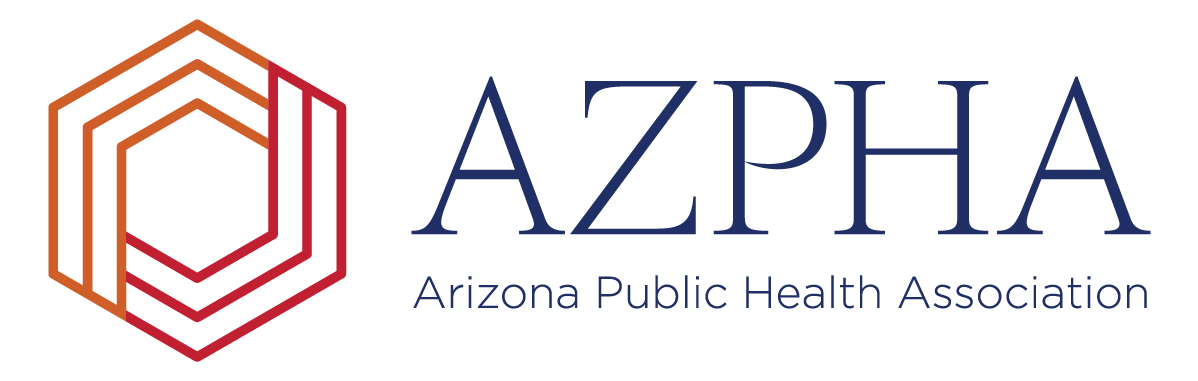 Title Sponsor
AzPHA recognizes & Thanks Our Sponsors & Exhibitors Looking to the Future: Arizona’s Public Health & Healthcare WorkforceThursday, August 26, 2021Desert Willow Conference Center, Phoenix
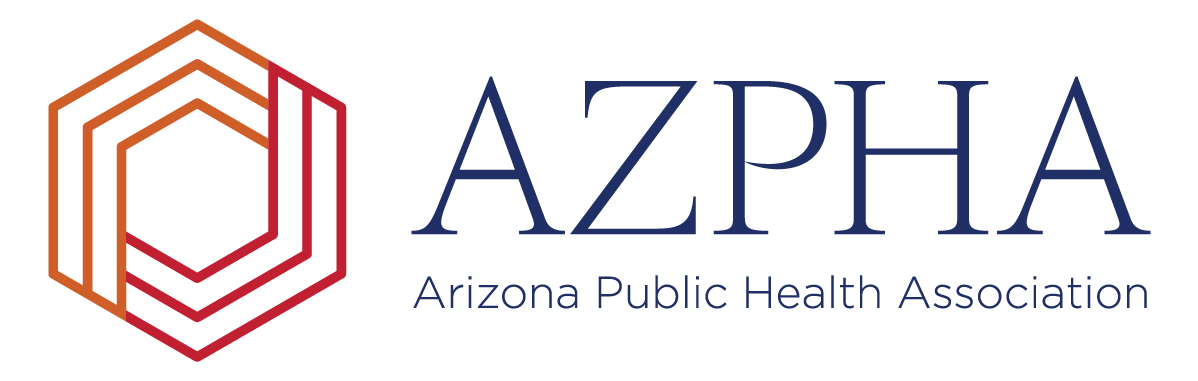 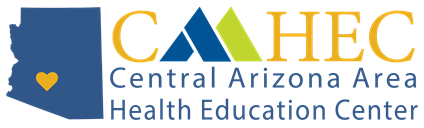 Title Sponsor
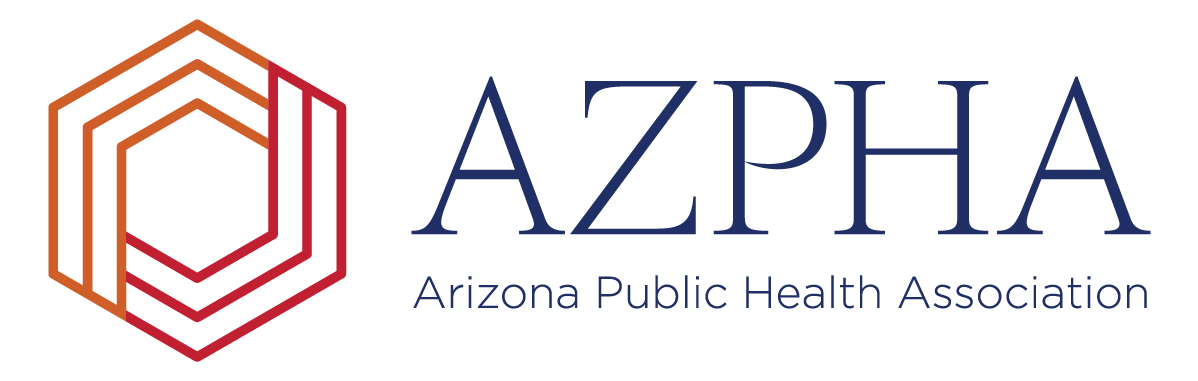 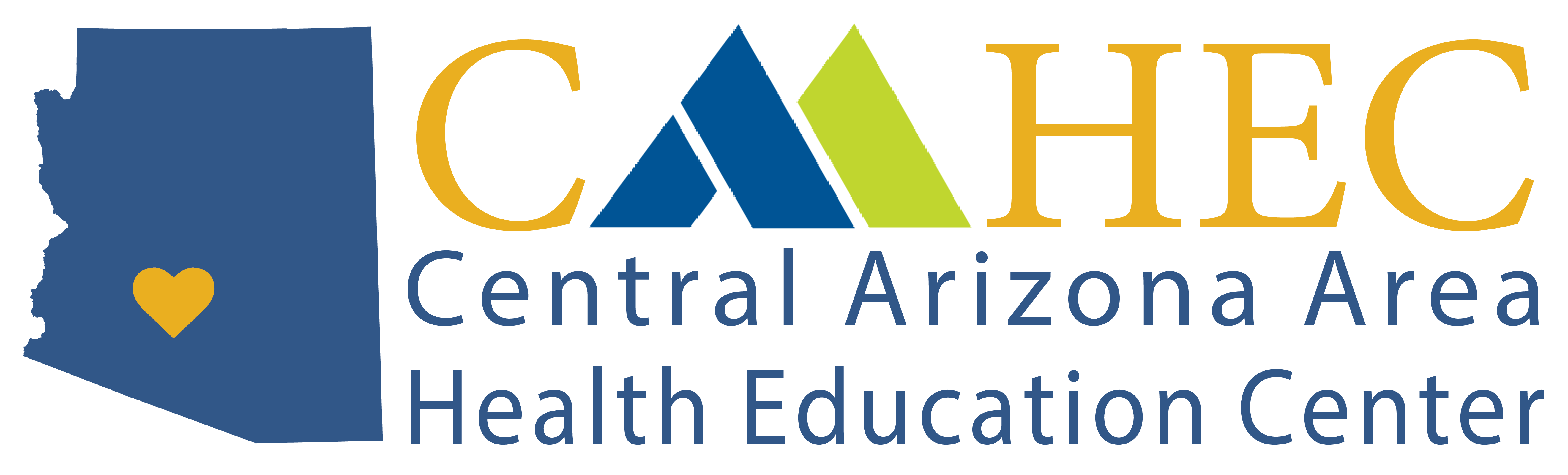 Gold Sponsors
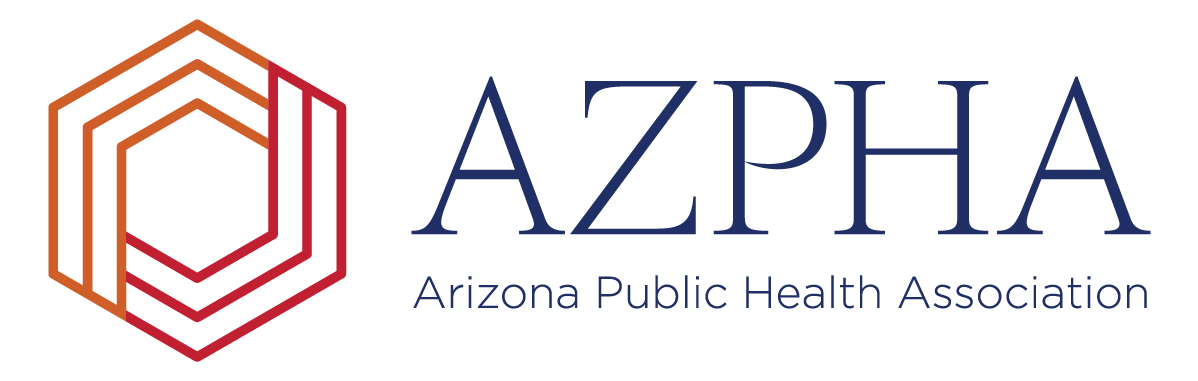 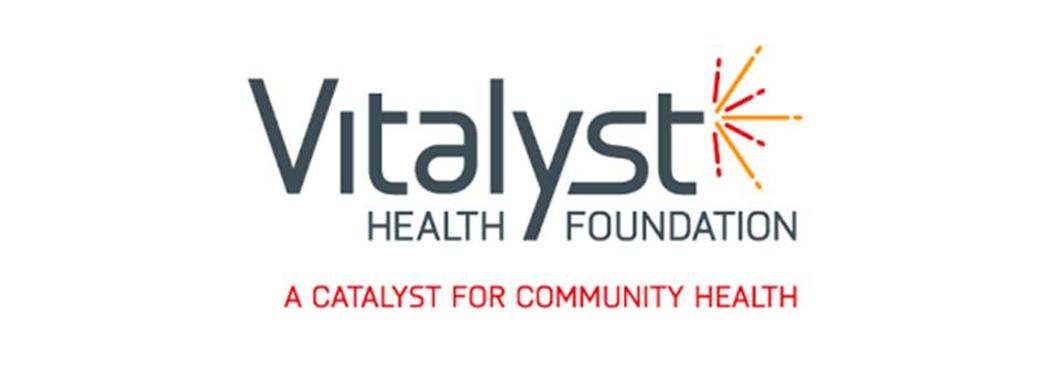 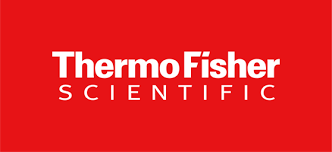 Silver Sponsors
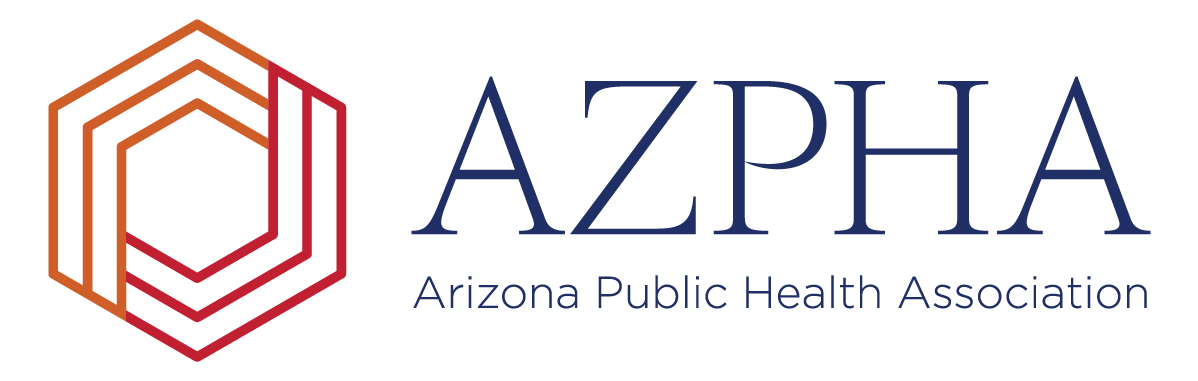 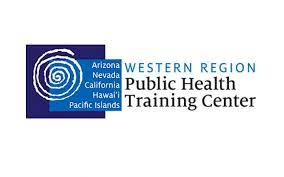 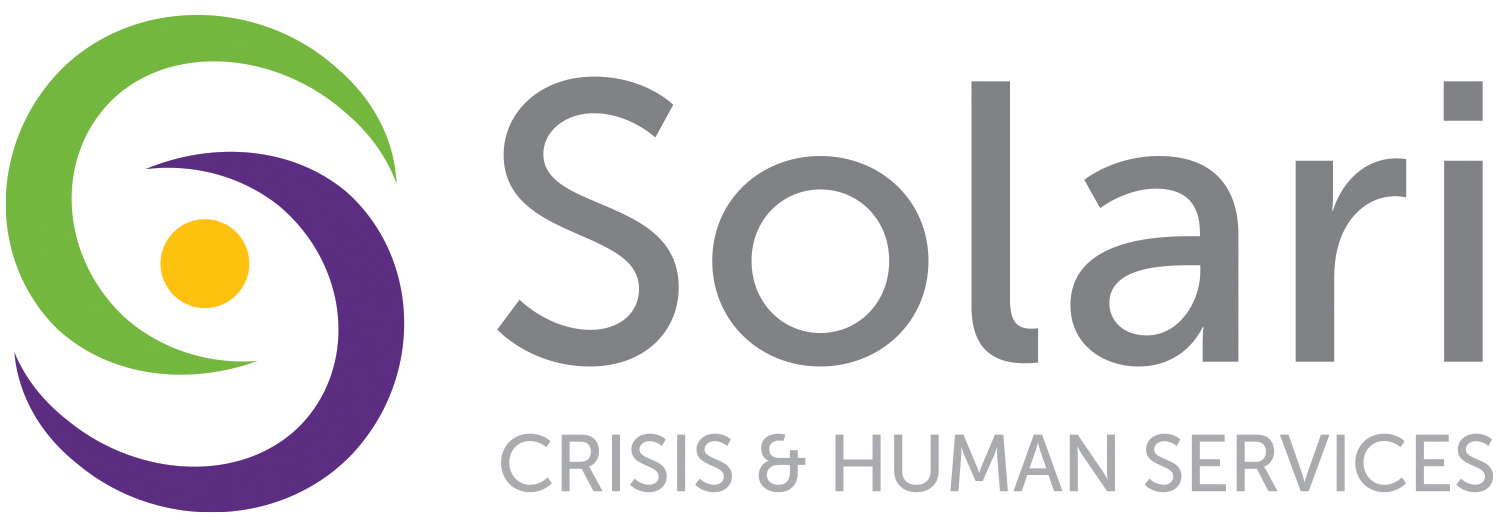 Bronze Sponsors
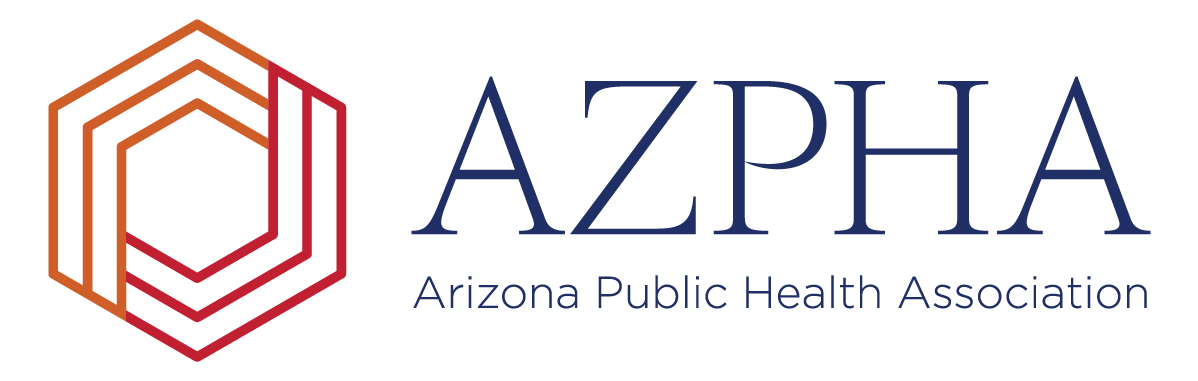 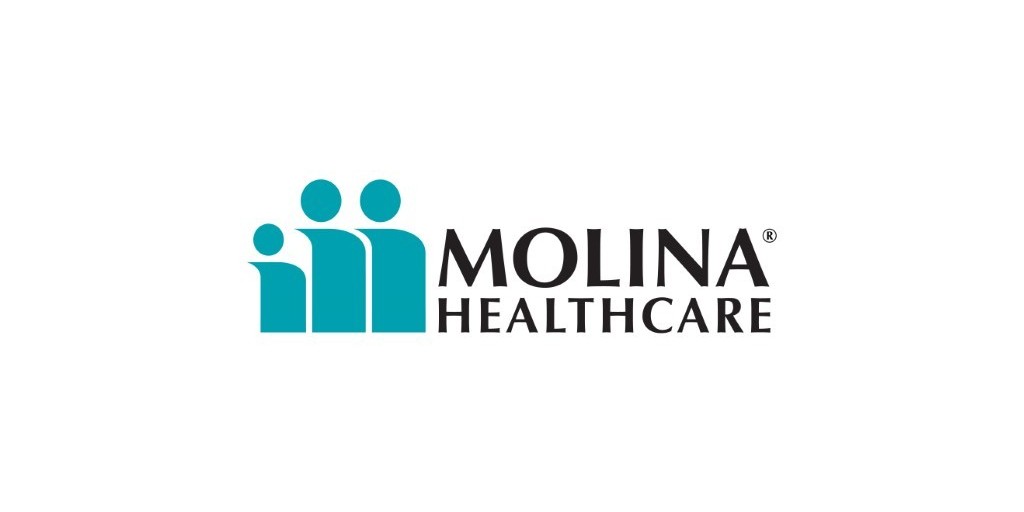 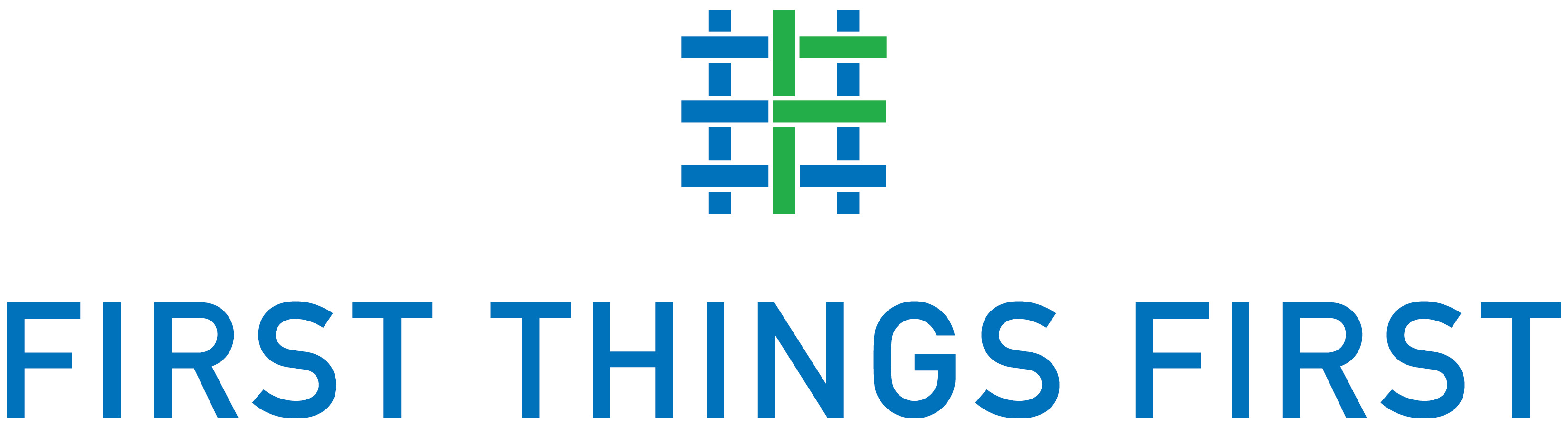 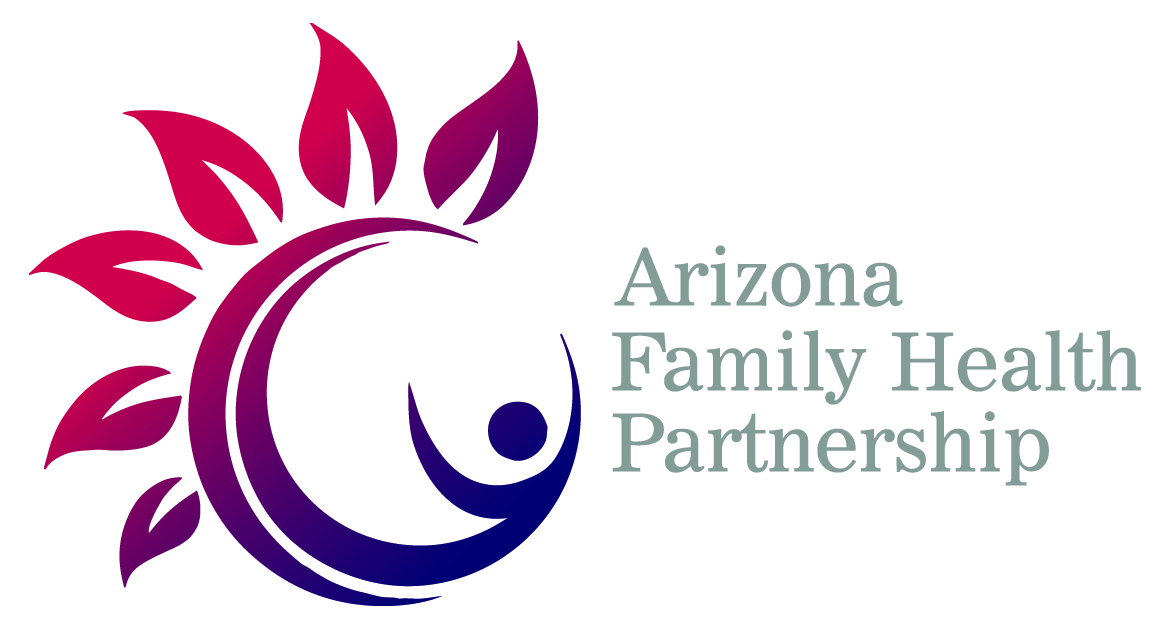 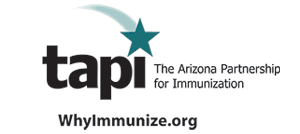 Exhibitors
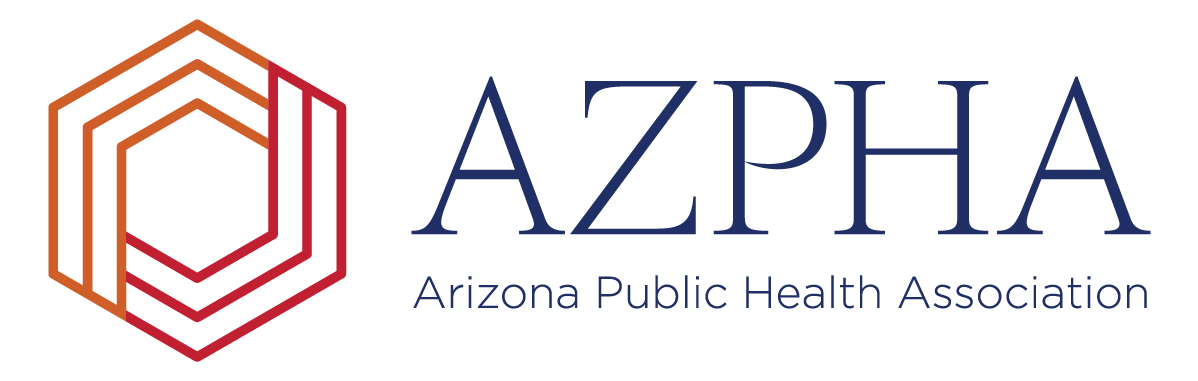 American College of Education
Arizona Council of Human Service Providers
ASU Edson College of Nursing & Health Innovation
AZ Family Health Partnership
Aunt Rita’s Foundation
Central AZ Area Health Education Center
Exhibitors
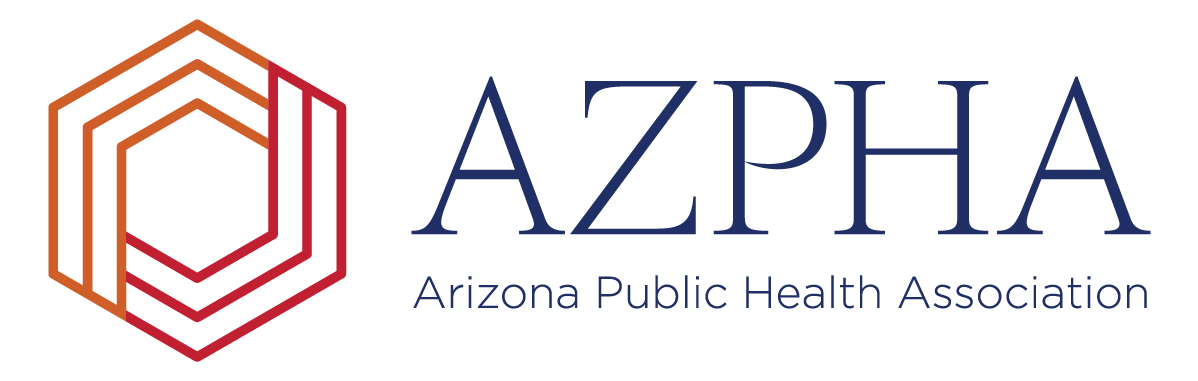 Compassion & Choices
Curative, Inc.
Fort Defiance Indian Hospital Board
Grand Canyon University
Molina Healthcare
Solari Crisis & Human Services
Exhibitors
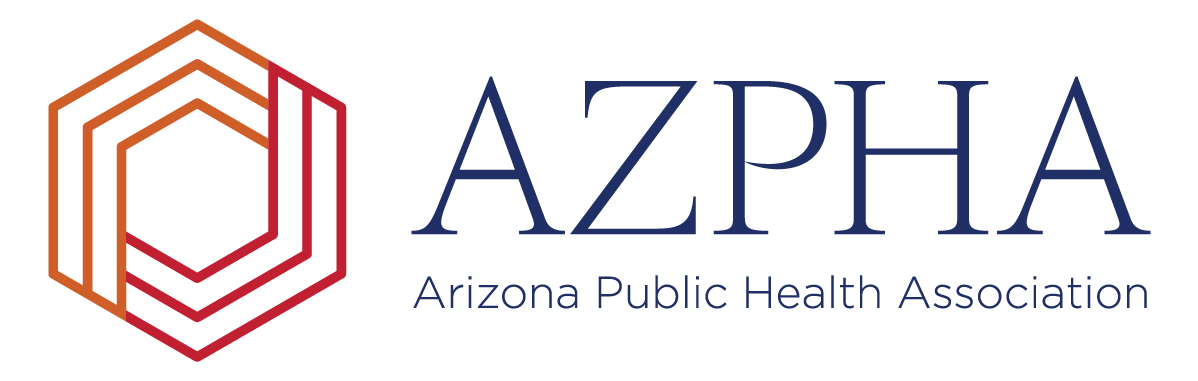 Stop Dark Money & Arizona Deserves Better
Terros Health
The Arizona Partnership for Immunizations
Mel & Enid Zuckerman College of Public Health
Vitalyst Health Foundation
Western Region Public Health Training Center
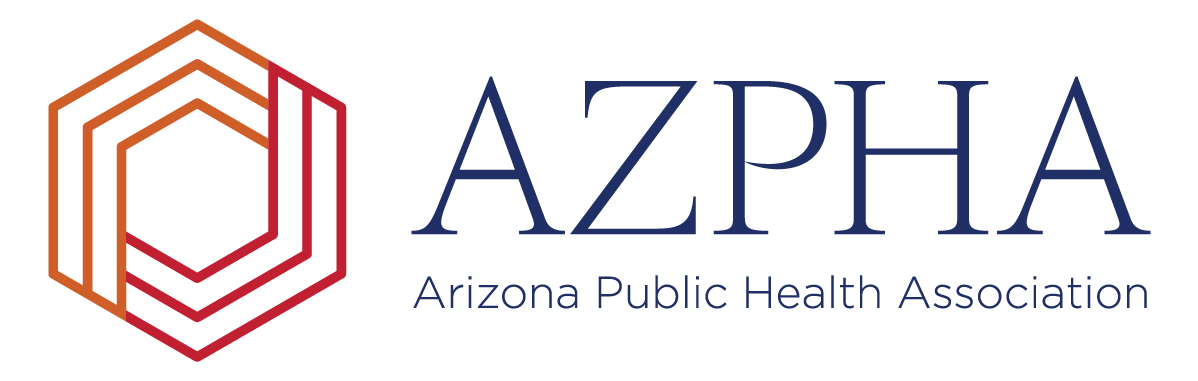 Special Acknowledgements
Program Design: Sheryl Clements

A/V Assistance: Steven Becker, ADHS
Thank You to Our Board!
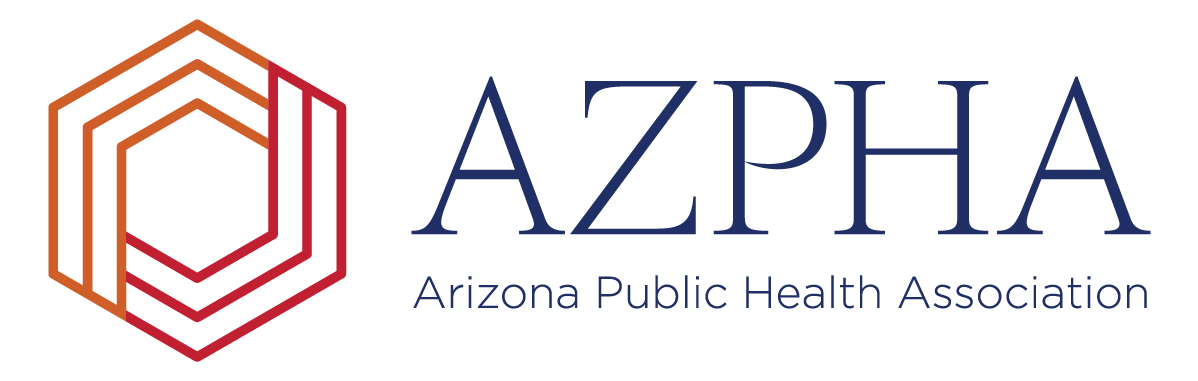 Pele Peacock Fisher, 	JD President 
Aimee Sitzler, Immediate Past President 
Kim Val Pelt, President Elect 
Kelli Donley Williams, Vice President 
Felicia Trembath, Secretary 
Sean Clendaniel, Treasurer 
Rebecca Nevedale, Affiliate Representative on the Governing APHA Council 
Susan Gerard, Director at Large 
Zaida Dedolph, Director of Public Policy 
Eric Tomlon, Director of Professional Development 
Zeruiah Buchanan, Public Member 
Michael Murphy, Director of Marketing & Public Relations 
Carly Camplain, Student Representative 
Lilliana Cardenas, Director at Large 
Mac McCullough, Public Member 
Leslie Horton, Director at Large
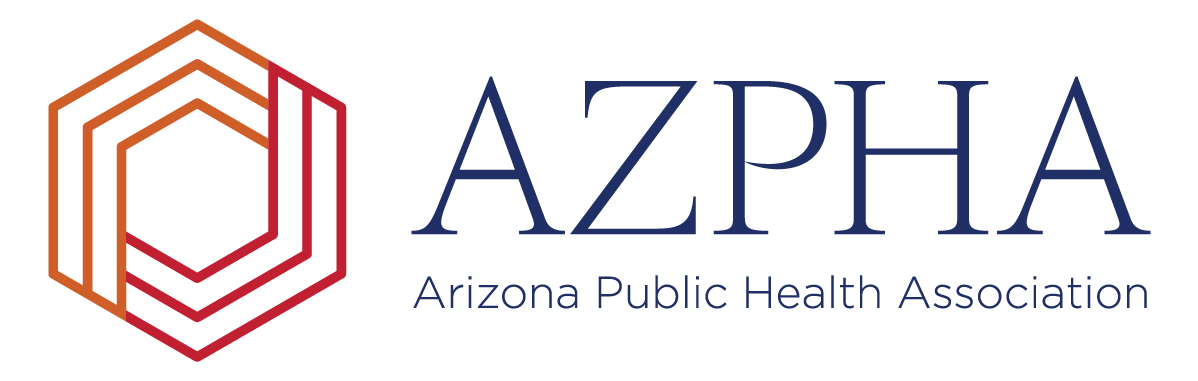 Looking Toward the Future:
The State and Regional AHEC Priorities in a Post-Pandemic Arizona

Moderator:

Leila Barraza, JD, MPH, 
UArizona Area Health Education Center (AHEC) Director


Panelists:

Ana Roscetti, Director, Central Arizona AHEC
Marica Martinic, MPH, Director, Northern Arizona AHEC
Brenda Sanchez, Border Binational Program Coordinator, Southeast Arizona AHEC
Joena Ezroj, Western Arizona AHEC
Kim Russell, Representative on Behalf of the new Tribal AHEC
Play Video: https://youtu.be/DHq7f_500Gk
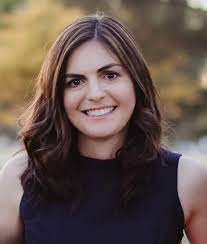 Since 1984 the AzAHEC mission:  
to enhance access to quality primary care by improving the supply and distribution of health care professionals through academic community partnerships in rural and medically underserved areas.
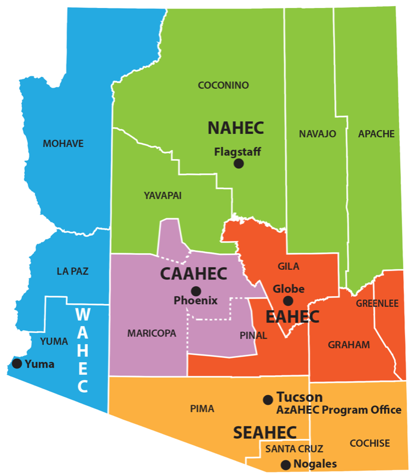 Five AzAHEC Regional Centers
Central Arizona AHEC (CAAHEC) Phoenix 
Eastern Arizona AHEC (EAHEC) Globe
Northern Arizona AHEC (NAHEC) Flagstaff
Southeast Arizona AHEC (SEAHEC) Nogales
Western AHEC (WAHEC) Somerton
AzAHEC Program Office 
University of Arizona Tucson
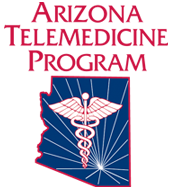 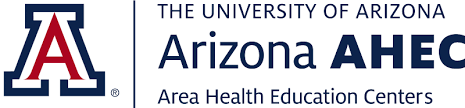 Pipeline to Practice
Undergraduate
Community Colleges, Universities
K-12 Pre-Professional
BLAISER, HOSA, Med-Start, SCRUBS
Teaching, Precepting, Practicing
Licensed, Practicing
Graduate
DDS, DO, MD, MPH, NP, PA, RN CNM,
PharmD, DNP, PT
Intern, Resident, Fellow
Graduate Medical Education
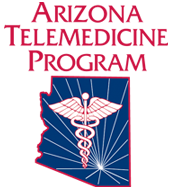 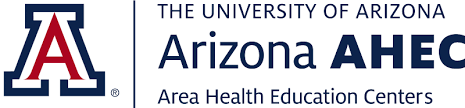 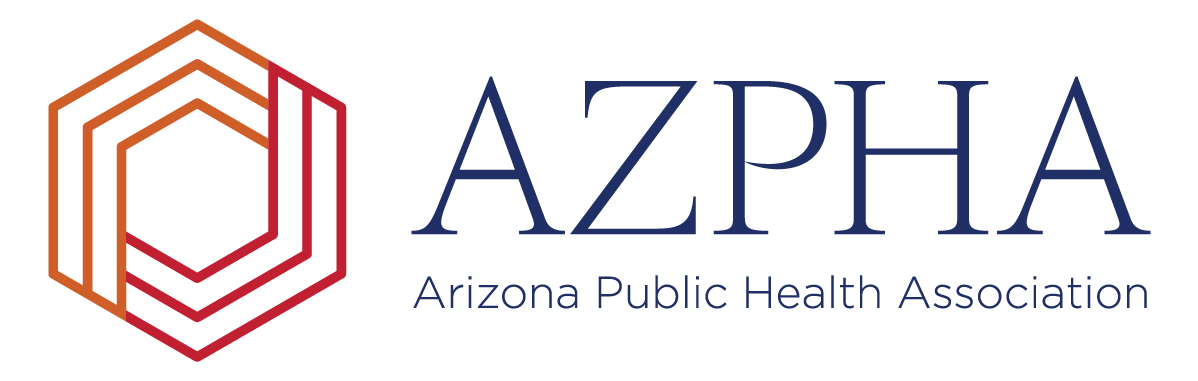 Looking Toward the Future:
The State and Regional AHEC Priorities in a Post-Pandemic Arizona


Ana Roscetti, Director, Central Arizona AHEC
Central Arizona Area Health Education Center(CAAHEC)Ana Roscetti, MPHAZ Public Health SummitAugust 26, 2021
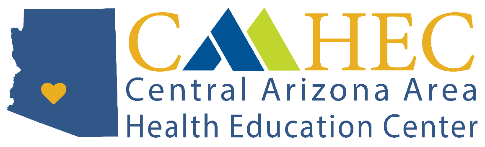 www.AACHC.org
18
Student Reflections
After this trip, I have learned a lot about myself and my current practice and how I will take more time to understand patients and their traditions. I hope many more students can go and experience and learn about the Native culture and see firsthand the disparity there is in Gallup. It is eye opening.  

I had no idea the impact this trip would have on my career as an advanced practice nurse and as a human being.

It is experiences like this that can transform lives and perspectives and inspire others to give back. I will remember this experience as a highlight of my doctoral studies and always be grateful for the opportunity.
www.AACHC.org
19
Workforce Development (AACHC/CAAHEC)
Arizona Alliance for Community Health Centers
Designated by HRSA as the State Primary Care Association
Membership of 23 FQHCs in over 170 sites across Arizona
Mission: To promote and facilitate the development and delivery of affordable and accessible community-oriented, high quality, culturally effective primary healthcare for everyone in the state of Arizona through advocacy, education and technical assistance.
Workforce Development Goals: 
Foster a Workforce to Address Current and Emerging Needs
Advance Health Center Clinical Quality and Performance
Objectives: 
Workforce Planning and Implementation
Workforce Advancement
Quality of Care Outcomes
Workforce Development Planning and  Readiness to Engage in Health Professions Training
www.AACHC.org
20
Overview – Workforce Development (AACHC/CAAHEC)
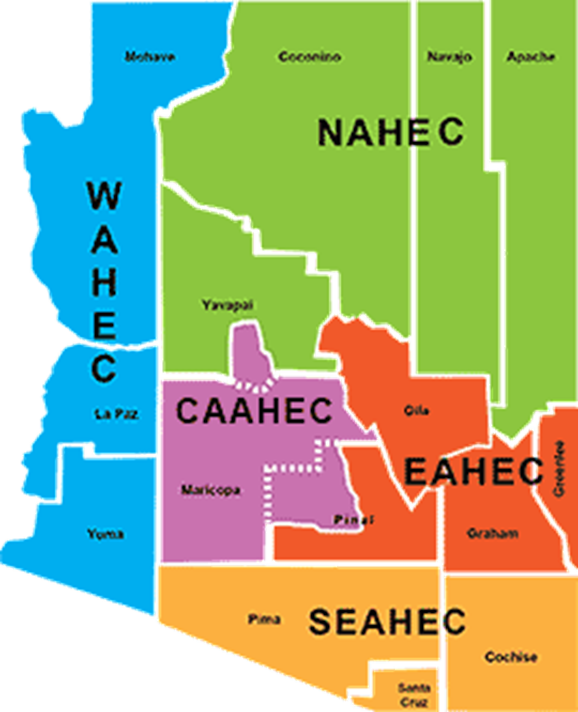 Central Arizona AHEC

Sponsored by the AACHC and was established as the 5th AHEC in July 2019

Serves Maricopa County, West Pinal and South Yavapai Counties

Mission: To improve the supply, distribution, and diversity of our health care workforce through academic and community partnerships.
www.AACHC.org
21
CAAHEC’s Priorities
Workforce Planning and Implementation
Community-Based Experiential Training (CBETs)
Leverage new and existing partnerships to expand CBETs
Identifying funding for new programming
Pipeline Programs
Work with academic partners to bolster pipeline programs and create impact in heath career program admission and recruitment
Interprofessional/Continuing Education
Identifying opportunities to cross-collaborate for inter-professional education
Support providers and communities with health education efforts 
Workforce Advancement
Teaching Health Center Graduate Medical Education
www.AACHC.org
22
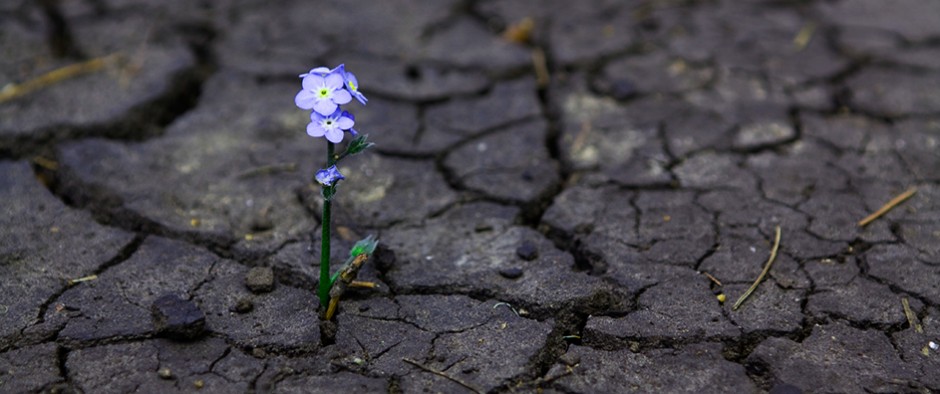 Thank You!

Ana Roscetti, MPH
Anar@aachc.org
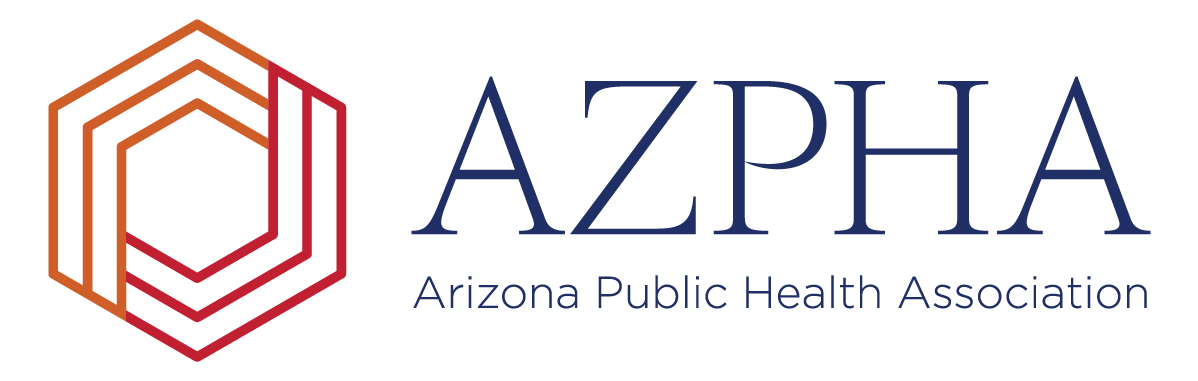 Looking Toward the Future:
The State and Regional AHEC Priorities in a Post-Pandemic Arizona


Marica Martinic, MPH, Director, Northern Arizona AHEC

Our new name is ‘Colorado Plateau Center for Health Professions’
 
Play Video: https://youtu.be/DHq7f_500Gk
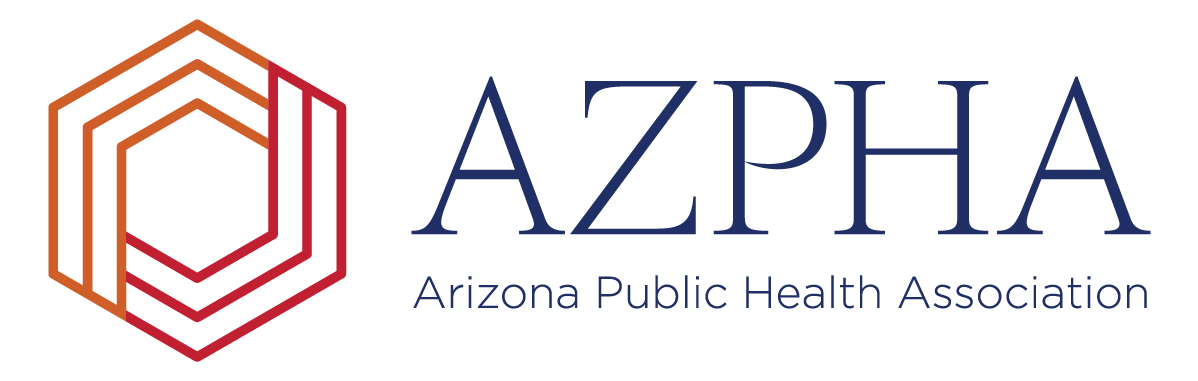 Looking Toward the Future:
The State and Regional AHEC Priorities in a Post-Pandemic Arizona


Brenda Sanchez, Border Binational Program Coordinator, Southeast Arizona AHEC
Southeast Arizona Area Health Education Center
Past, Present & Future Building Health Workforce & Healthier Communities
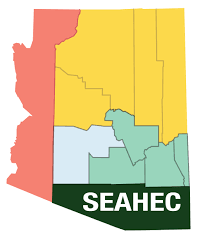 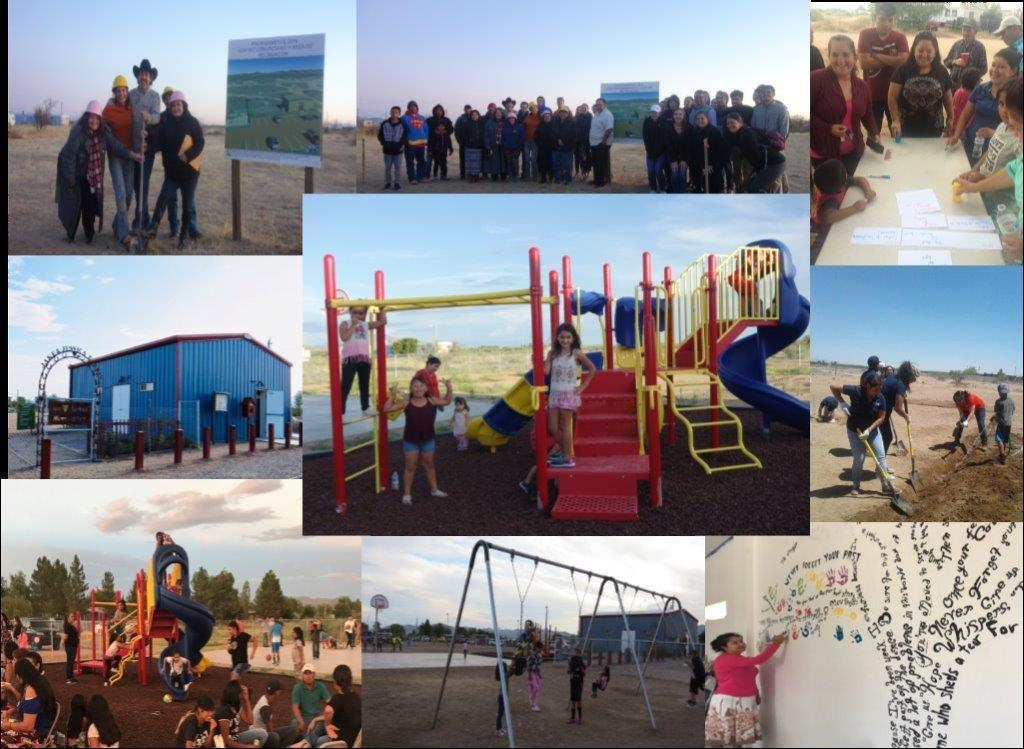 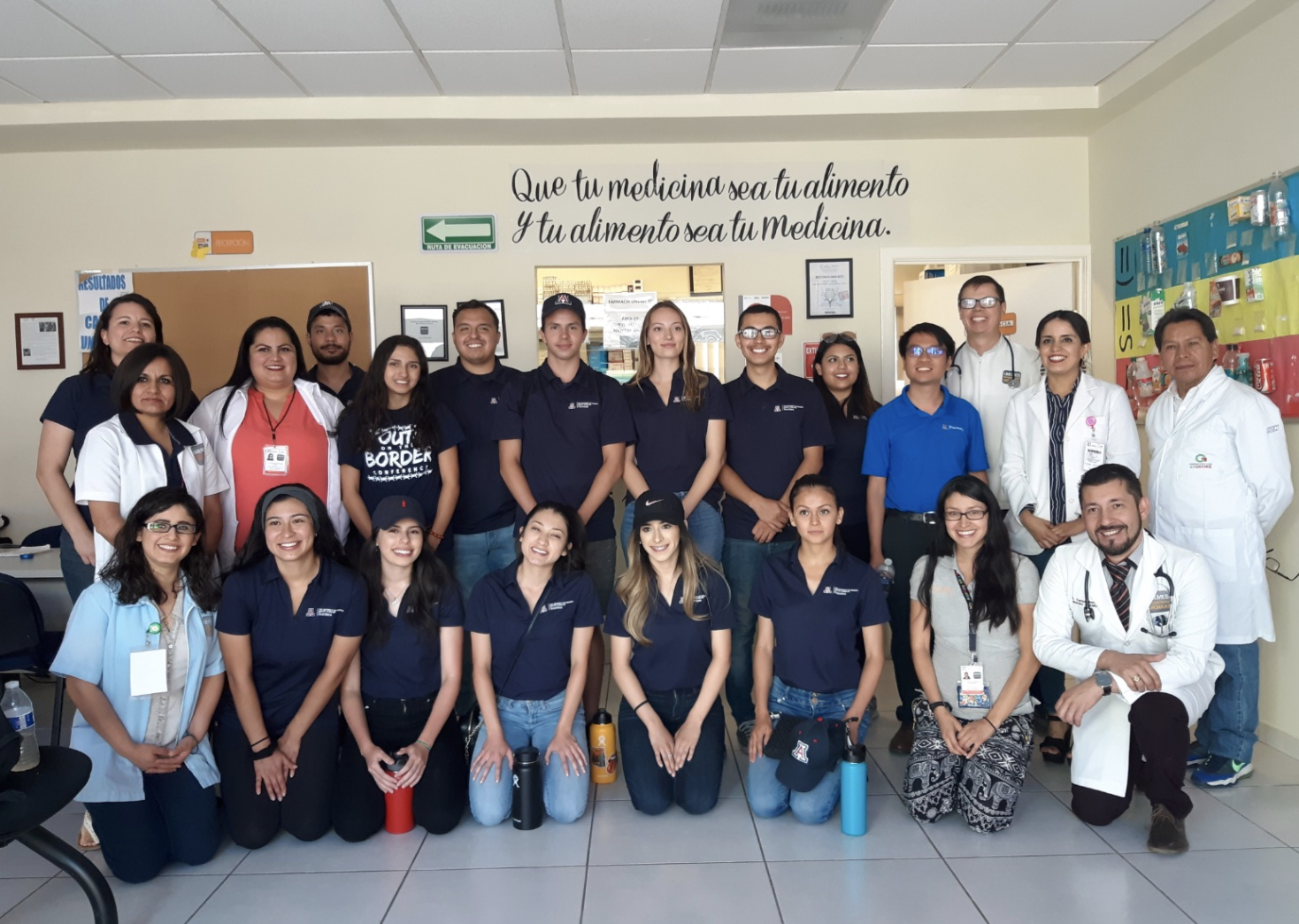 Past: Summary of accomplishments to date
First AHEC center to be established in Arizona, in 1985
Health Career Clubs supporting 100’s of students to go to college and choose a health career
Student training and placement – 1000’s of health professions students in clinical and community settings
Continuing Education/Medical education – over 15,000 CE credits offered, hosting EMS on border for 30 years!
Present:
Beginning Sept 1, we will no longer be contracting with UA/BOR as official AHEC site
However we will continue as a stand-alone 501©3 focusing on border, rural and vulnerable communities
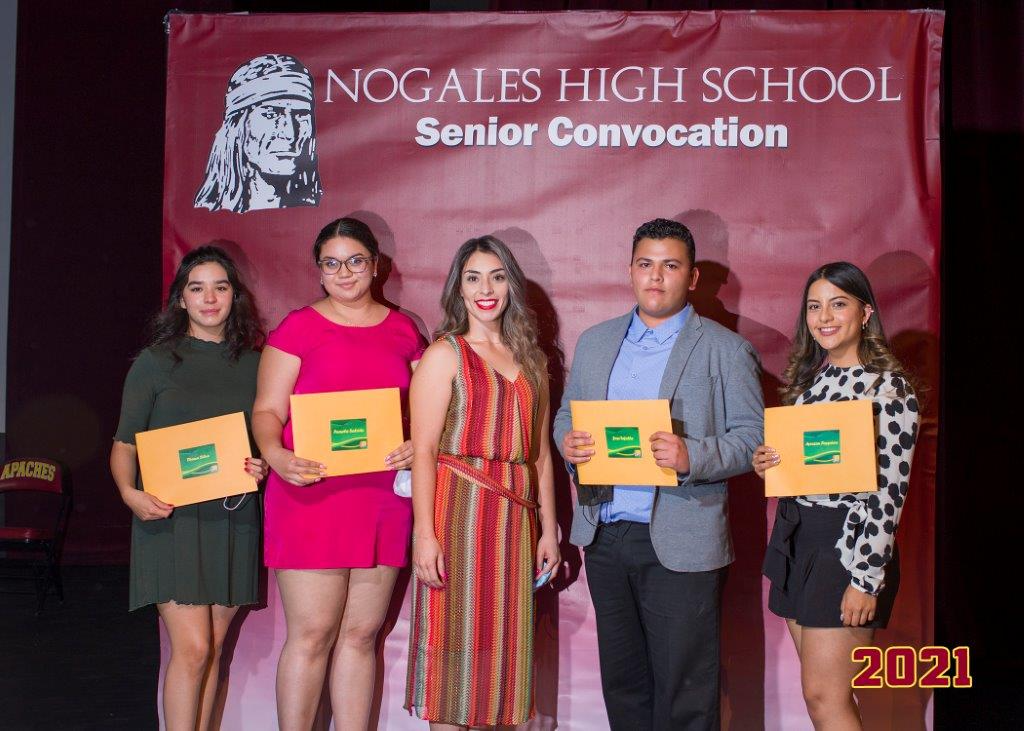 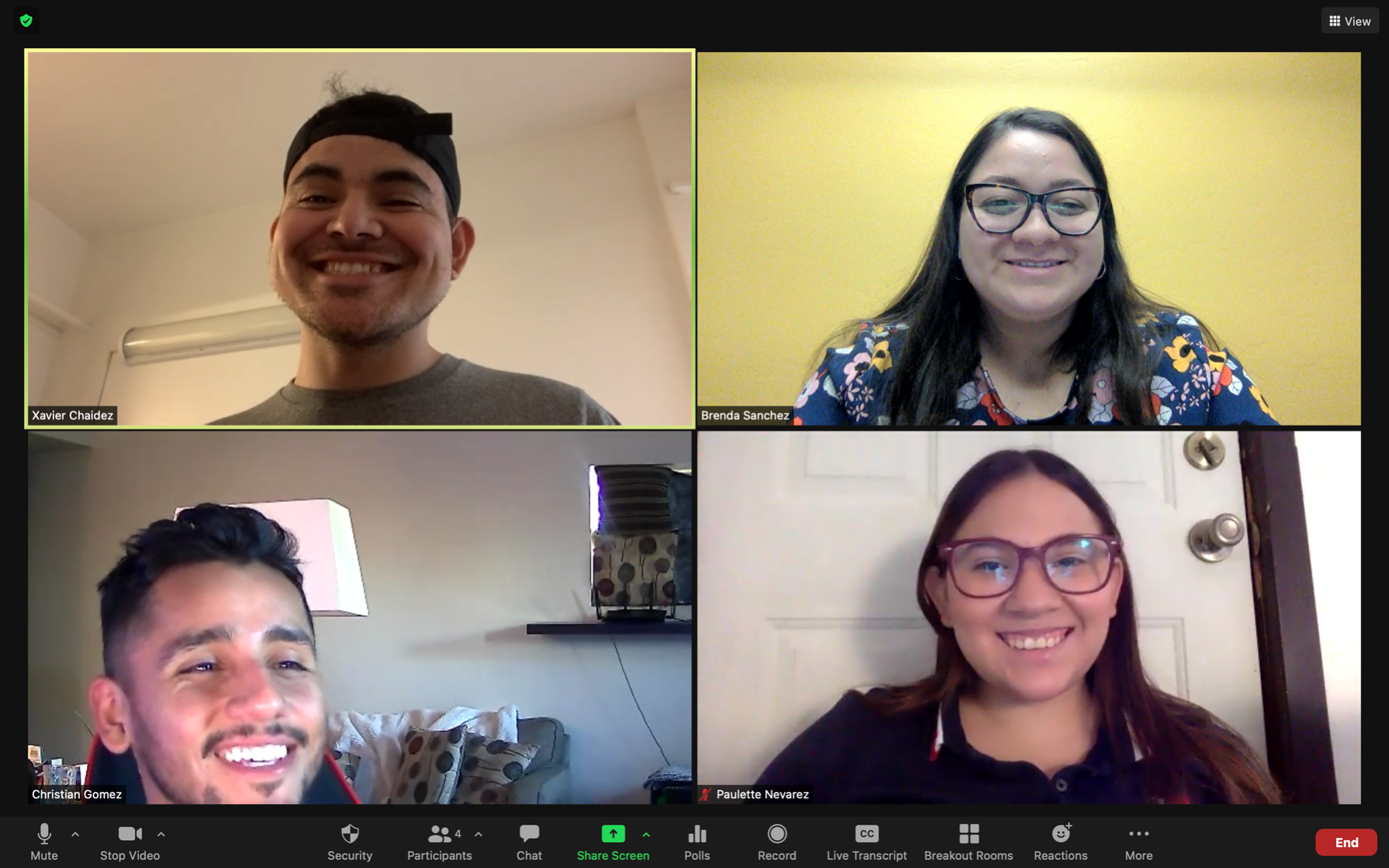 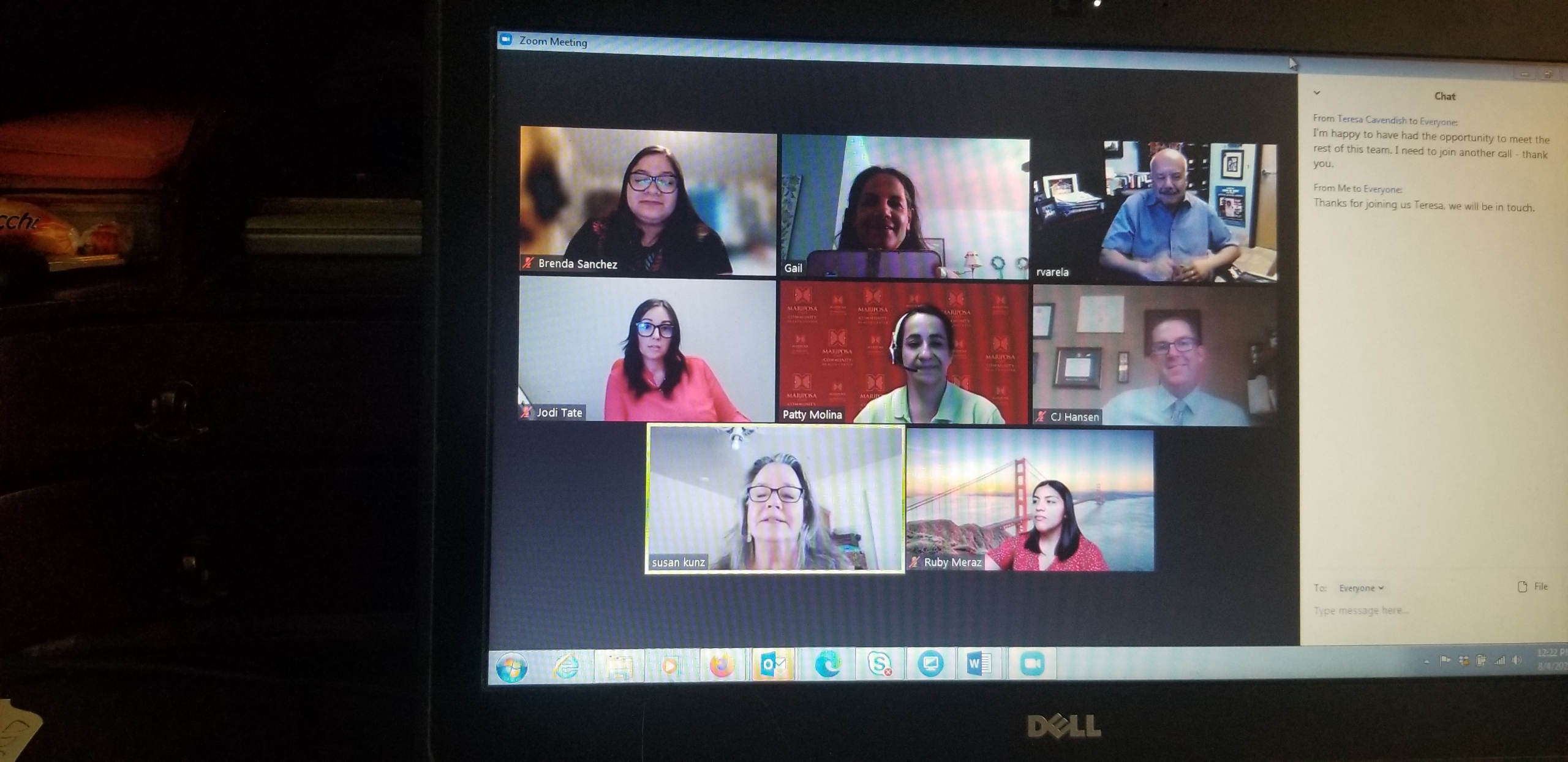 Future: CHW Workforce Development
SEAHEC awarded a $1 million HRSA local community workforce for COVID vaccine & hesitancy education
SEAHEC awarded a CDC Foundation COVID outreach grant – working with Casa Alitas shelter & 4 partner AHECs
SEAHEC partnering with SEAGO to conduct COVID outreach with elders in Graham, Greenlee, Cochise & Sta. Cruz counties
Future:  SEAHEC a Hub for Border & Migrant Health Advocacy, Research & Action
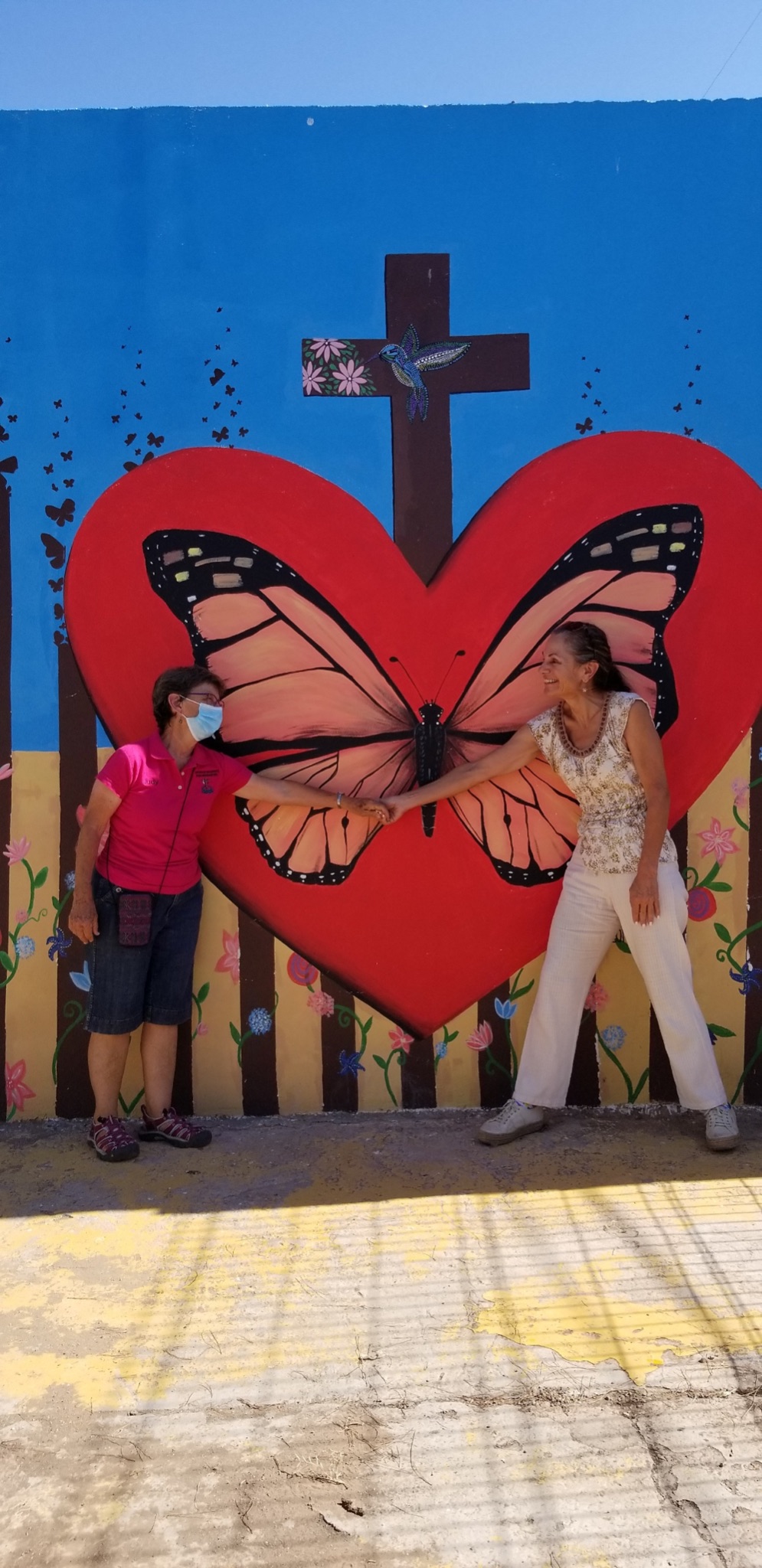 Continue work with established partners – Example: Mariposa CHC with SOSA Consortium
Expand partnerships for cross border collaboration on migrant health and advocacy
Grow border and migrant health service learning opportunities
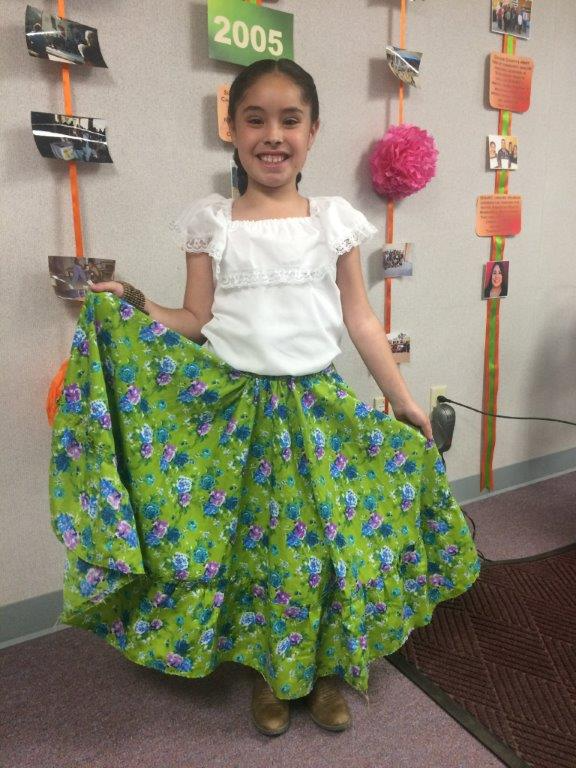 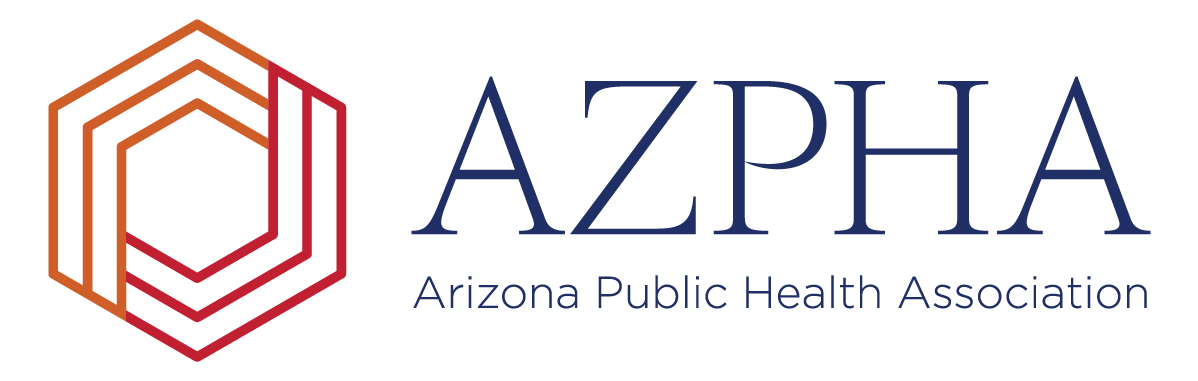 Looking Toward the Future:
The State and Regional AHEC Priorities in a Post-Pandemic Arizona



Joena Ezroj, Western Arizona AHEC
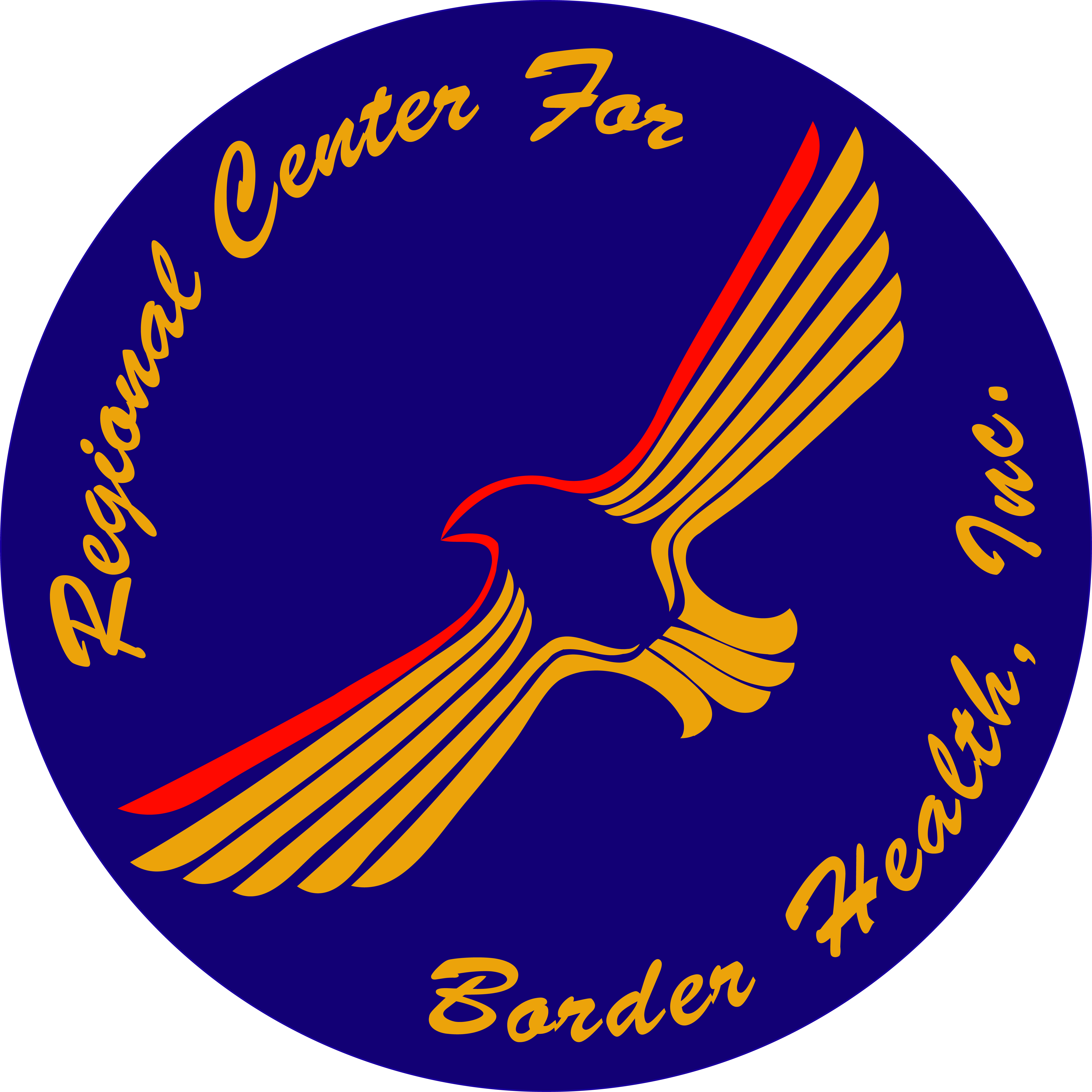 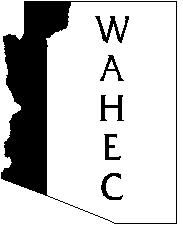 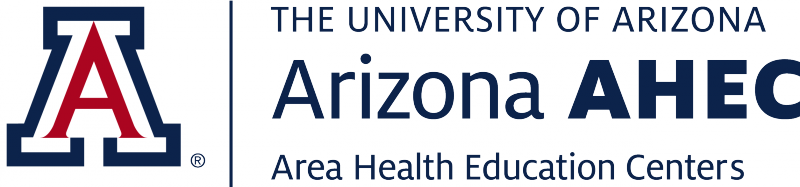 Western Arizona Area Health Education Center
Regional Center for Border Health, Inc. San Luis Walk-In Clinic, Inc.
August 26, 2021
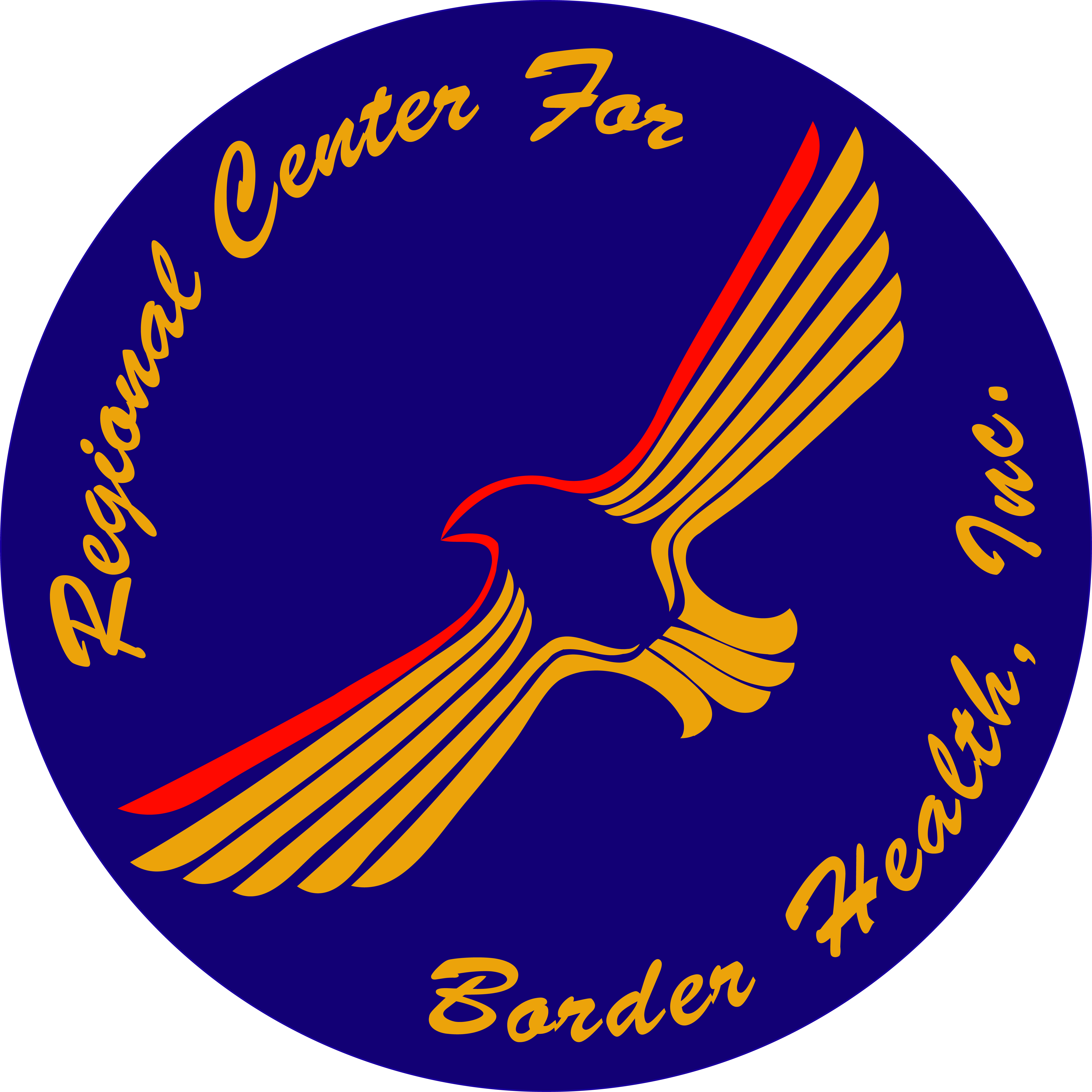 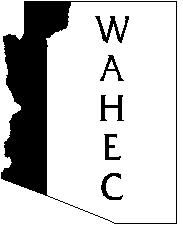 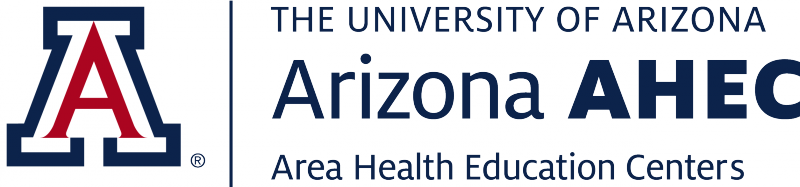 Looking Toward the Future:
The State and Regional AHEC Priorities in Post Pandemic Arizona
“Committed to improving the quality of life of the residents along the                  U.S.-Mexico Border by increasing accessibility to quality training and affordable healthcare”
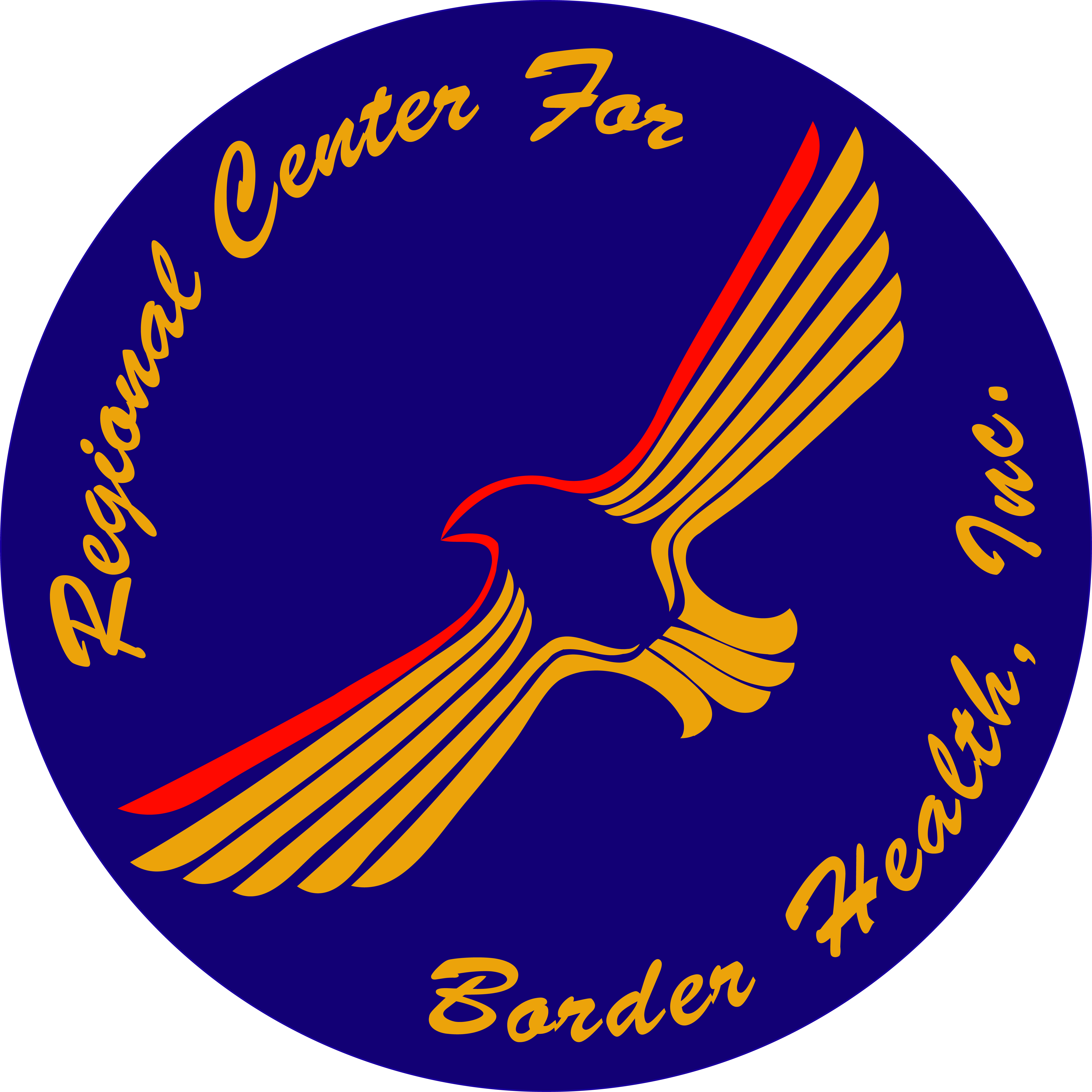 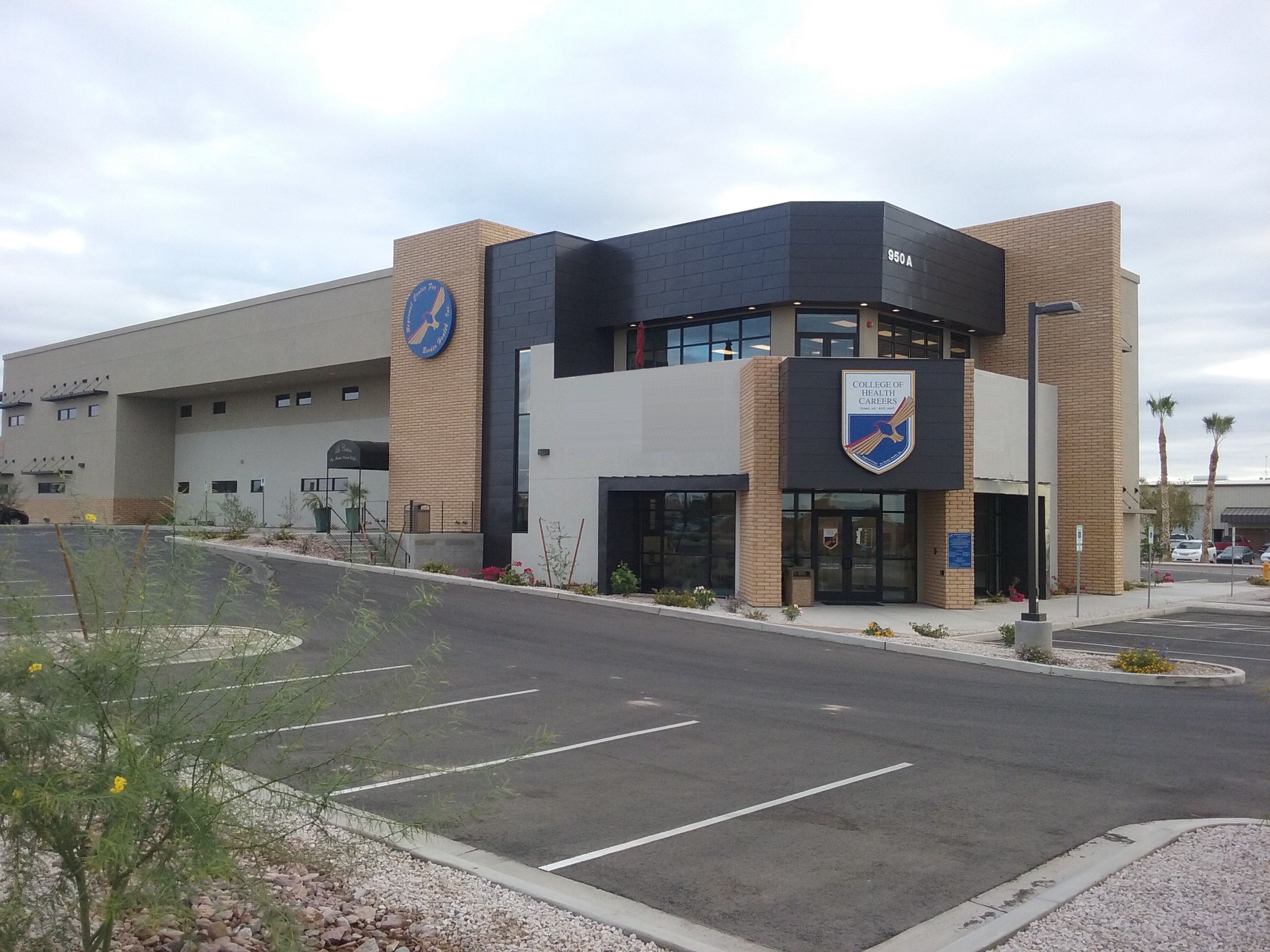 Regional Center For Border Health, Inc/WAHEC Headquarters in Somerton AZ
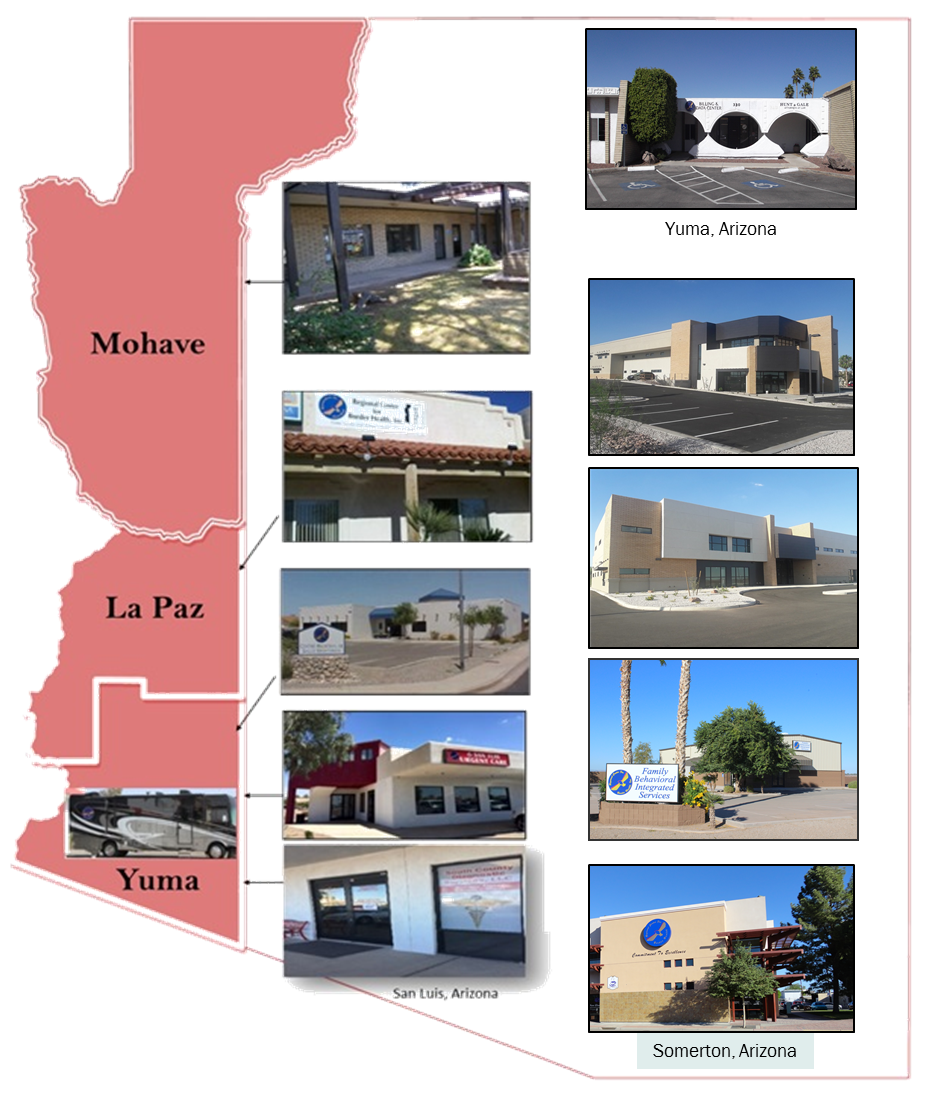 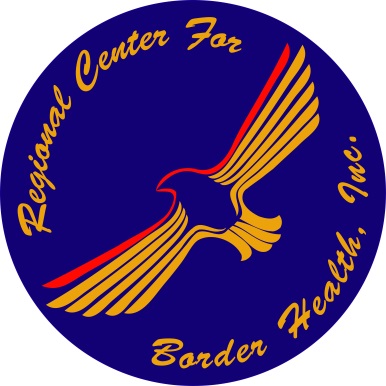 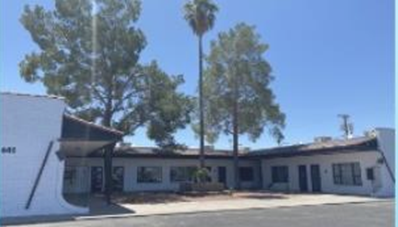 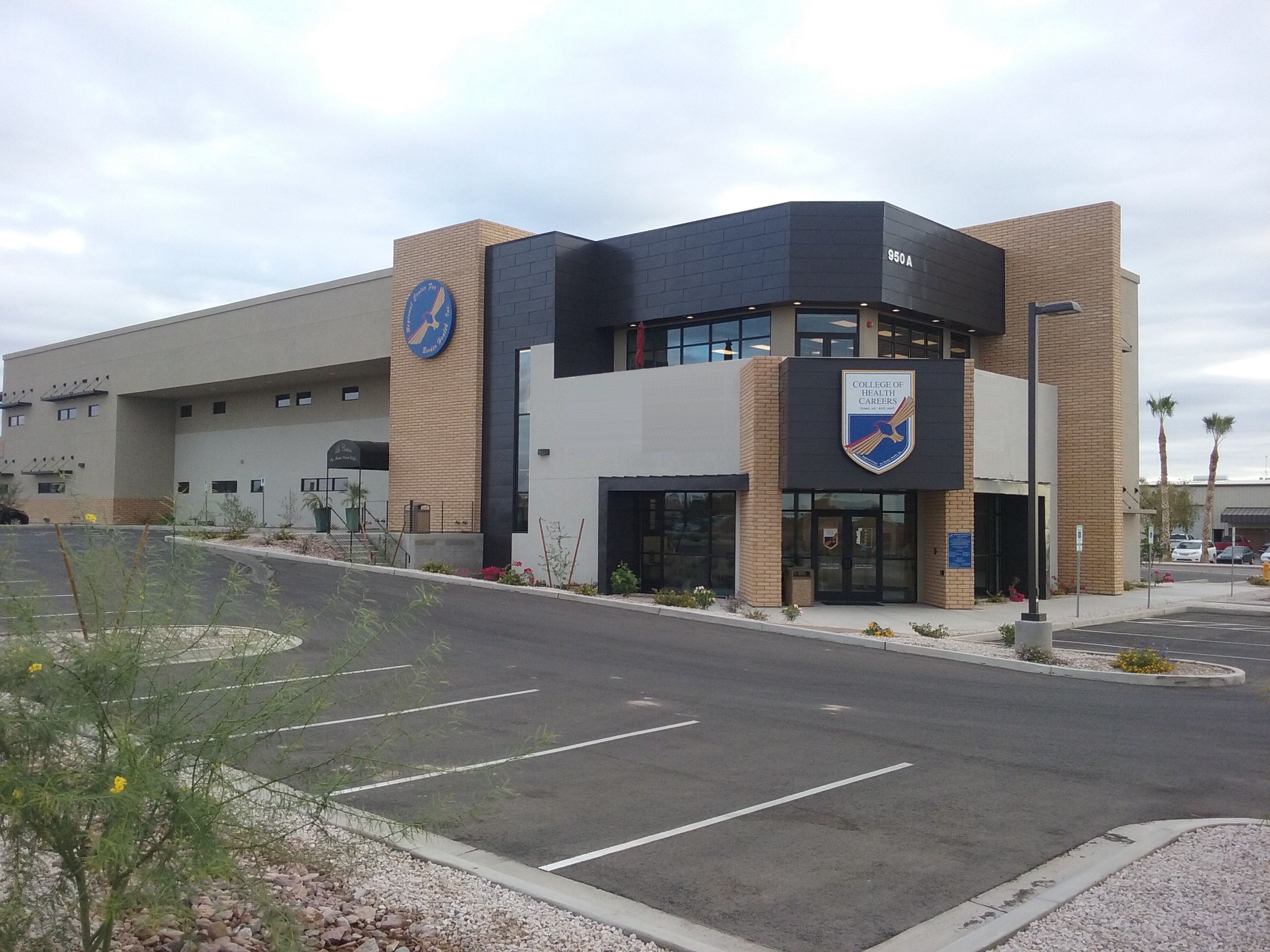 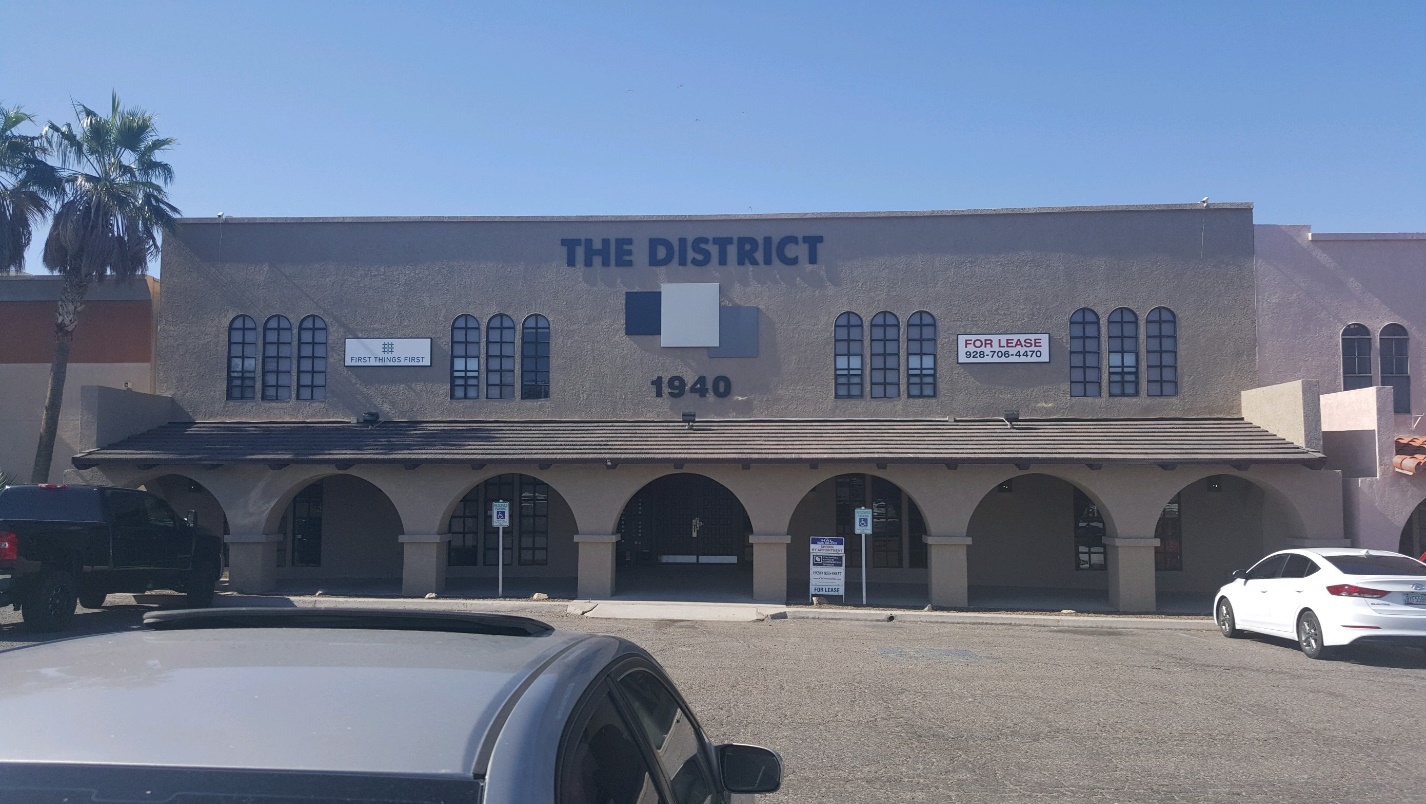 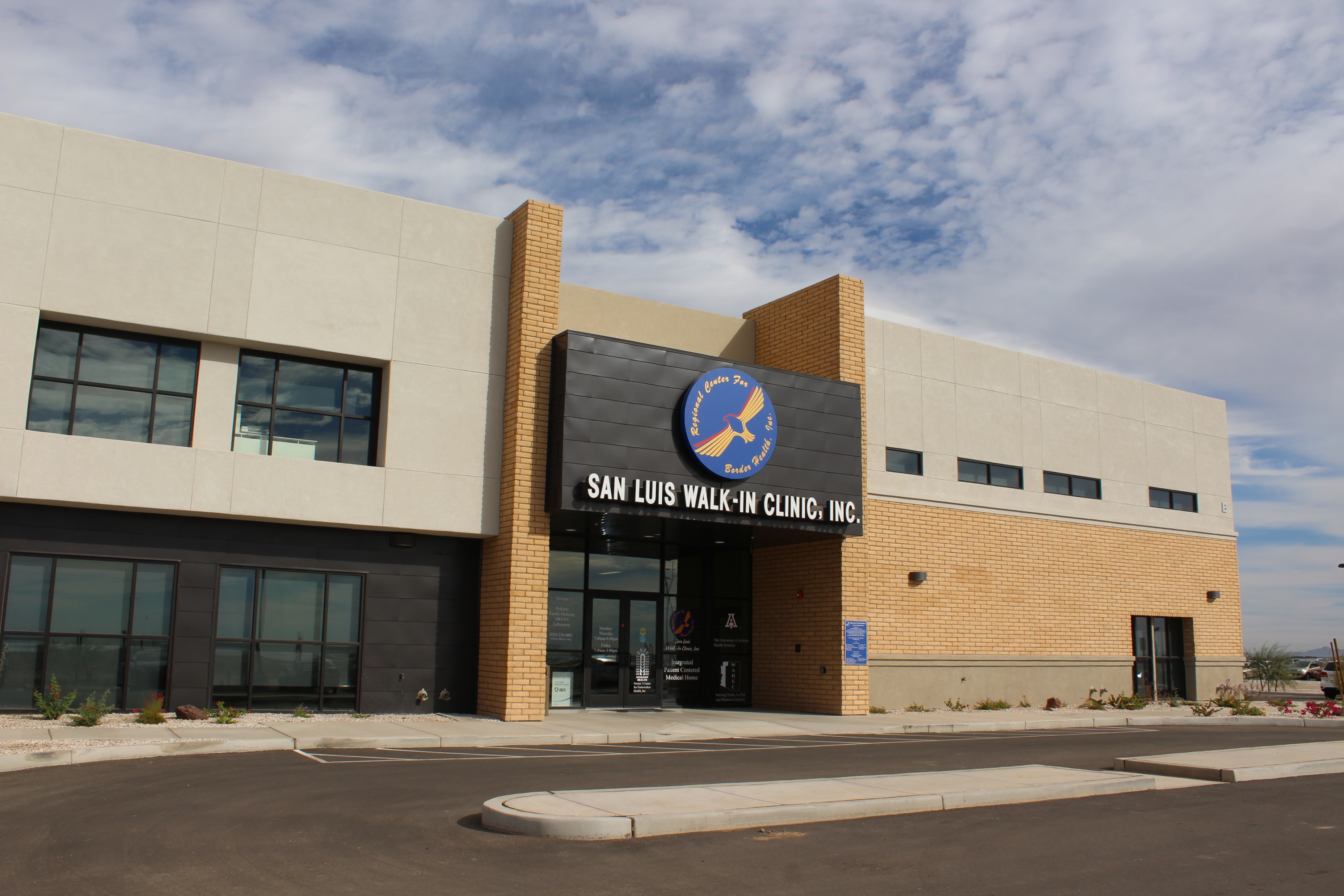 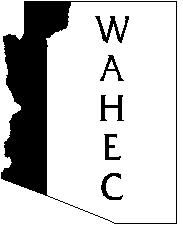 [Speaker Notes: Add medical mall]
Western Arizona Area Health Education CenterEstablished in 1987
The principal mission of Arizona's Area Health Education Centers (AHEC's) is to improve the health status of Arizona's rural and medically underserved communities through the improvement of retention, distribution, supply, diversity, quality and efficiency of health professionals serving these populations.
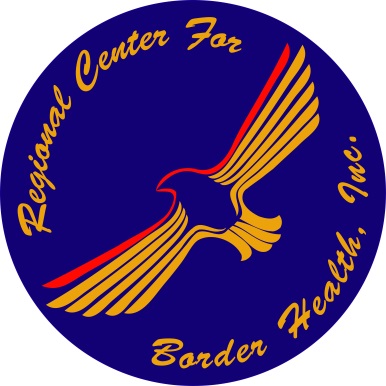 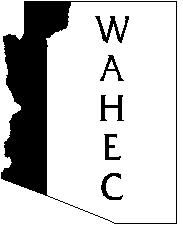 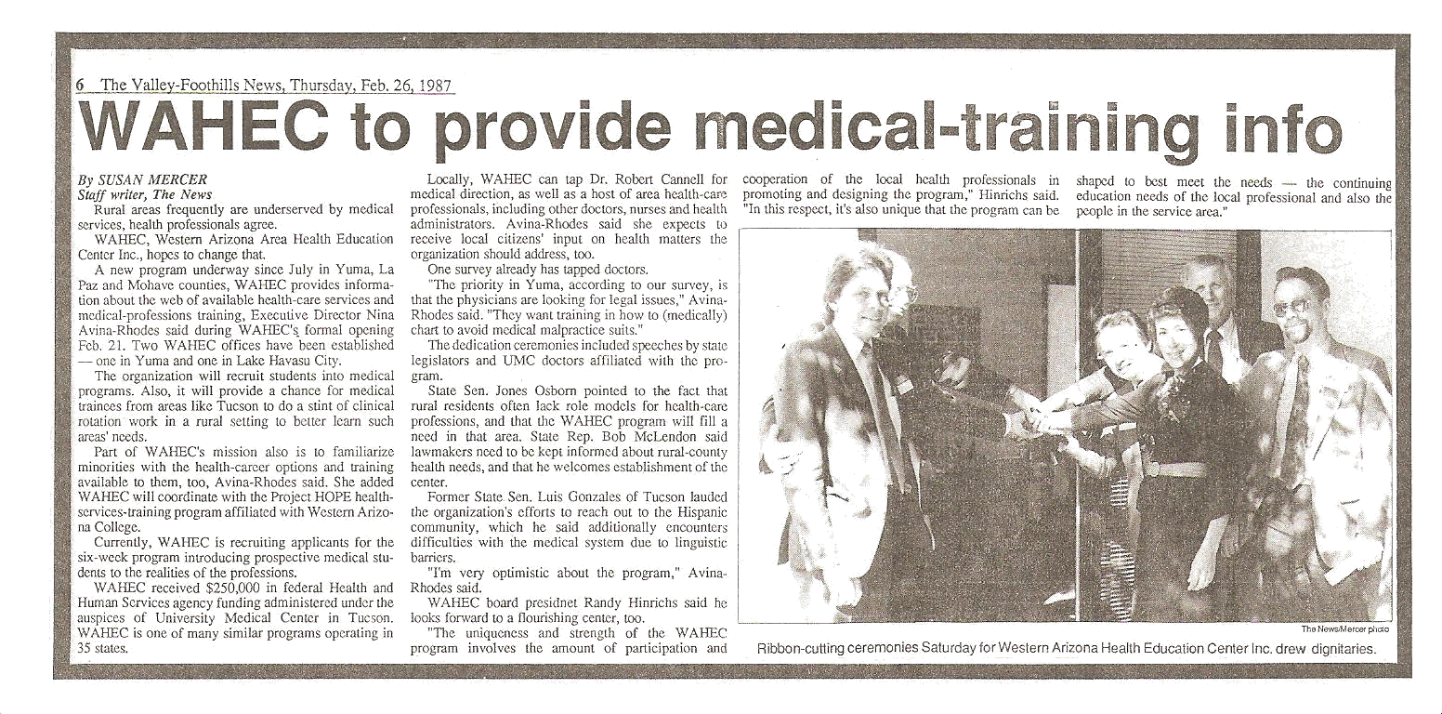 Addressing Healthcare Disparities
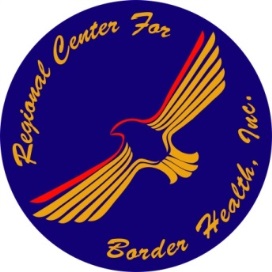 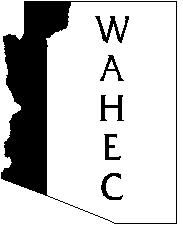 Access to
Affordable Healthcare
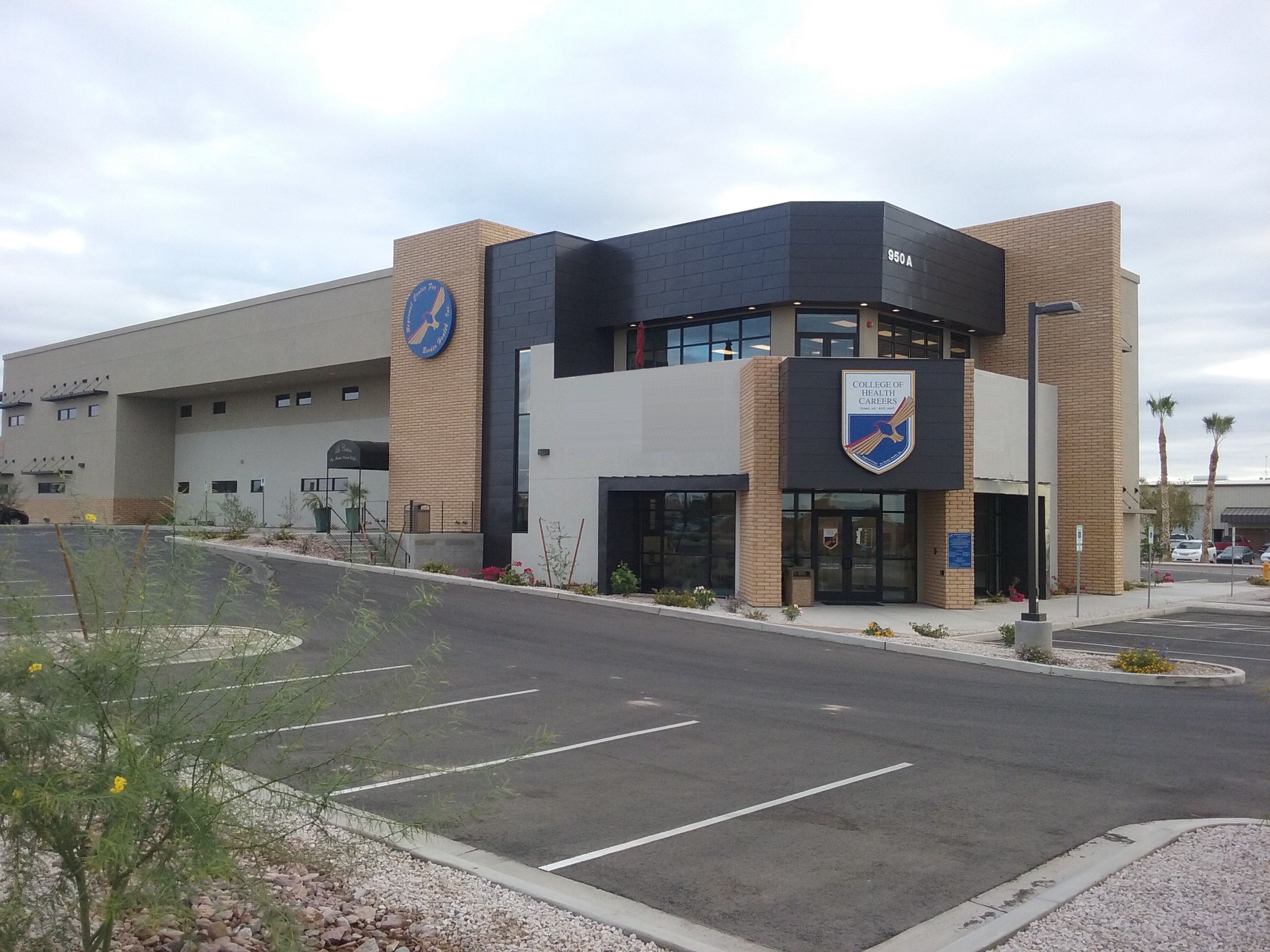 Quality 
Assurance & Population
Health Outcome
Health Promotion and 
Disease Prevention
Social Determinants of
Health (SDoH)
Health Professional 
Recruitment and Retention &
Interprofessional Clinical
Rotations
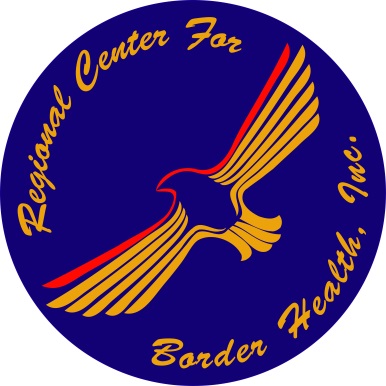 San Luis Walk-In Clinic, Inc.Integrated Behavioral Health
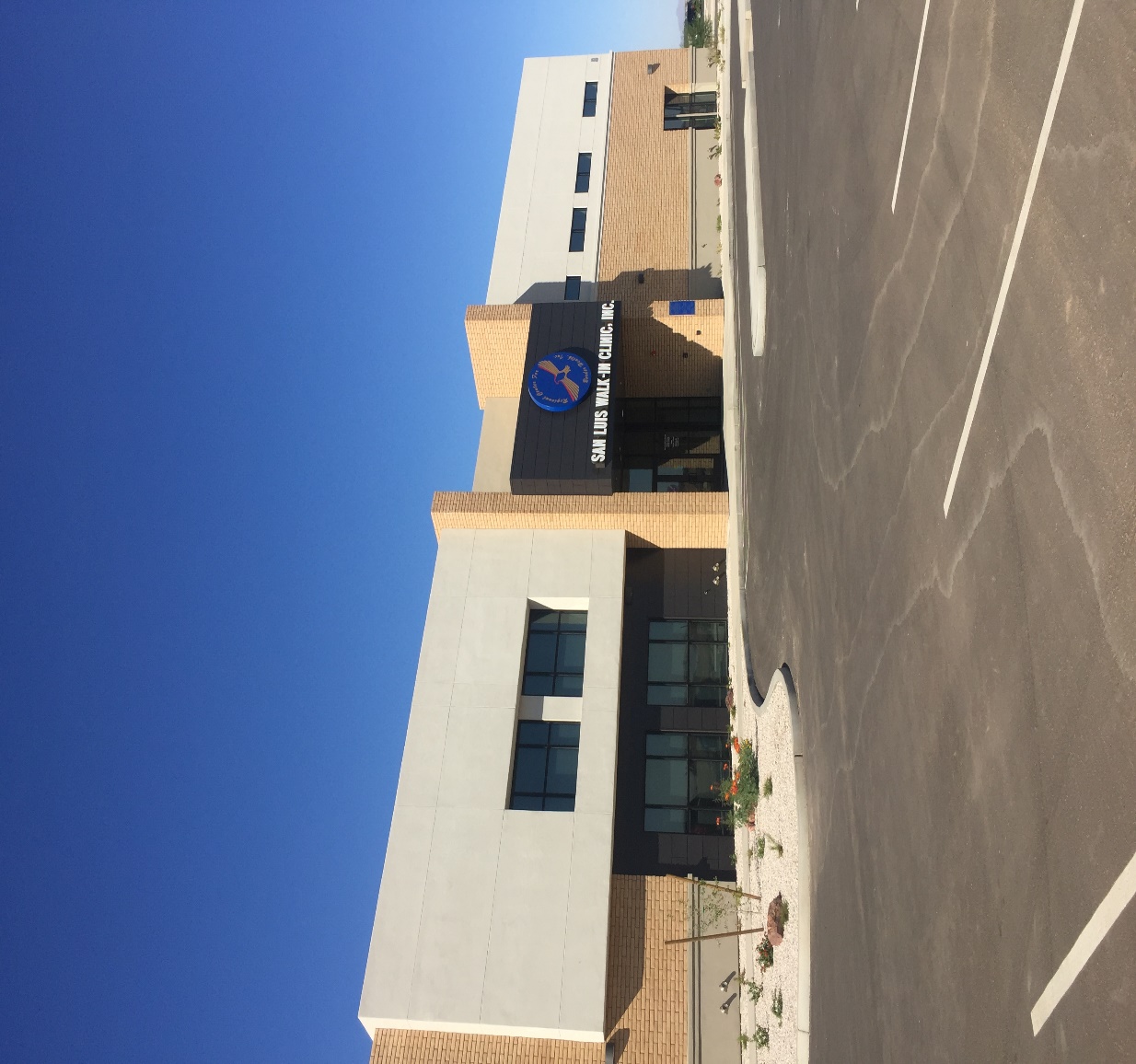 Patient-Centered Medical Home
A Medical Home is defined as primary care that is accessible, continuous, comprehensive, family centered, coordinated, compassionate and culturally effective.
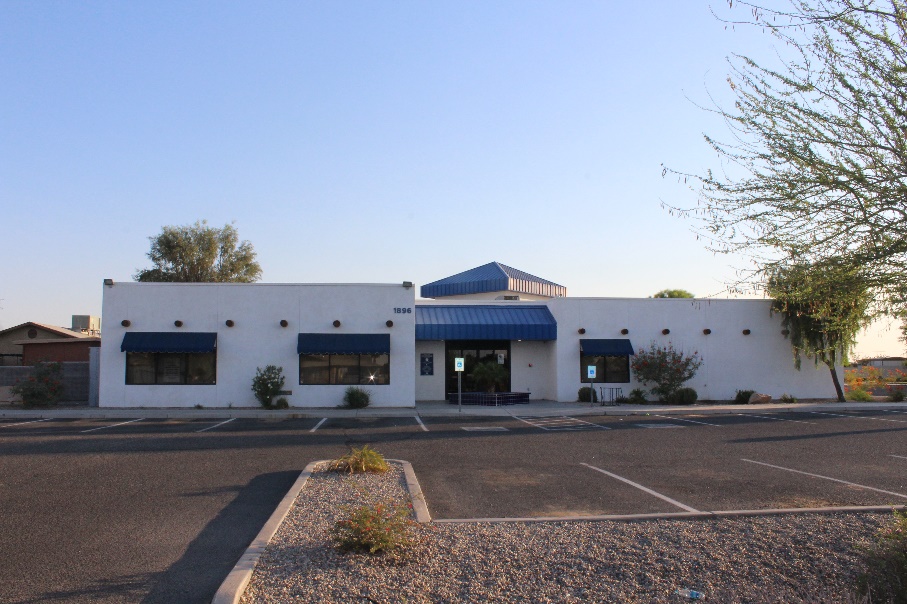 Meaningful Use (All Stages)
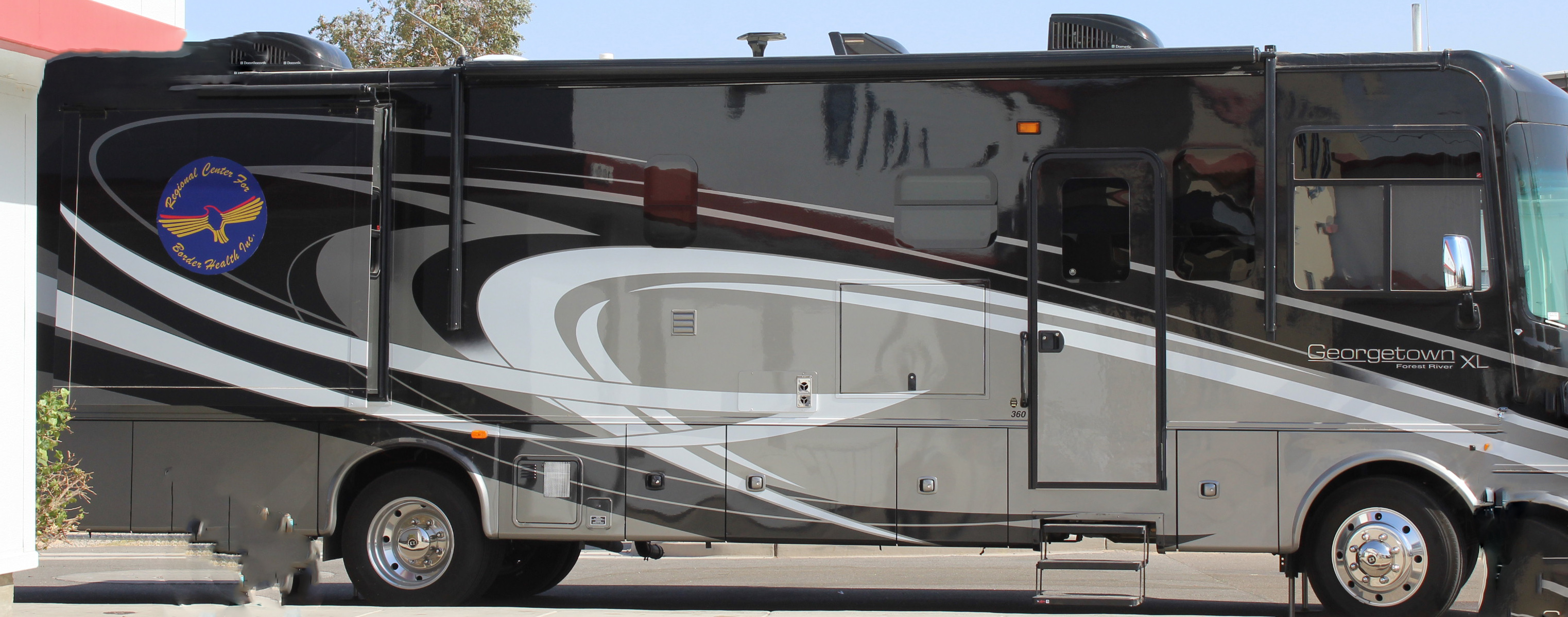 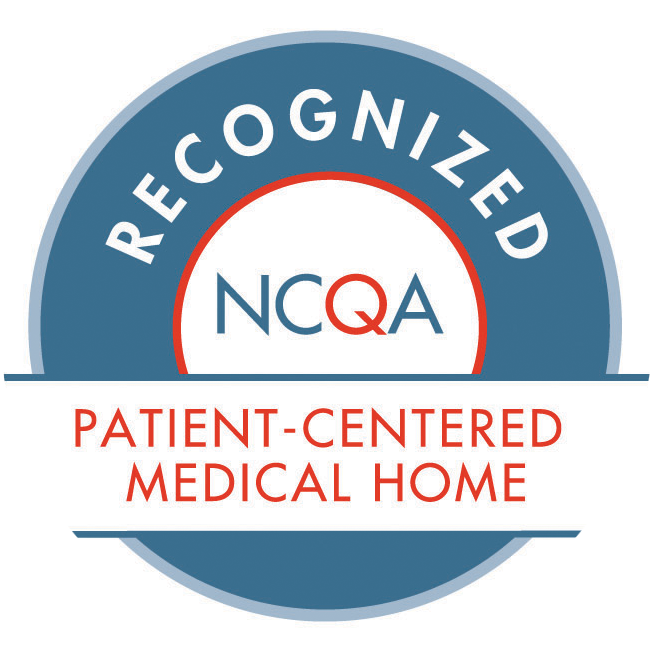 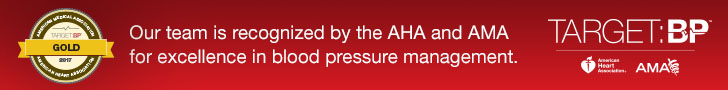 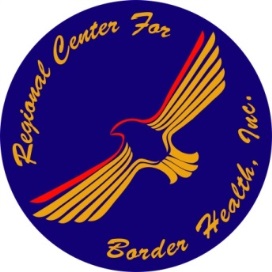 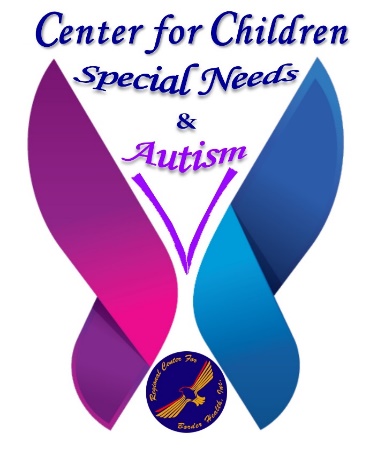 Center for Children with Special 
Needs and Autism
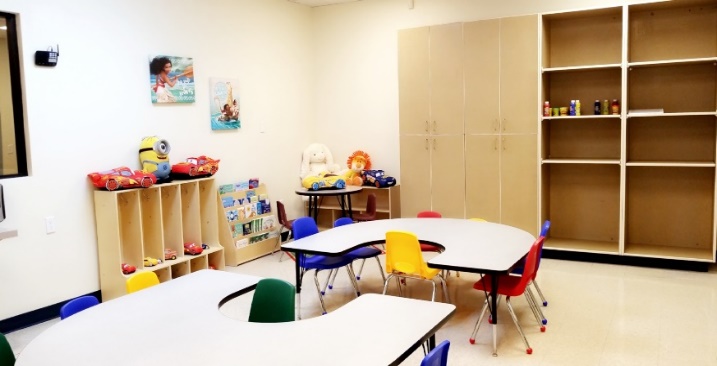 A multidisciplinary resource center  for families and their children  with special needs and autism spectrum disorder.
Multidisciplinary care management team:
·       Pediatrician
Psychiatrist 
·    Psychiatric Nurse Practitioner
·      Psychologist
·    Licensed Social Worker
·    Registered Dietician
·    Licensed Speech Pathologist/Feeding Clinic
·    Family Care Coordinator
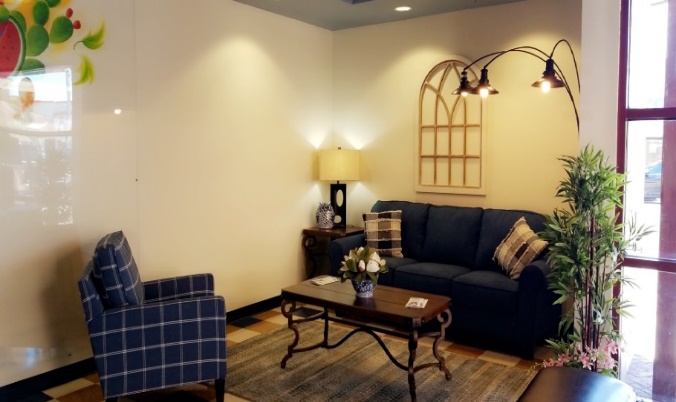 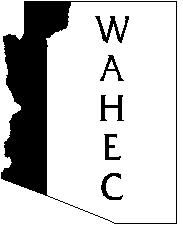 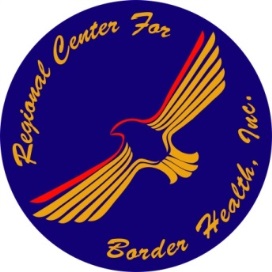 Health Professional Recruitment and Retention & Interprofessional Clinical Rotations
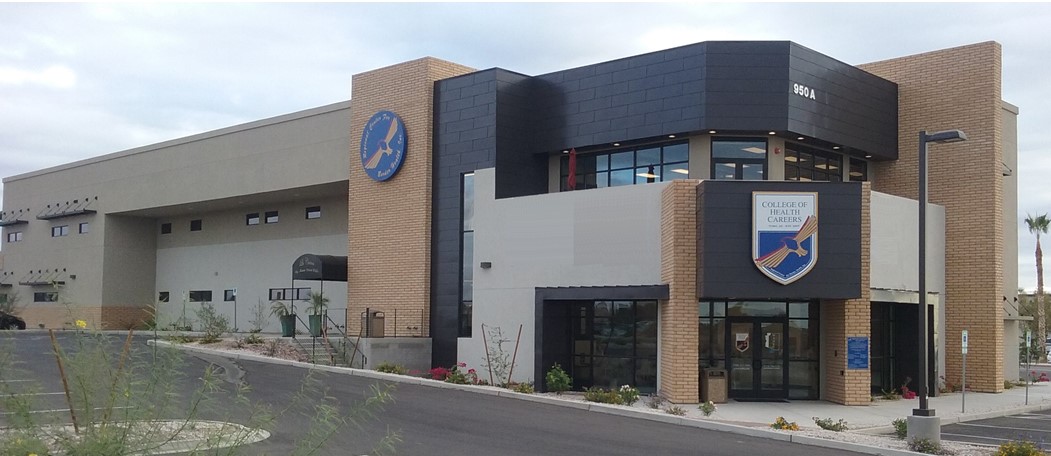 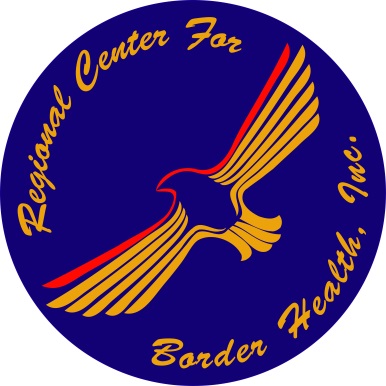 Interprofessional Clinical Rotations
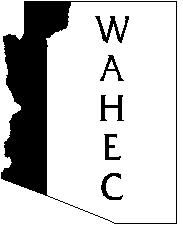 NAU – Social Work
NAU – Speech Pathologist
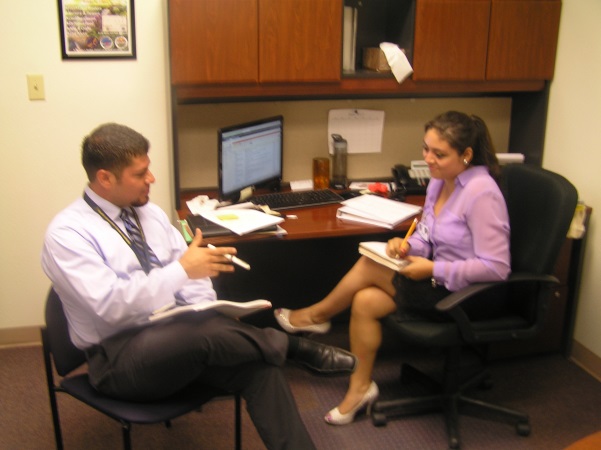 South University Georgia – P.A
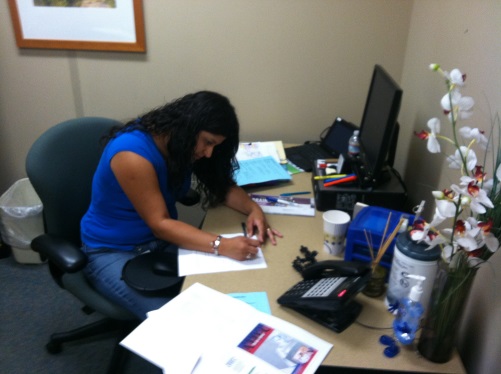 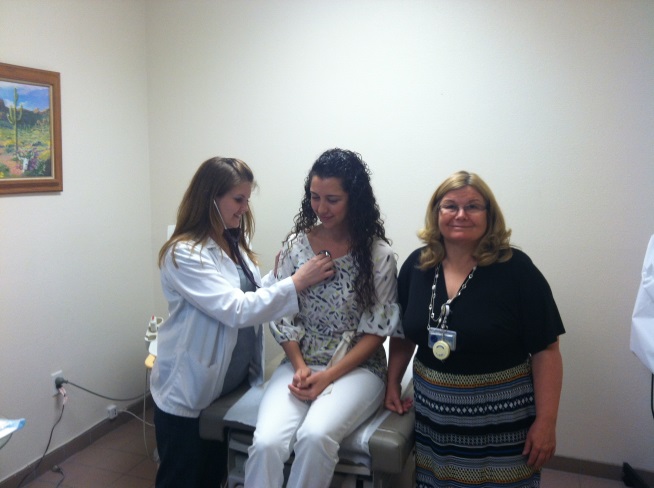 U of A – College of Pharmacy
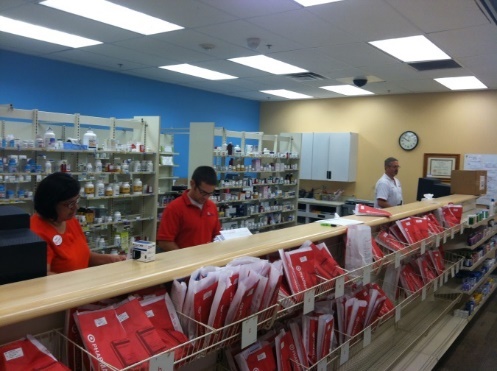 Chatham University – P.A
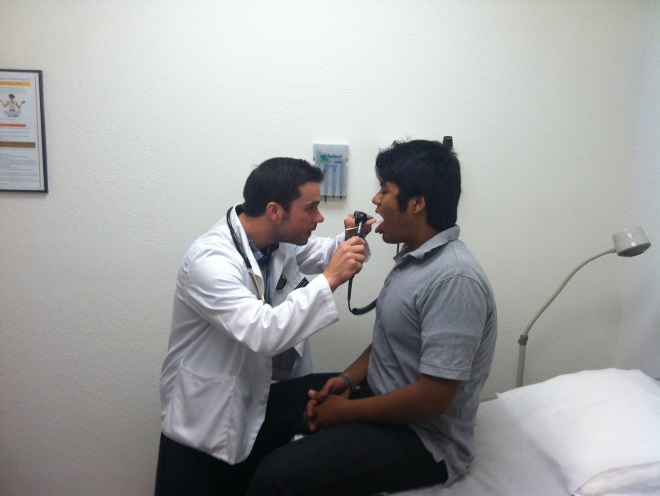 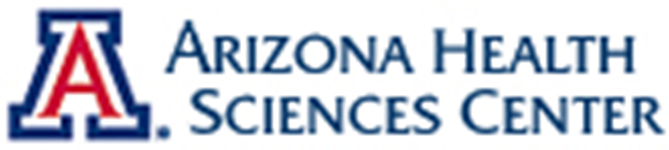 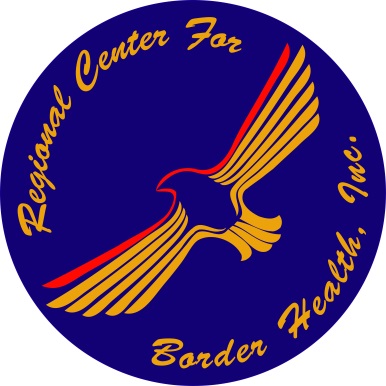 Interprofessional Clinical Rotations
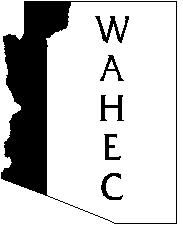 NAU – Social Work
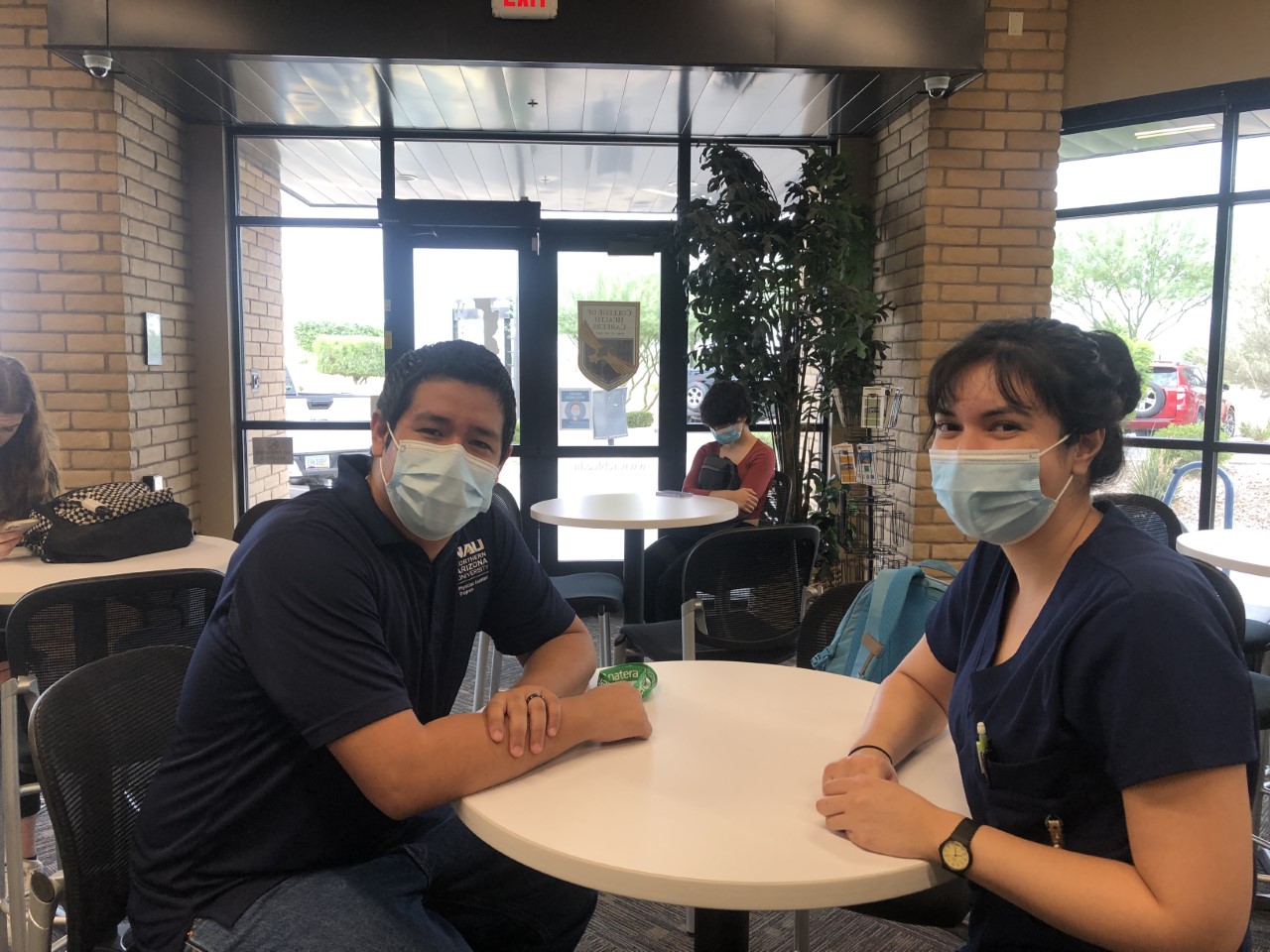 NAU – Speech Pathologist
South University Georgia – P.A
U of A – College of Pharmacy
Chatham University – P.A
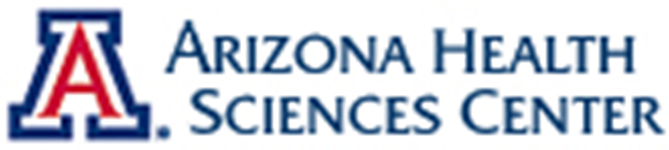 [Speaker Notes: Student success story—Oscar Campuzano, PA and CHC CNA Grad student discussing PA pathway]
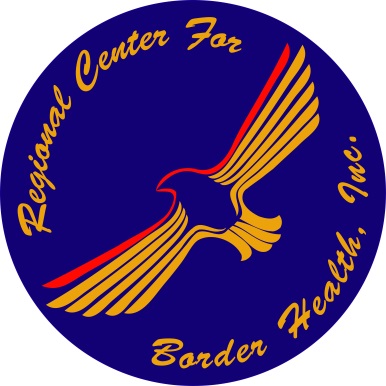 Interprofessional Clinical Rotations
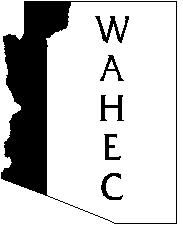 The Program Mission Award is awarded to the graduating student who best exemplifies the program’s mission – which is to educate competent clinicians who provide high quality,
ethical, culturally appropriate primary health care to individuals across the life span, within the context of the family and community, and to prepare graduates to practice in diverse settings throughout Arizona, with special emphasis on rural communities and other medically underserved communities. This year’s recipient
Of the program mission award is Oscar Campuzano.
Oscar’s selection for the award was based upon his abundant experience in rural and underserved settings, which included a significant amount of time at RCFBH. Additionally, his desire for seeking employment opportunities in these areas contributed to his selection. He will be a fantastic provider and PA. 

 --Jacob Gubler, NAU PA  Program Coordinator and Professor
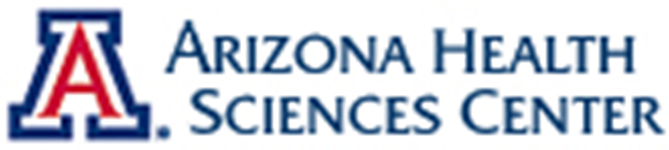 [Speaker Notes: Student success story—Oscar Campuzano, PA and CHC CNA Grad student discussing PA pathway]
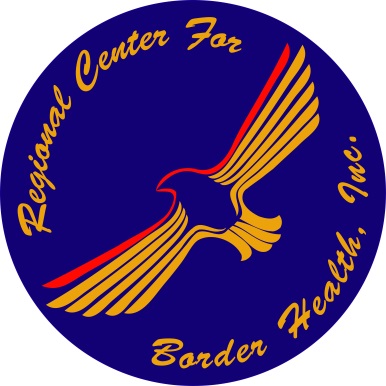 Interprofessional Clinical Rotations 
(FYE 2019-2020)
#259 Students’ Rotations
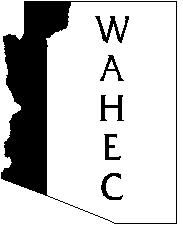 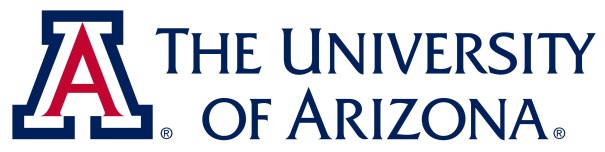 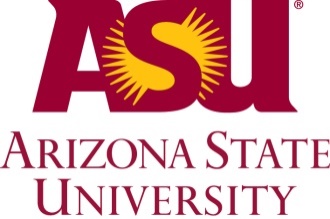 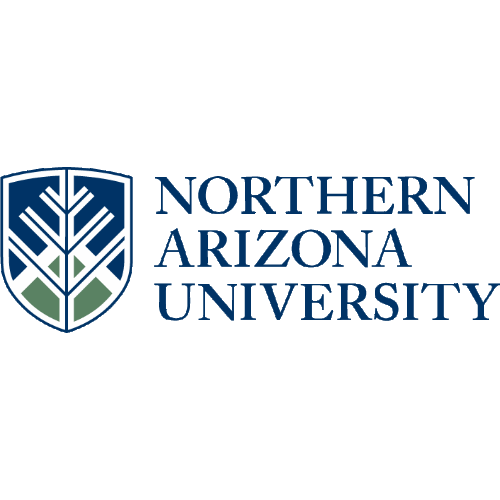 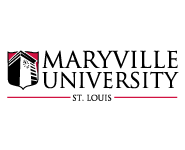 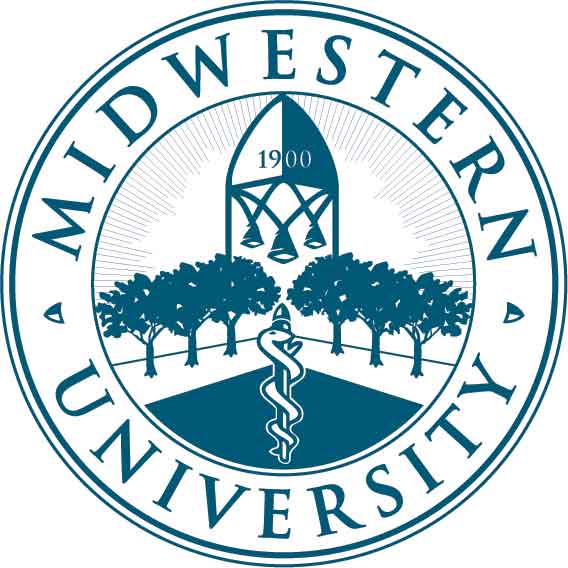 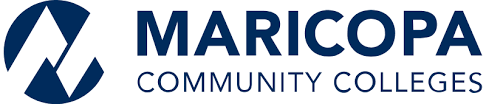 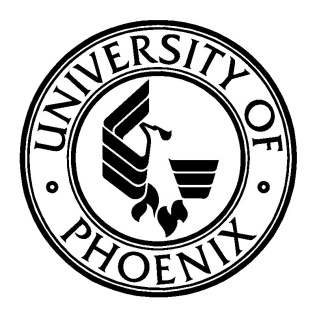 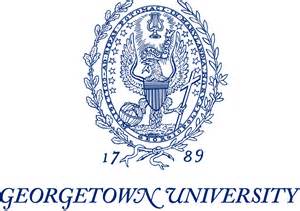 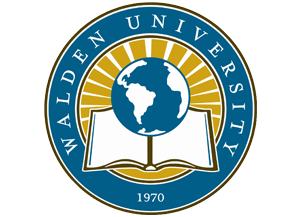 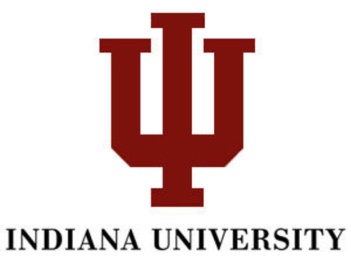 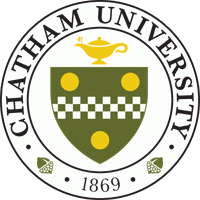 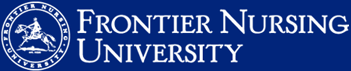 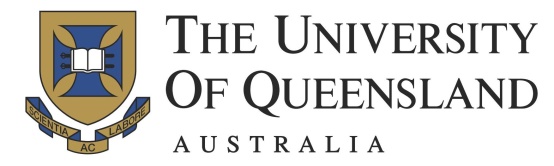 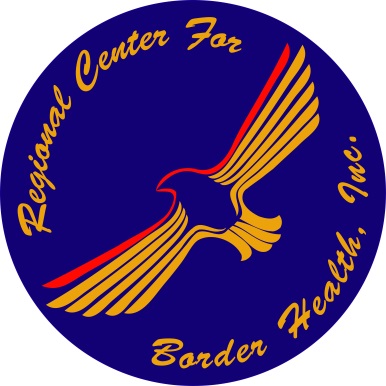 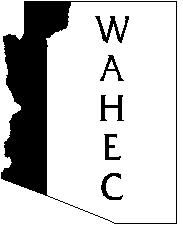 “Growing Our Own”Health Professional Recruitment and Retention &Interprofessional Clinical Rotations
Medical Student Rotation
Border Health Career  
Health Career Clubs (HOSA)
RHPP
Pharmacy Camp
Future Health Leaders
Health Career Opportunities Program—                                                                                                            Summer Opportunities:
Med-Start Summer Enrichment (U of A)
Minority Medical Education Program Opportunity (U of A)
    PREP Summer Enrichment Opportunity (NAU)
LIC Longitudinal Integrated Curriculum (U of A)
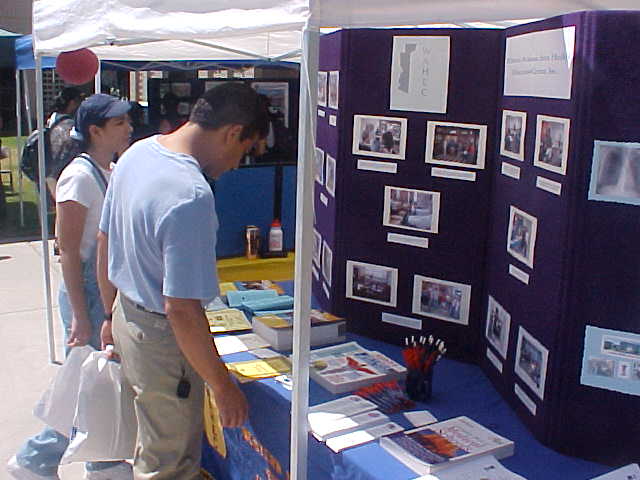 [Speaker Notes: Martita’s slide]
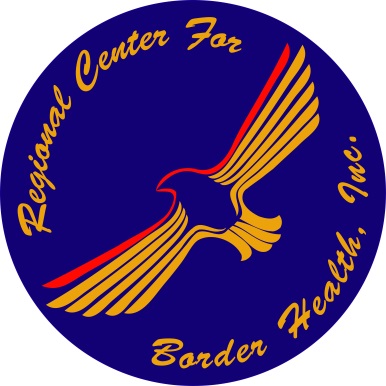 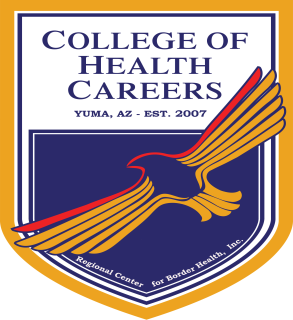 Accrediting Bureau of Health Education Schools (ABHES)
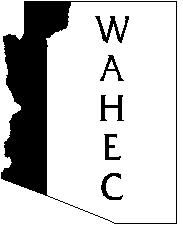 The RCBH-College of Health Careers  was accredited by ABHES
Effective August 1, 2013,
The Accrediting Bureau of Health Education Schools is the only organization that is recognized by the U.S. Department of Education as a specialized accrediting organization for healthcare education and training.
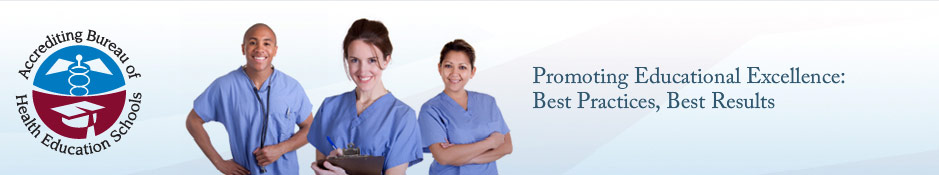 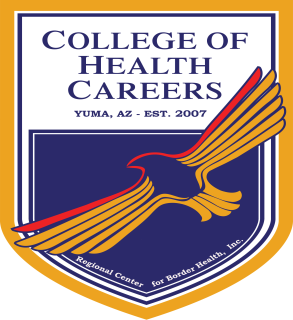 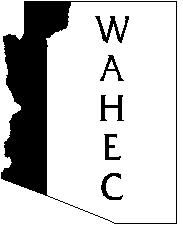 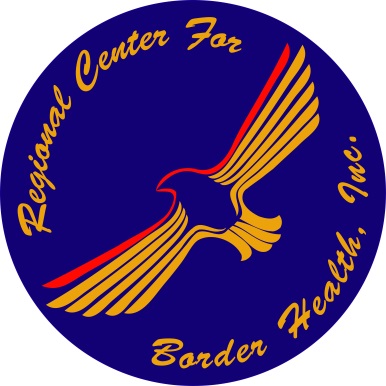 “Growing Our Own”
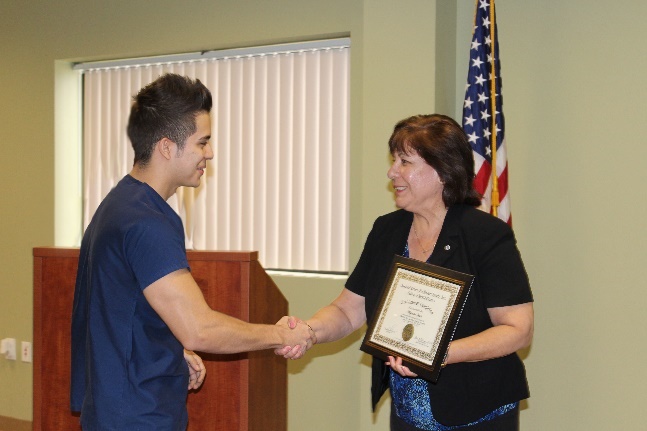 Medical Assistant
Medical Office Specialist
Nursing Assistant 
Medical Coder & Biller
Pharmacy Technician
Phlebotomy Technician
Medication Assistant
Caregiver
Nutrition & Food Services Management
ServSafe (National Certification)
CPR and First Aid
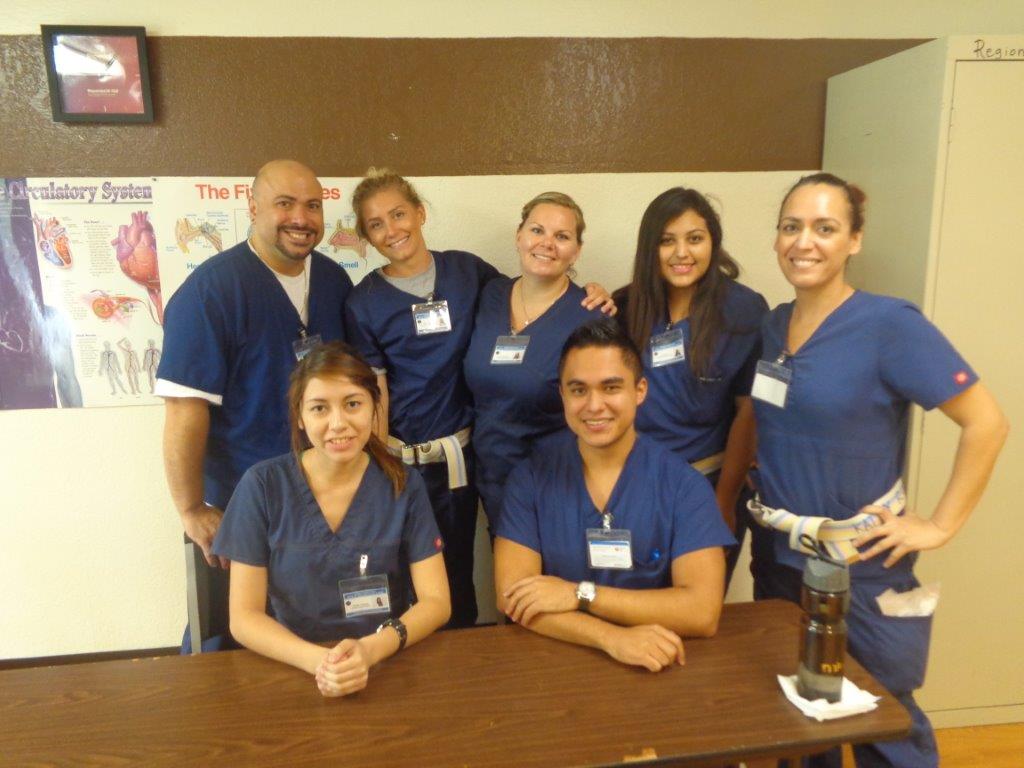 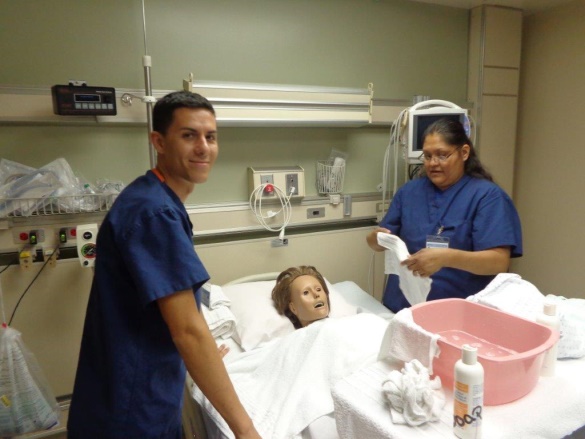 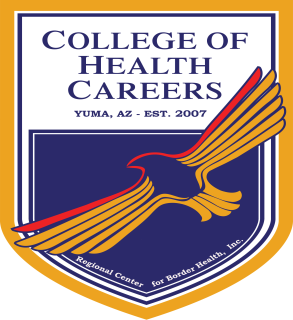 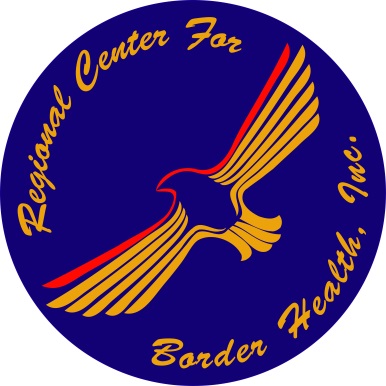 College of Health Careers Collaborators & Student’s Sponsors
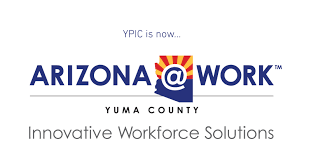 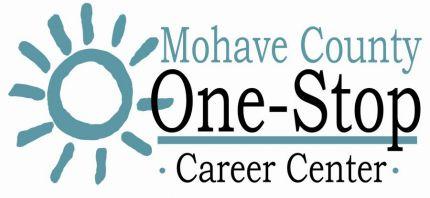 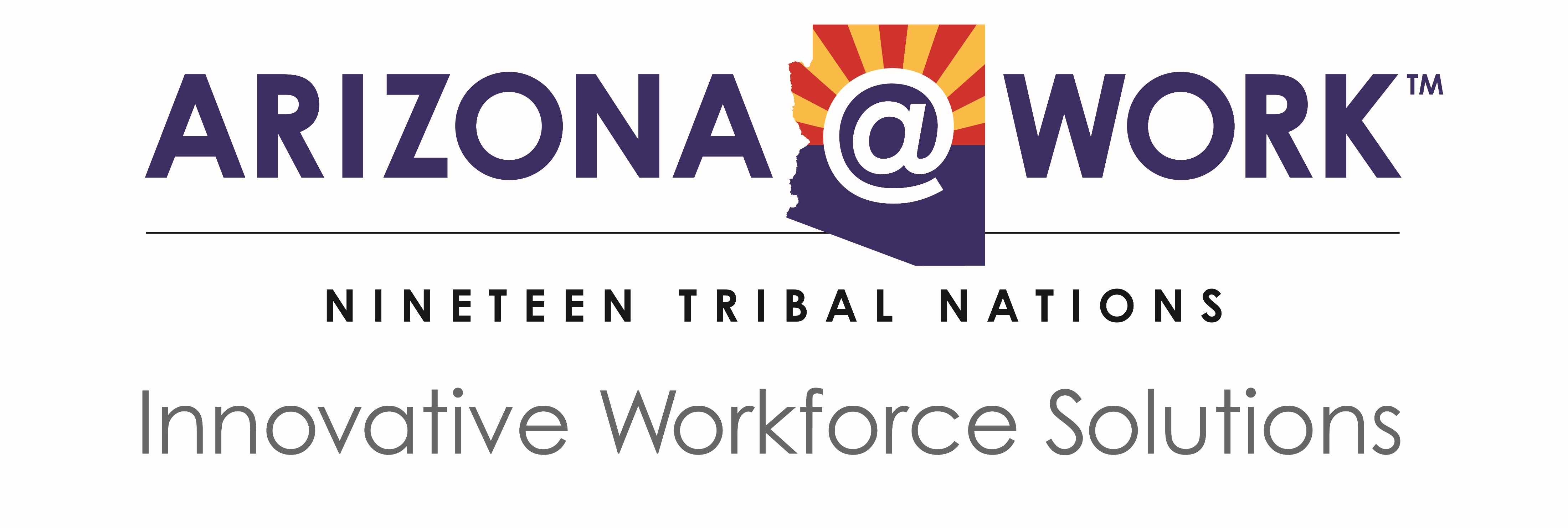 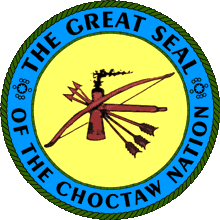 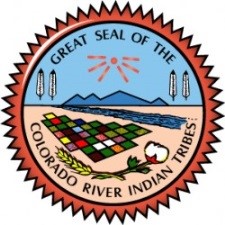 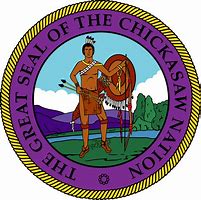 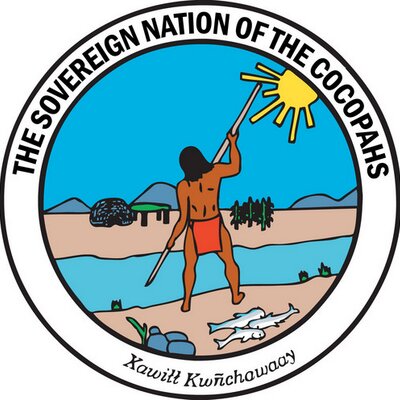 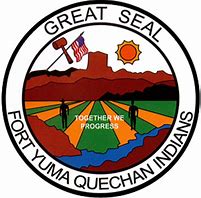 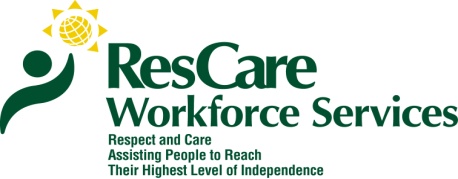 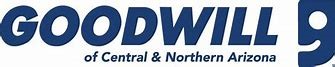 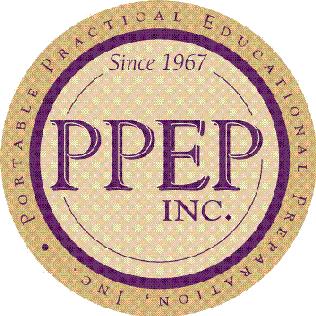 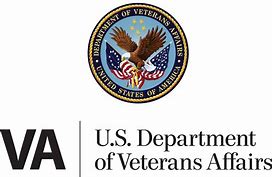 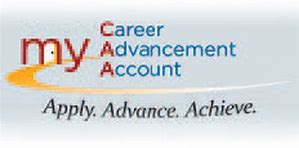 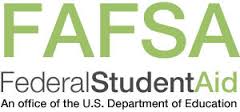 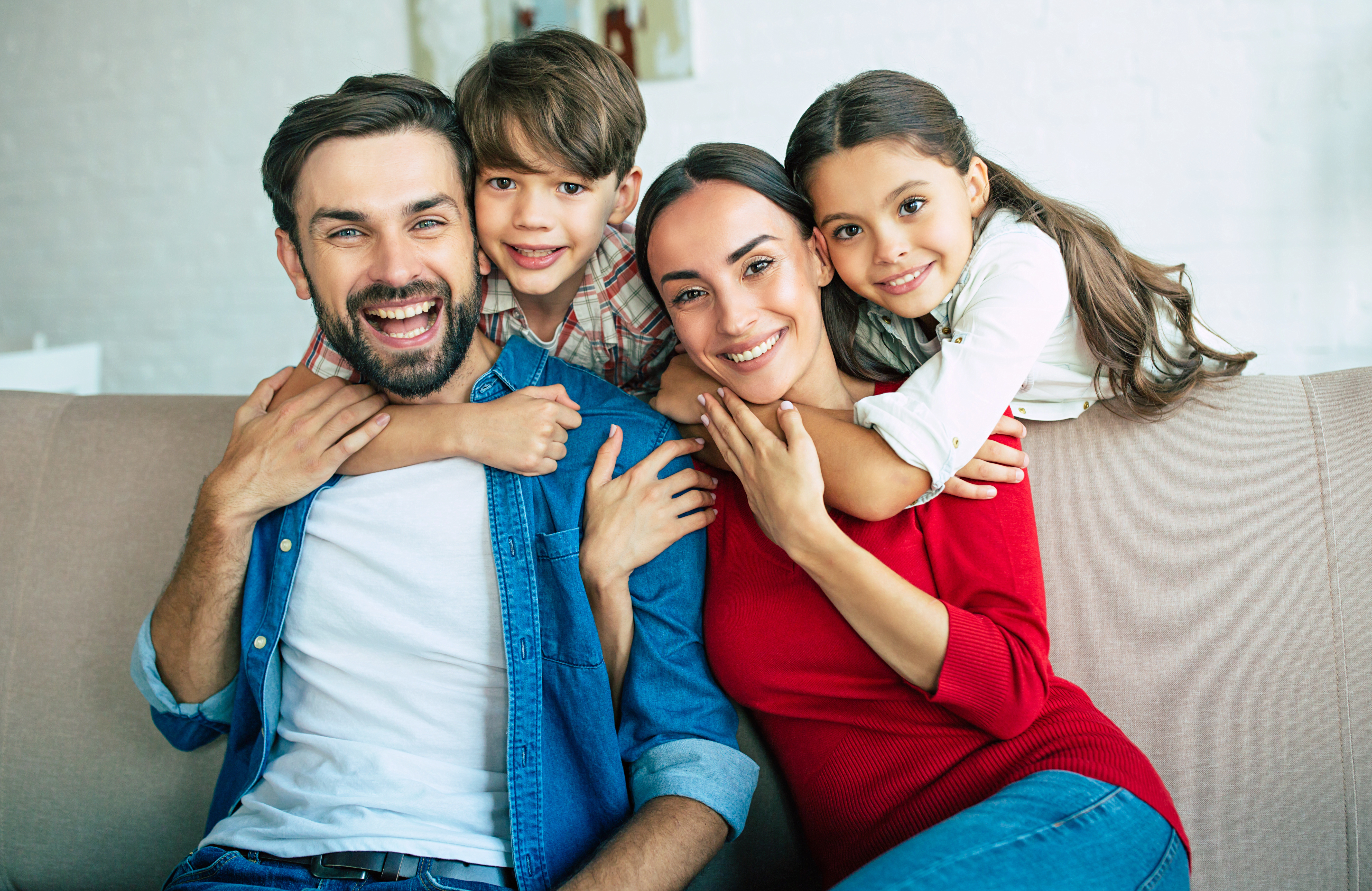 Health Promotion and Disease PreventionSocial Determinants of Health (SDoH)
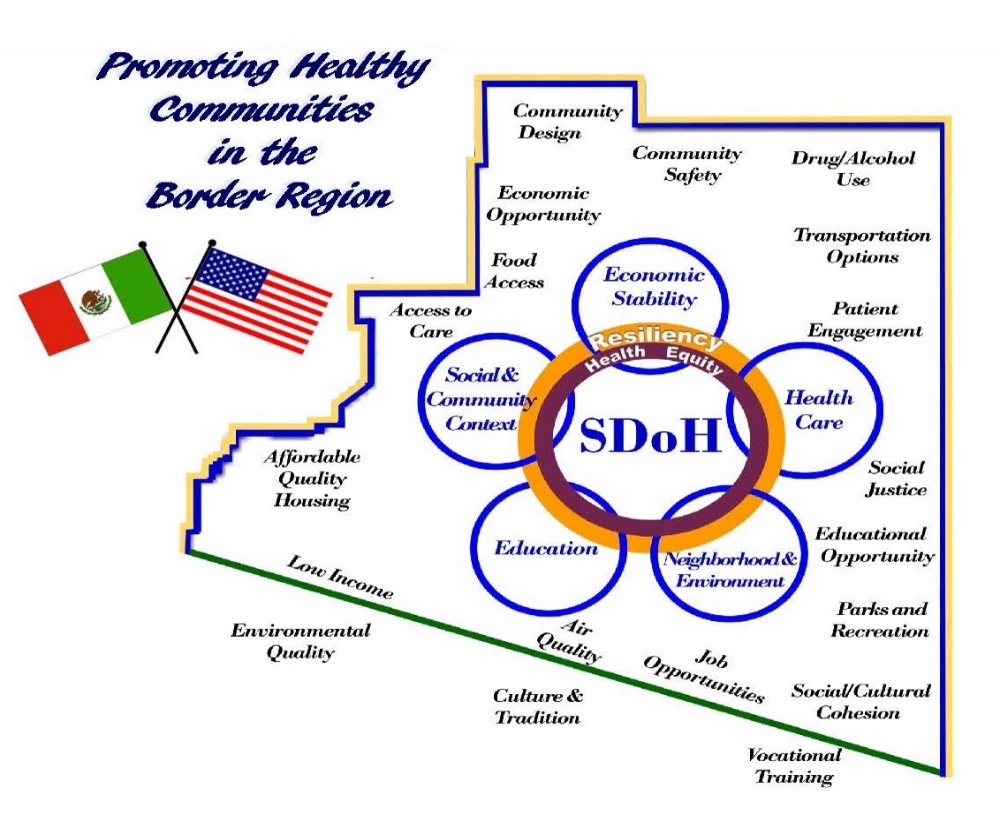 “Improving Health Equity Through Collective Community Action”
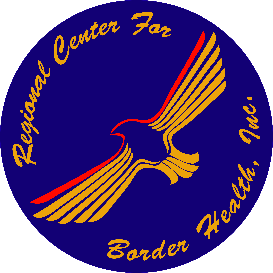 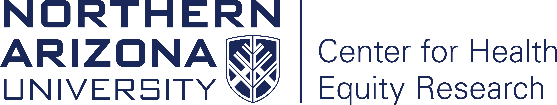 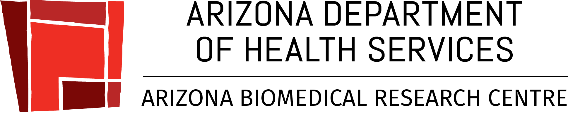 June 2018
2nd Annual ABRC Yuma County Forum
“Improving Health Equity Through Collective Community Action”
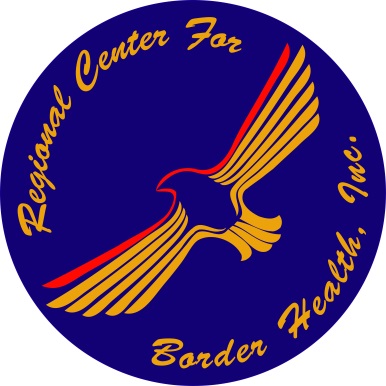 Recommendations for Community Action
Binational Border Health Working Group
-Improve access to health care
-Provide health education options

Community Engagement Working Group
-Share Data
-Policy Development Collaborative

Clinical Research Based Agenda Working Group
-Support development of regional research council
-Workforce development/capacity building

Workforce Development Working Group
-Create a higher education pathway-trade and vocational skills
-Create opportunities for economic, professional, individual growth
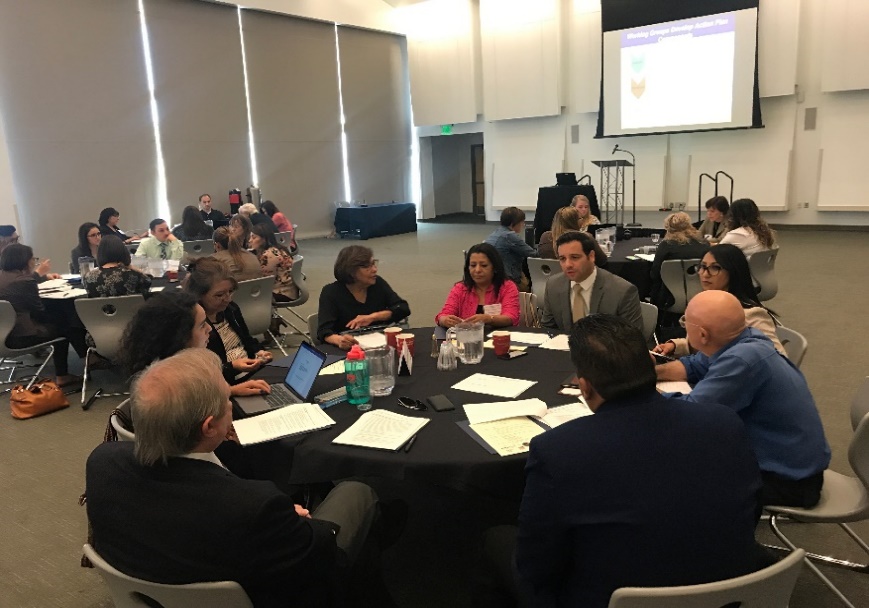 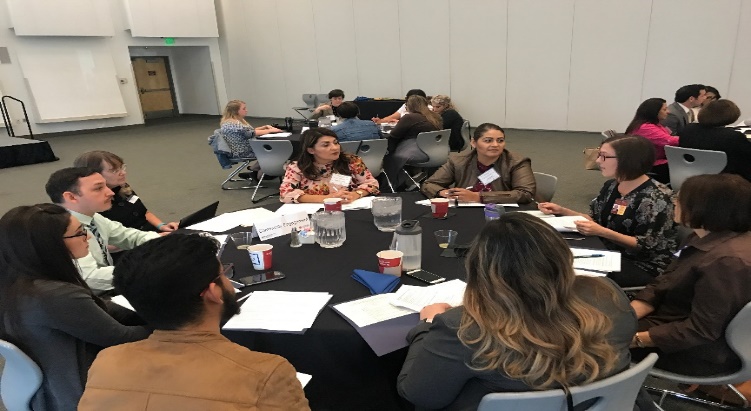 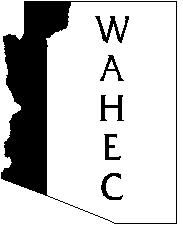 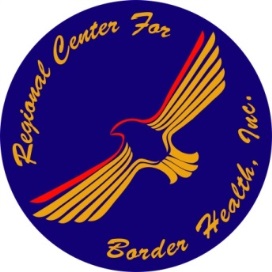 Q & A
Thank you!
Amanda Aguirre
President & CEO
amanda@rcfbh.org 

Joena Ezroj
WAHEC Director
jezroj@rcbh.edu


www.rcfbh.org
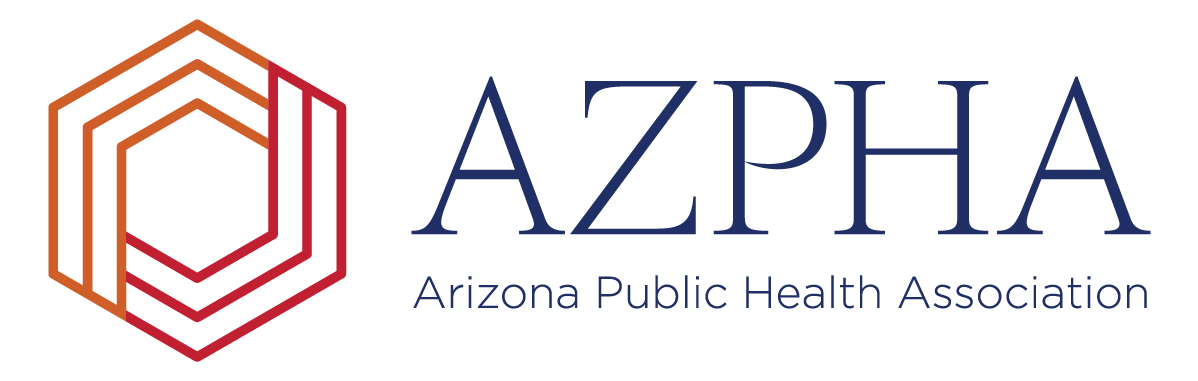 Looking Toward the Future:
The State and Regional AHEC Priorities in a Post-Pandemic Arizona


Kim Russell, Representative on Behalf of the new Tribal AHEC
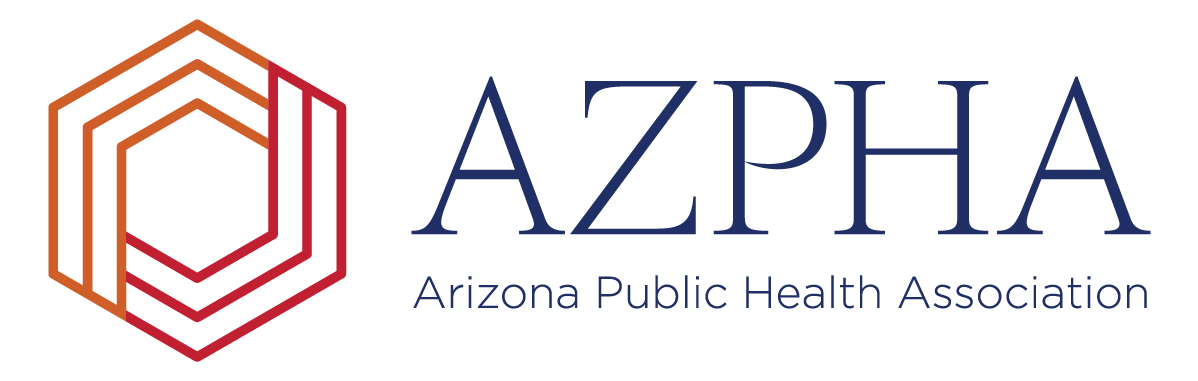 Morning Breakout Sessions: Attend 2 of 3 Sessions

Session #1: 10:45 – 11:30 am
Session #2: 11:35 – 12:20 pm

Post Pandemic Vaccination Coverage: Workforce Intervention Strategies to Catch Kids Up
Satya Sarma, AHCCCS
Vijette, Saari, First Things First
Jennifer Tinney, TAPI

Clinical Rotations & Enhancing Training Center Locations
Wendy Redford, Wesley Community & Health Centers

Leveraging Telehealth in Medicaid During COVID: Look to the Future
Sara Salek, AHCCCS
Justin Bayless, Bayless Integrated Healthcare
Lunch Break: 12:20 - 1:00pm
Please Return to Ballroom at 1:00pm
Thank You to Our Sponsors!
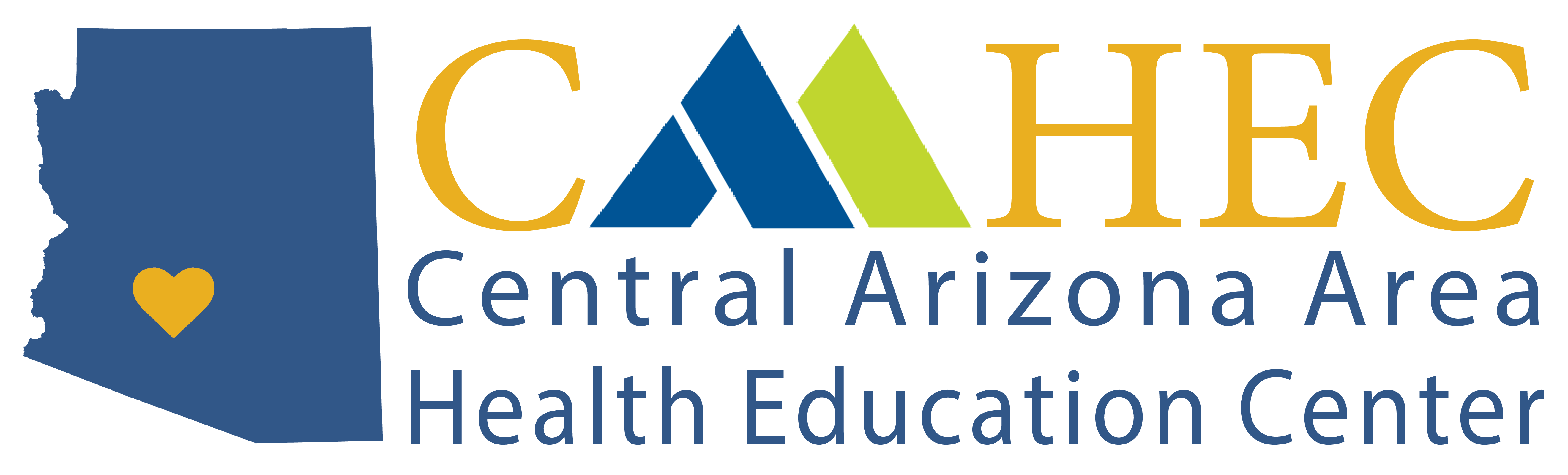 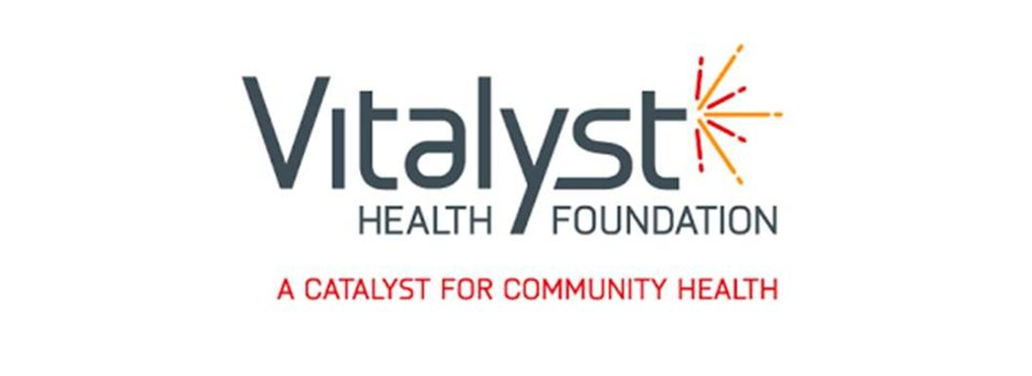 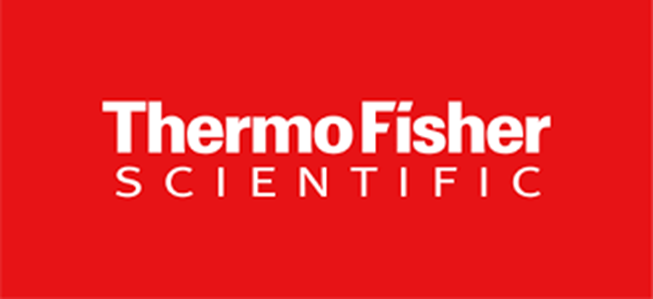 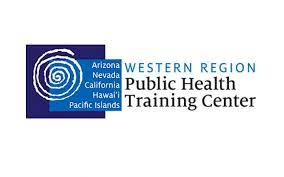 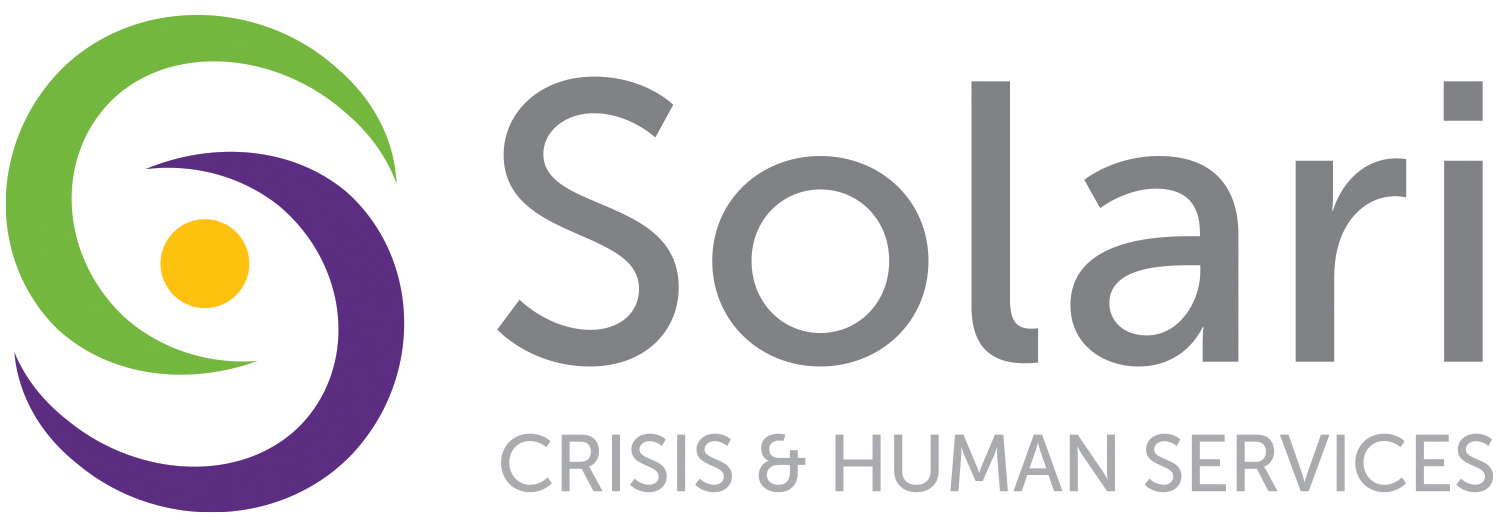 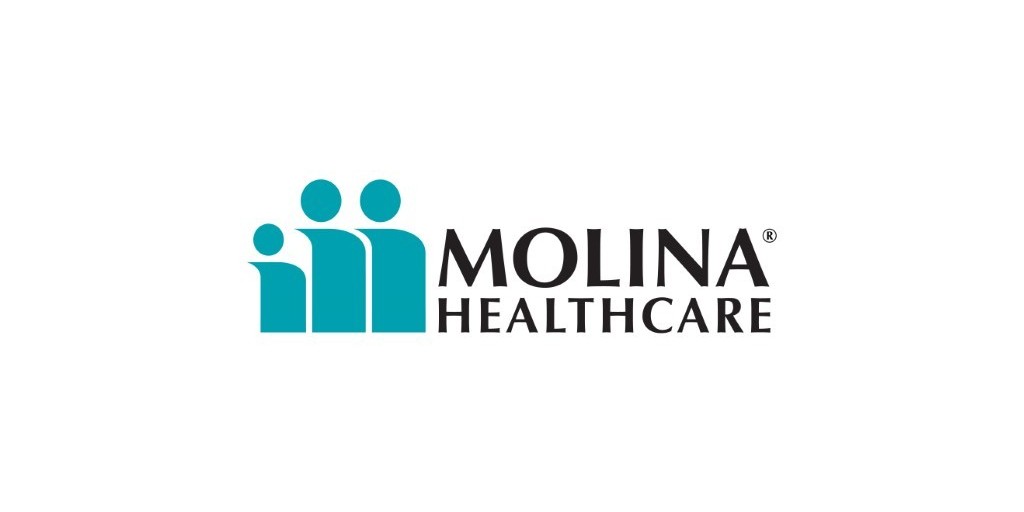 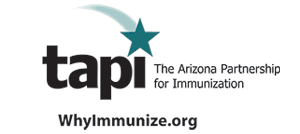 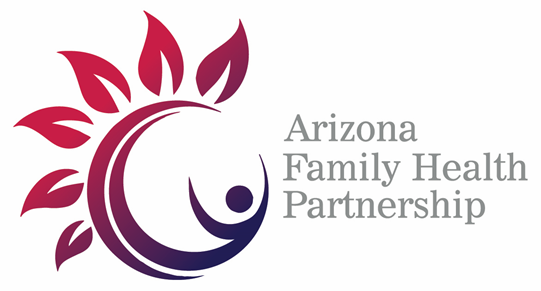 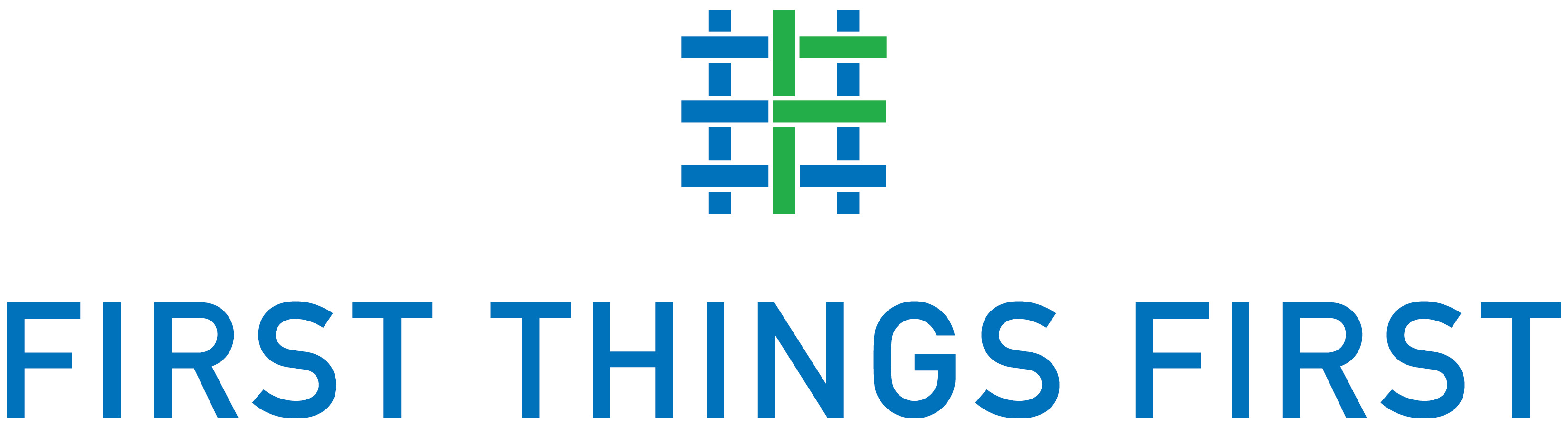 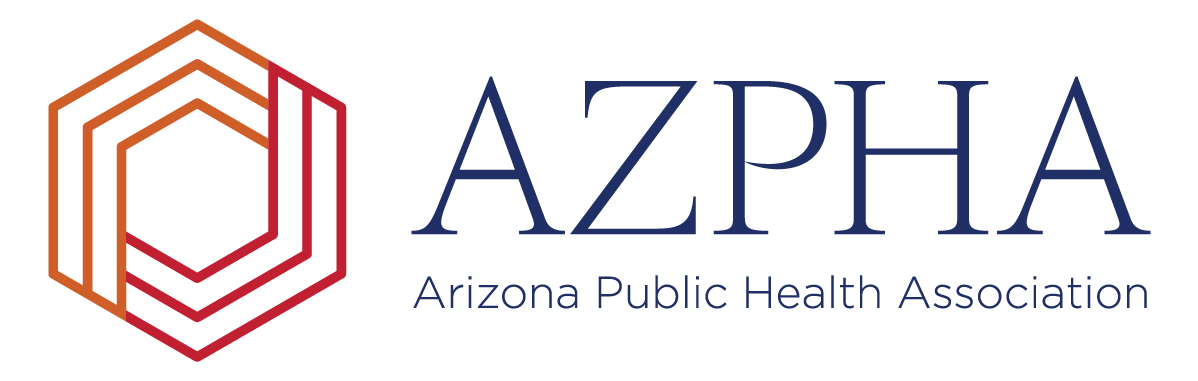 The American Rescue Plan Act: 
Unprecedented Opportunities to Invest in Public Health










Suzanne Pfister, President & CEO, Vitalyst Health Foundation
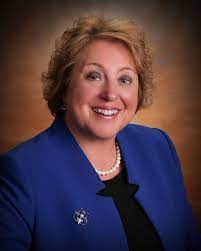 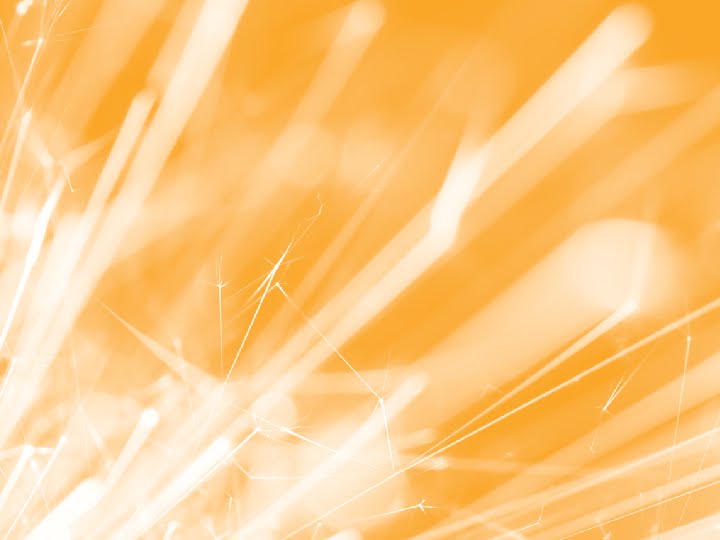 The American Rescue Plan ActHow To Influence This “Once in a Generation” Funding Opportunity
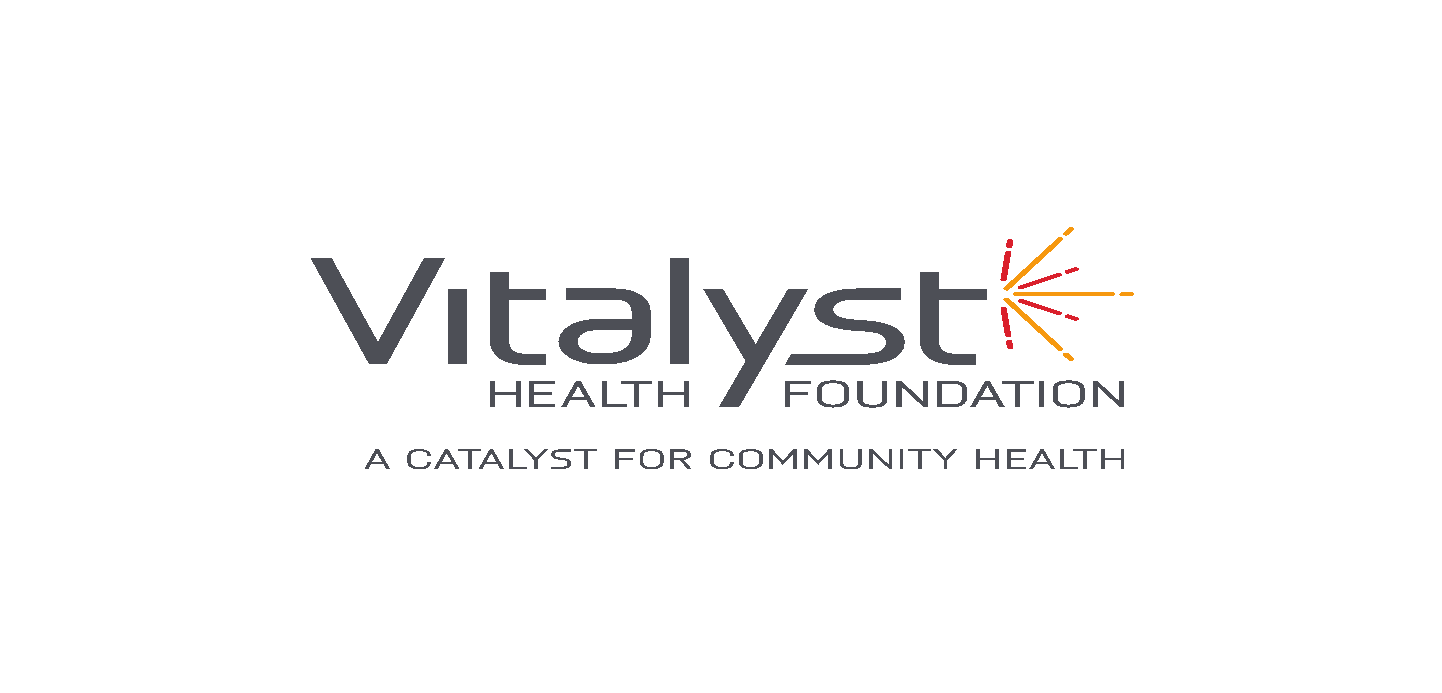 Who is Vitalyst Health Foundation?
Mission: To connect, support, and inform efforts that improve the health of individuals and communities in Arizona
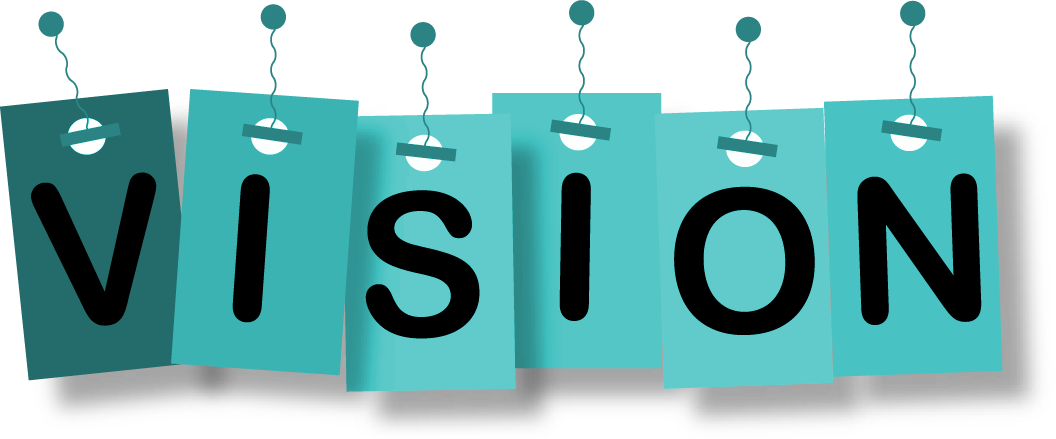 All individuals and communities in Arizona                   are healthy and resilient
Vitalyst Goals
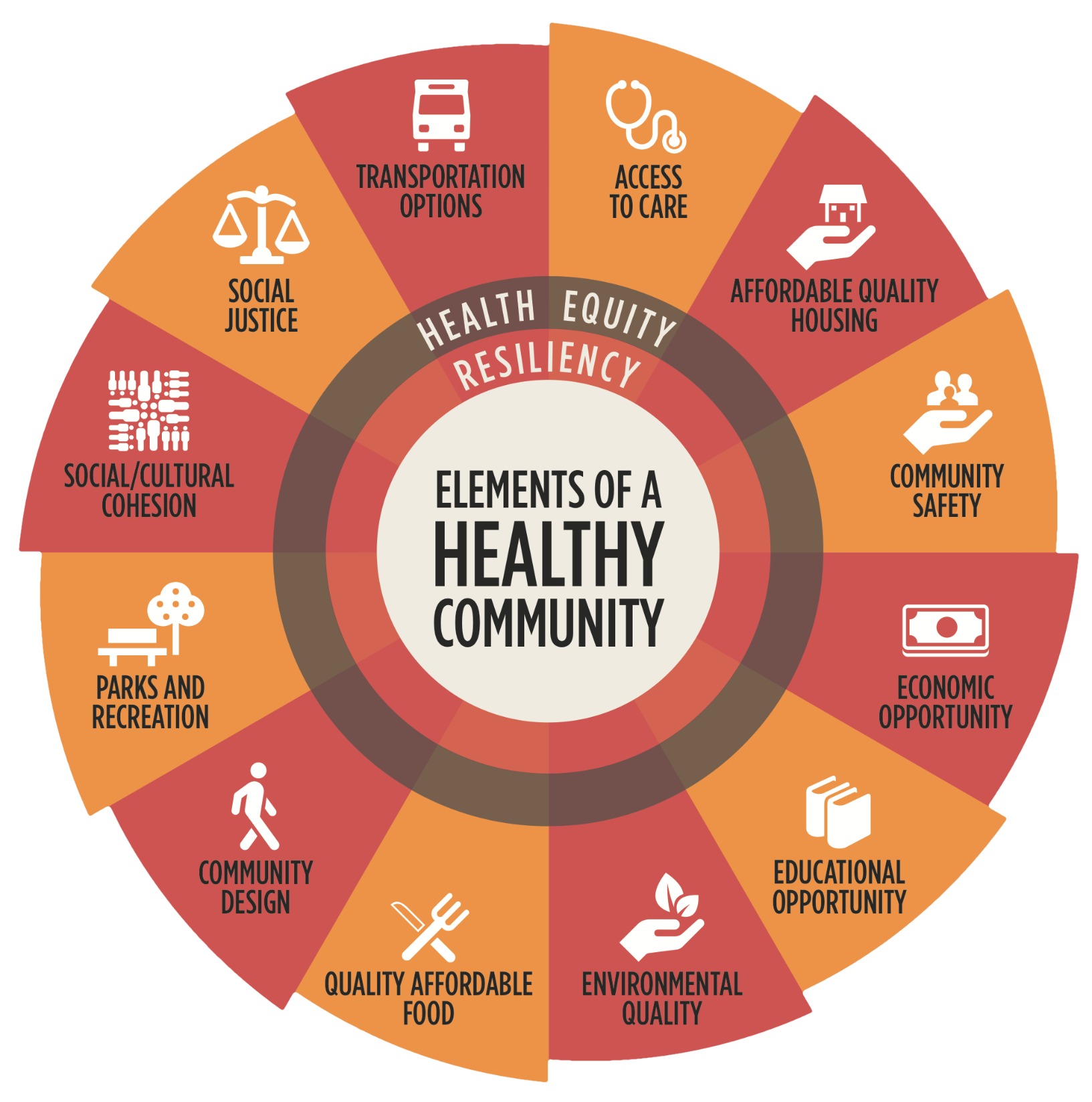 Today’s Presentation
The American Rescue Plan Act
The American Rescue Plan (ARP) and Arizona
$24.5 billion coming to Arizona:
$12.2 billion to the state
$2.6 billion to local levels
1.2 billion in business aid
$8.5 billion in direct stimulus payments
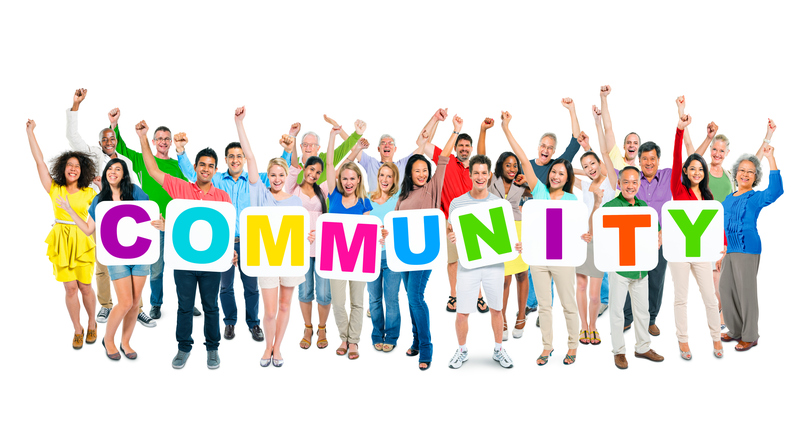 Vitalyst Research
Consultant team interviewed/surveyed state agency leaders, counties, and 20 largest cities
How they were going to spend the ARPA money
What kinds of disparities they would address
Would the public be consulted
Sharing best practices
How would they analyze the                                    impacts
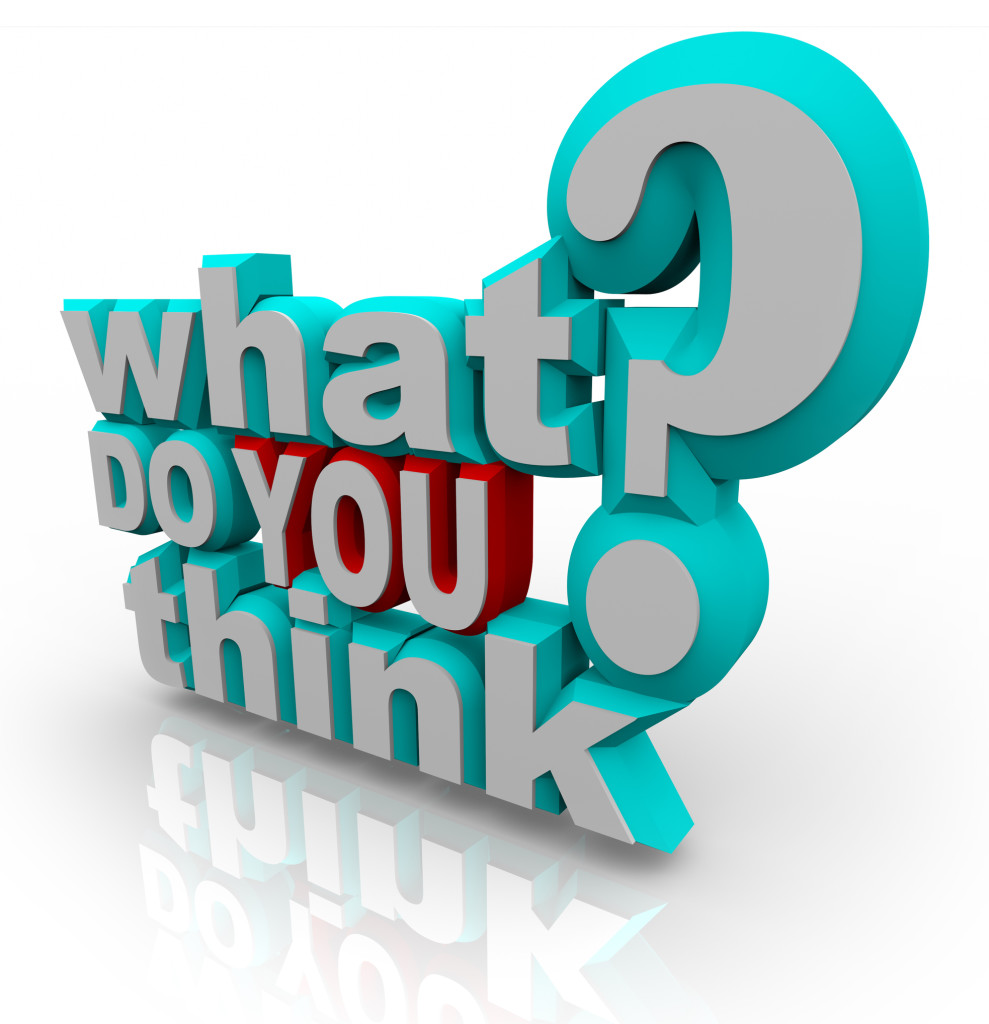 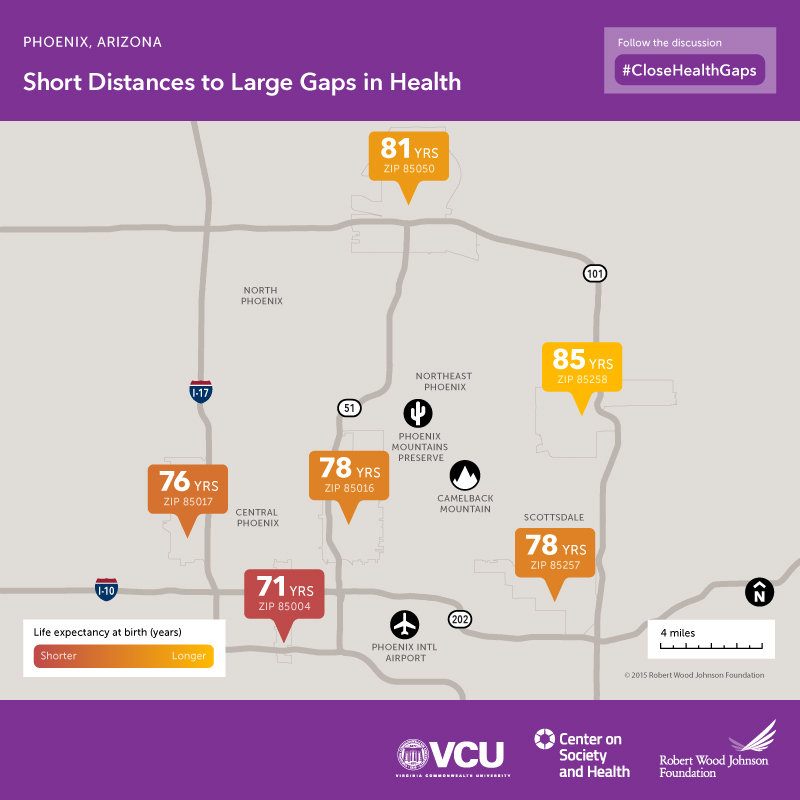 The average life expectancy in the US and Arizona is 78.7 years.
Six of the state’s counties fall below the nation average life expectancy of 78.7 years.
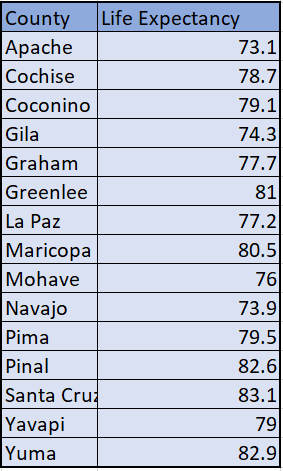 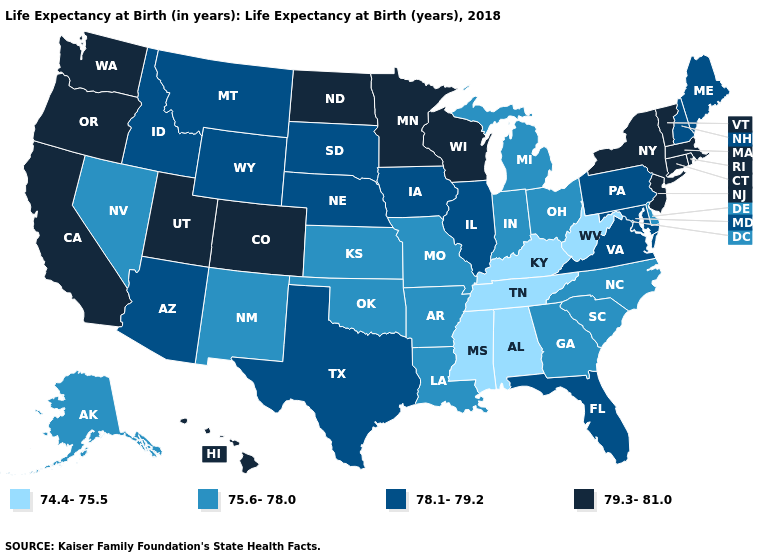 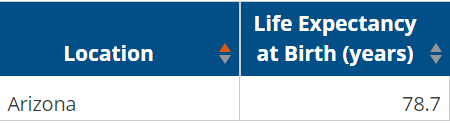 Data Source: National Center for Health Statistics. 2021
[Speaker Notes: County Data Source-
The 2021 County Health Rankings used data from 2017-2019 for this measure, provided by the  National Center for Health Statistics - Mortality Files – 
https://www.countyhealthrankings.org/app/arizona/2021/measure/outcomes/147/data 

Arizona State Data Sources
Arias E, Bastian B, Xu JQ, Tejada-Vera B. U.S. state life tables, 2018. National Vital Statistics Reports; vol 70 no 1. National Center for Health Statistics. 2021
	https://www.cdc.gov/nchs/data/vsrr/VSRR10-508.pdf 

Additionally, we know in AZ the life expectancy for American Indians falls 10 years lower than the state average. 
Robert Wood Johnson Foundation “Short Distances to Large Gaps in Health”
https://www.rwjf.org/en/library/interactives/whereyouliveaffectshowlongyoulive.html]
Social vulnerability index (SVI) ranks communities by social factors and estimates readiness or vulnerability in the event of an emergency. The closer to 1 indicates the highest risk.
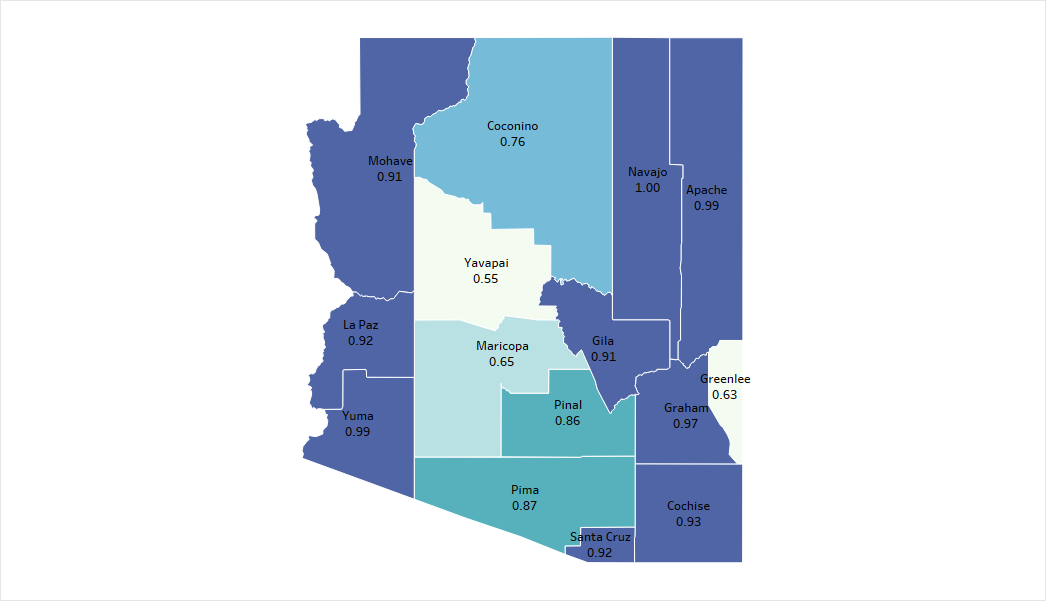 ATSDR Social Vulnerability Index, 2016
[Speaker Notes: *ATSDR Social Vulnerability Index https://svi.cdc.gov/Documents/Data/2014_SVI_Data/SVI2014Documentation.pdf 
https://svi.cdc.gov/SVIDataToolsDownload.html
Score 0 – 1 with 1 = most vulnerable and 0 = least
For 2016, Navajo County had the highest SVI at .995 followed by Yuma County at .99.]
CDC Social Vulnerability Index 2018
Maricopa County
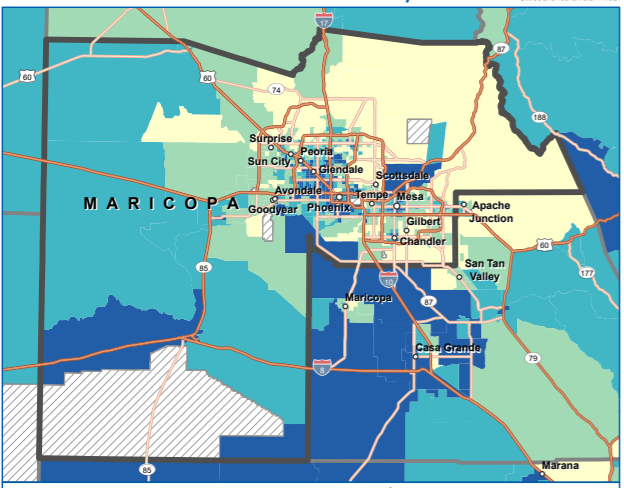 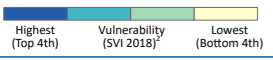 [Speaker Notes: https://svi.cdc.gov/Documents/CountyMaps/2018/Arizona/Arizona2018_Maricopa.pdf]
CDC Social Vulnerability Index 2018
Apache County
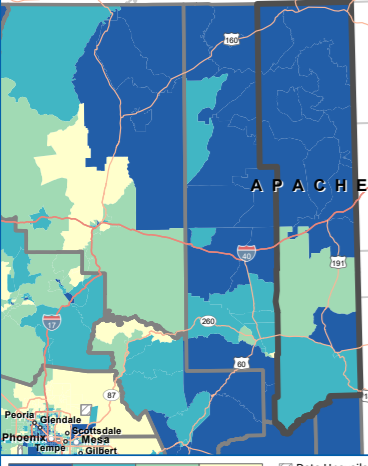 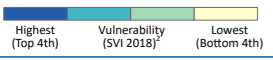 [Speaker Notes: https://svi.cdc.gov/Documents/CountyMaps/2018/Arizona/Arizona2018_Apache.pdf]
CDC Social Vulnerability Index 2018
Cochise County
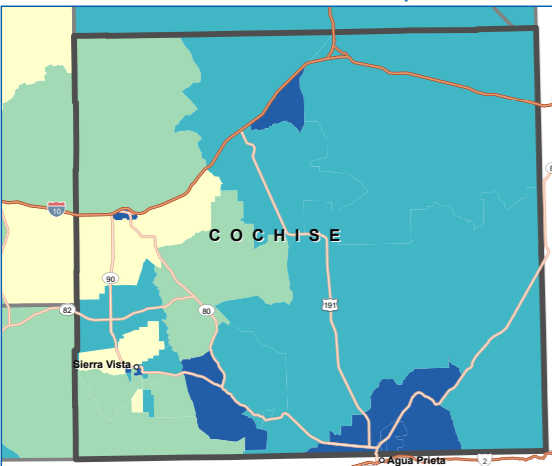 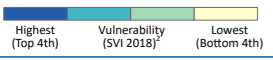 [Speaker Notes: CDC Social Vulnerability Index 2018
Cochise County
https://svi.cdc.gov/Documents/CountyMaps/2018/Arizona/Arizona2018_Cochise.pdf]
Health Disparities Are Real
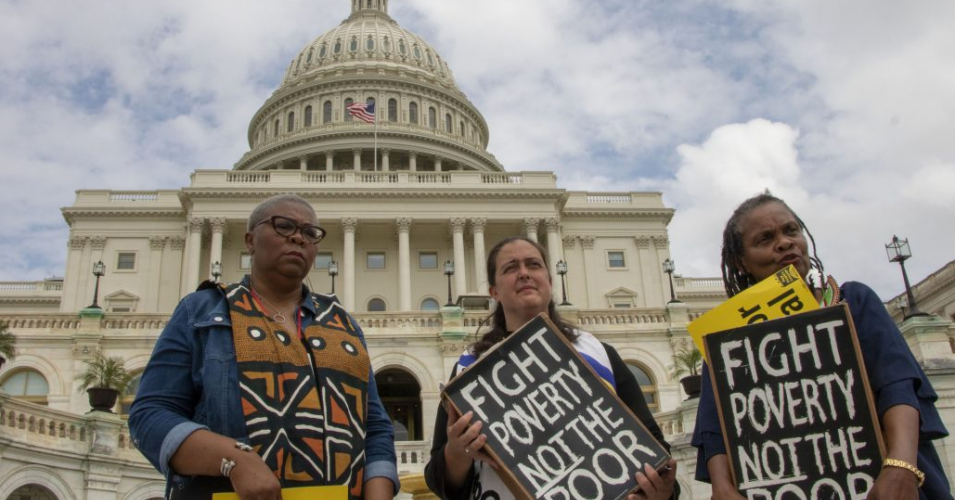 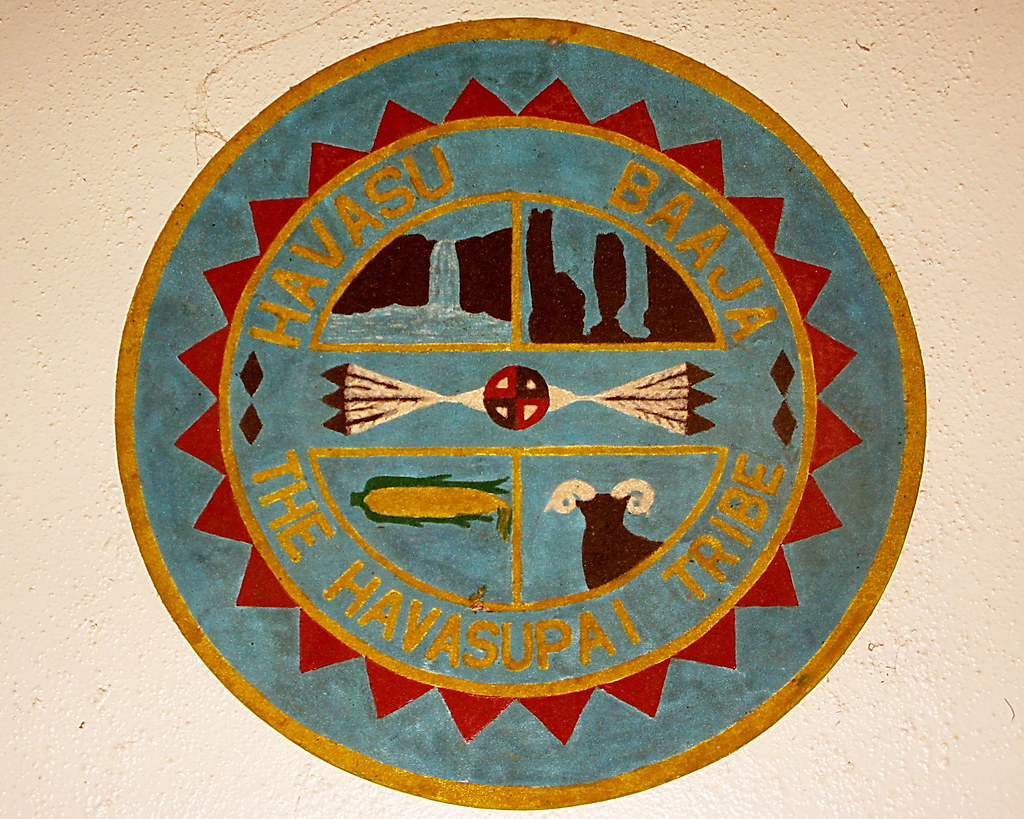 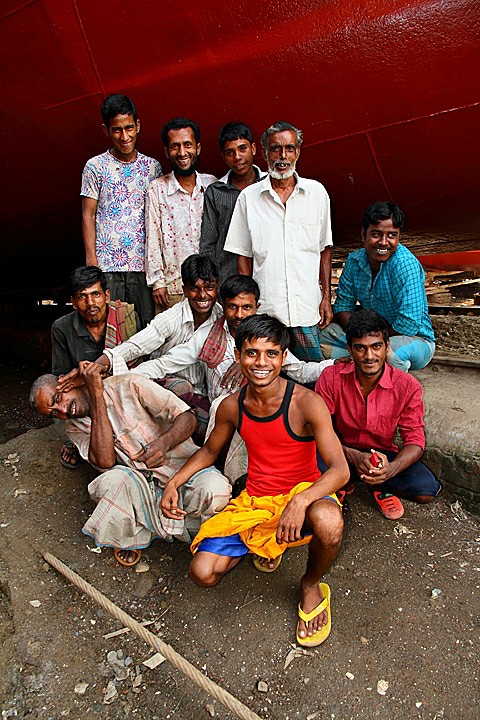 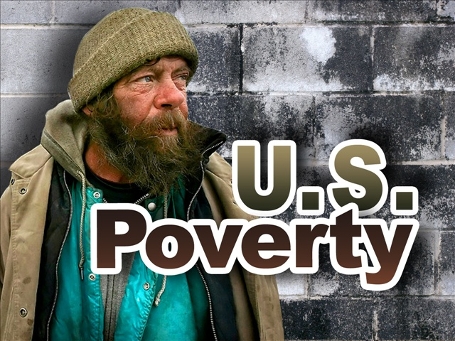 This Photo by Unknown Author is licensed under CC BY-NC
What Our Research Found
AZ Town Hall Feedback
East Valley, West Valley, Northern and Southern AZ, Statewide
Several hundreds residents
Asked “This is one-time funding – how should it be spent?”
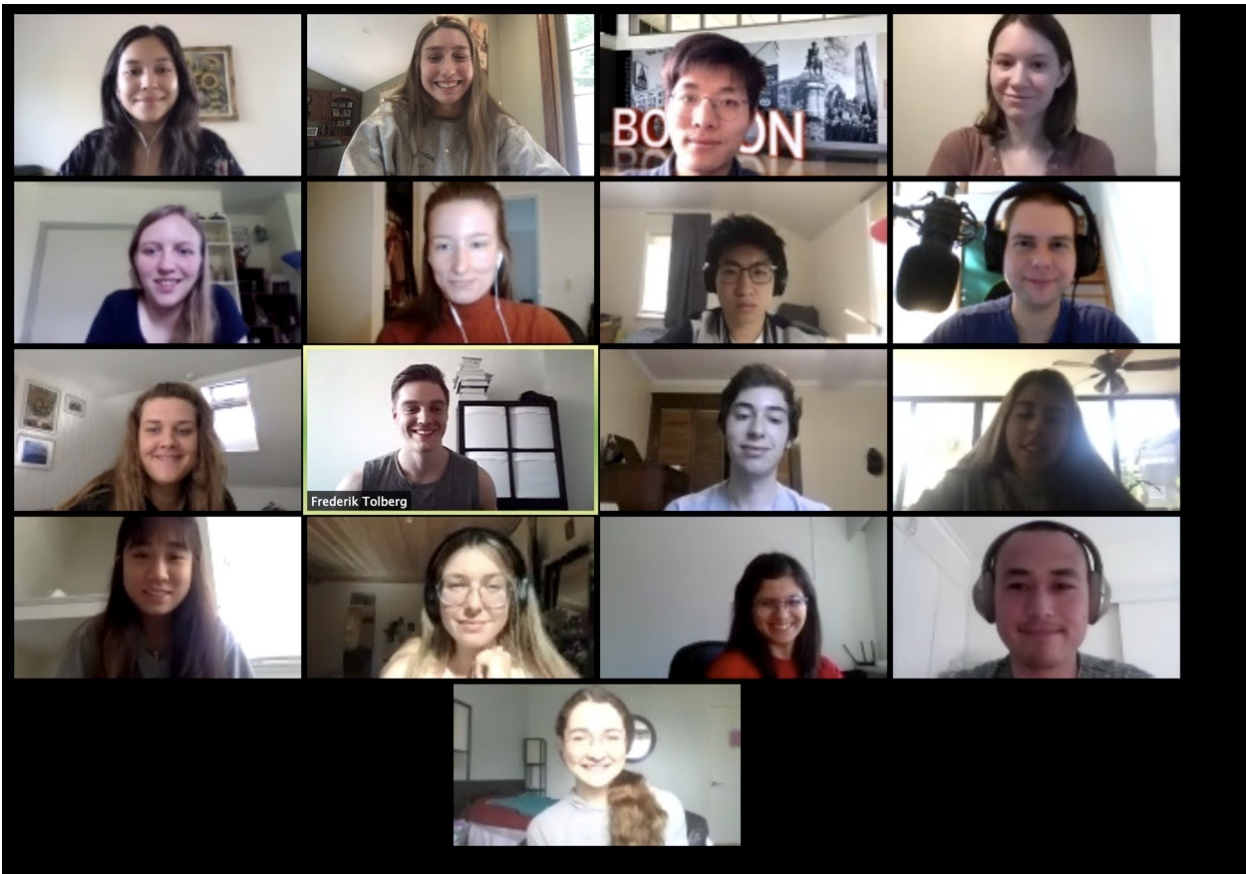 This Photo by Unknown Author is licensed under CC BY
AZ Town Hall Feedback
Communications to the public
Mental Health & Substance Abuse
Childcare
Broadband
Affordable Housing/Evictions
Healthcare
Environmental pollution
Infrastructure
Business assistance
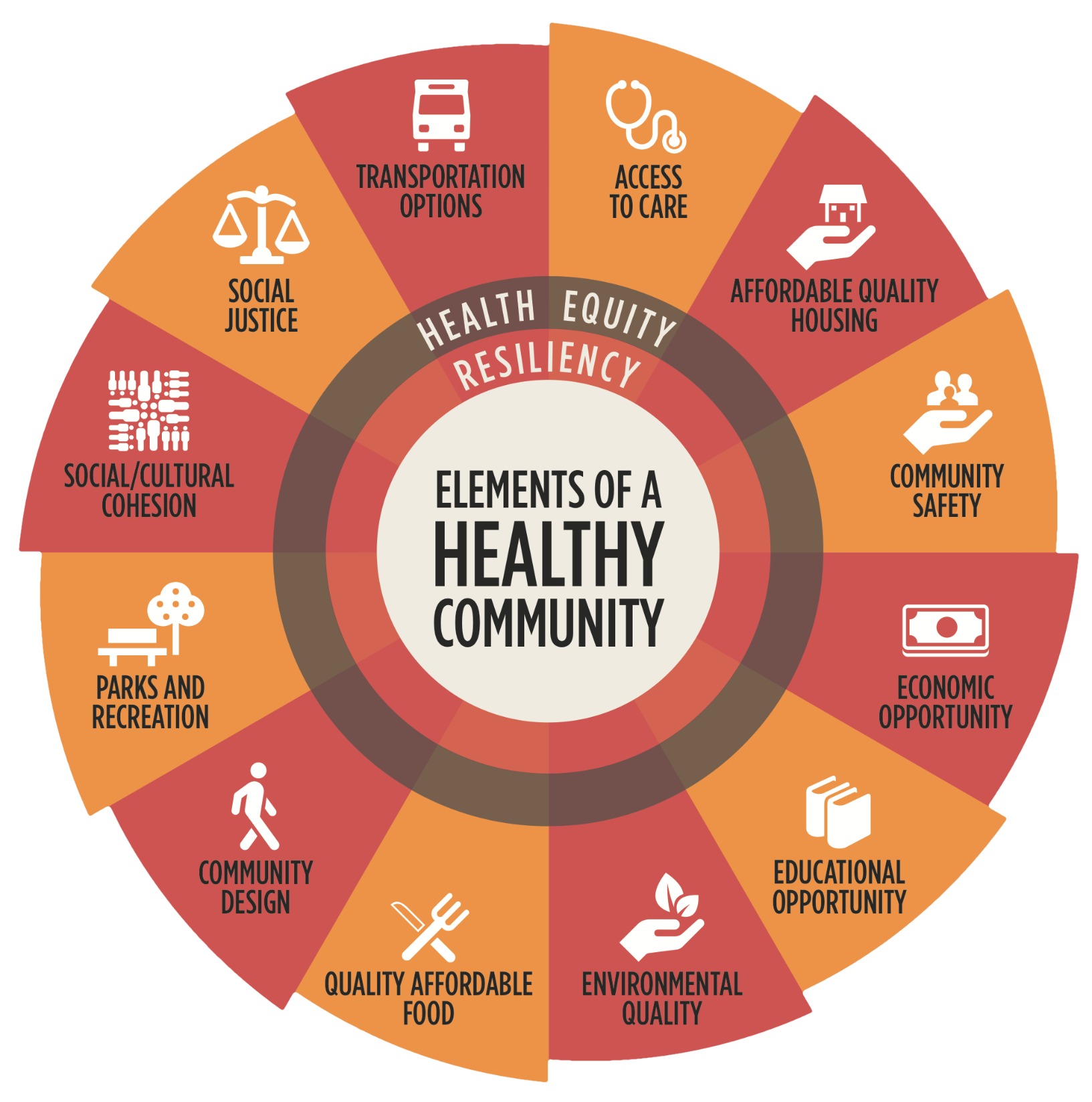 AZ Town Hall Feedback
Communications to the public
Mental Health & Substance Abuse
Childcare
Broadband
Affordable Housing/Evictions
Healthcare
Environmental pollution
Infrastructure
Business assistance
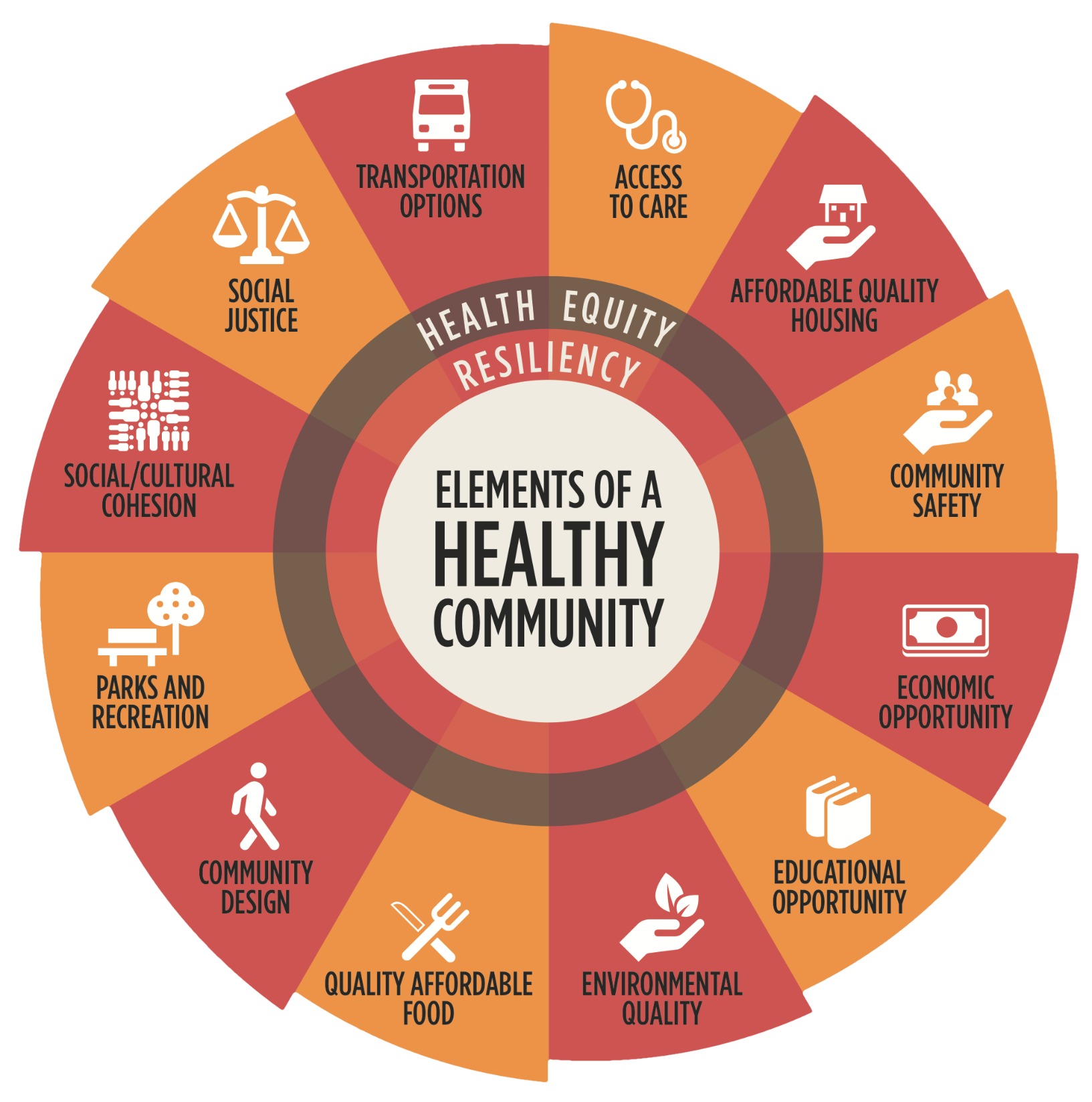 What Needs To Happen
What Government Should Do
What Government Should Do
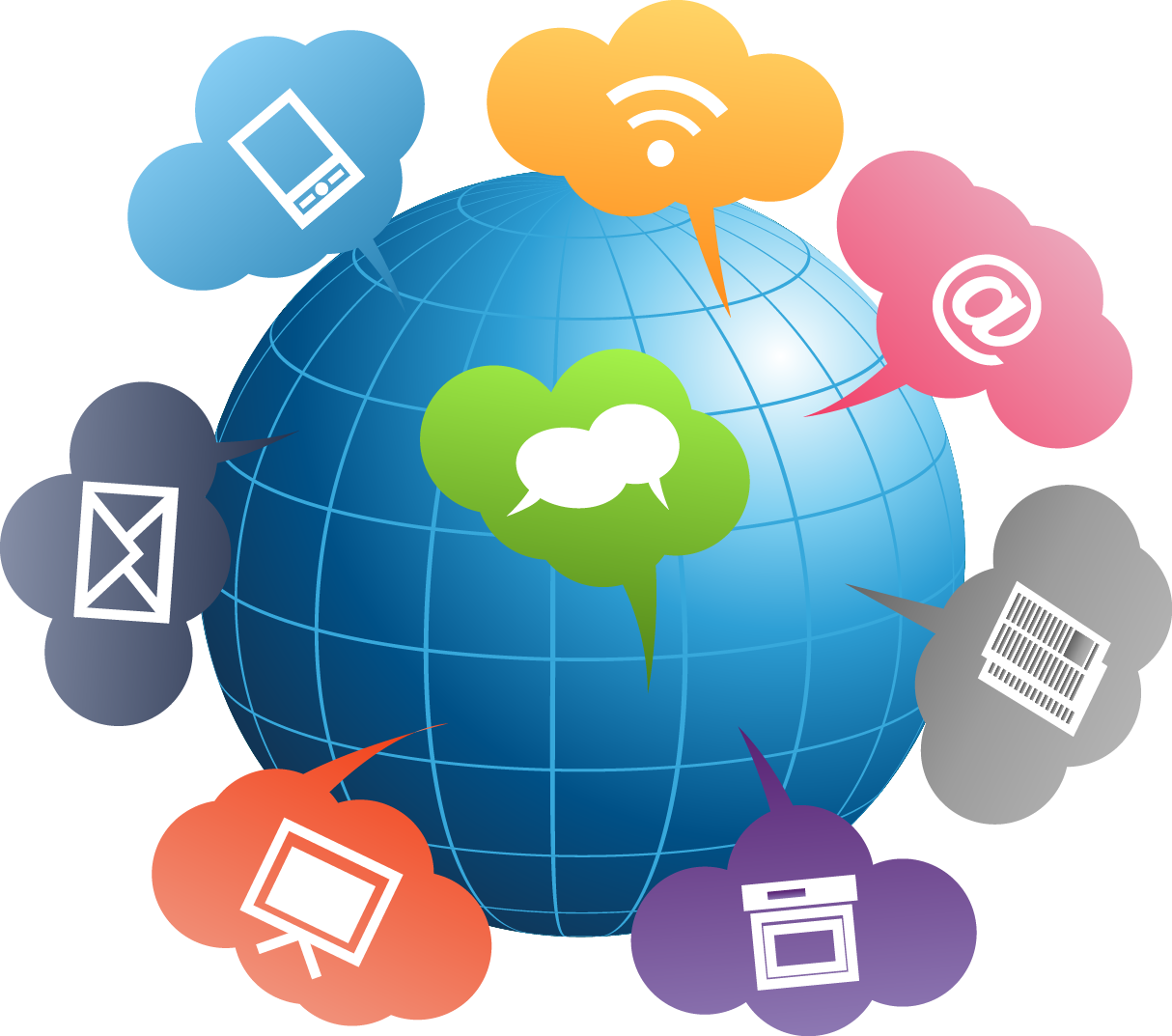 What Vitalyst is Going To Do
Sample of what we provided
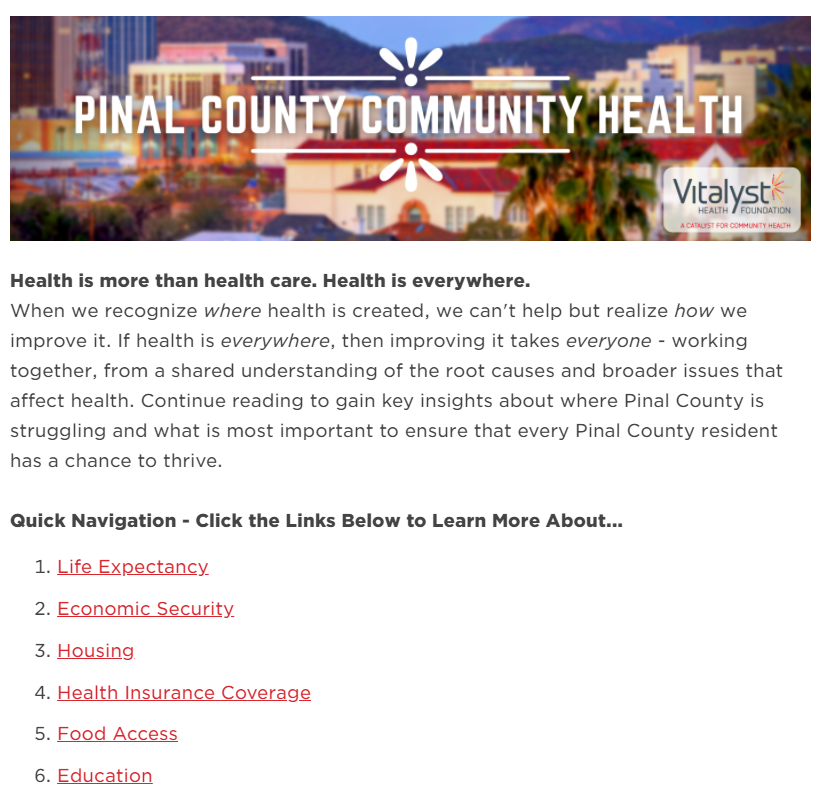 [Speaker Notes: Take a screen shot of a county]
Description of Population Facing Greatest Disparities or Most Impacted by COVID19
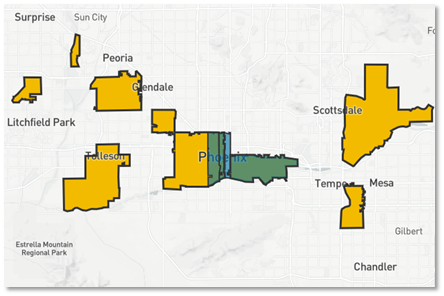 South Phoenix Metro Region: Vitalyst is focusing on this area including Central City, Maryvale, and the West Valley. 

This is because the zip codes show on the map below were either in the top 10th percentile of COVID Prevalence, Unemployment Insurance Claim Prevalence, or both.
What Vitalyst is Going To Do
Priorities for Advancing Racial Equity
Acknowledge the need for equity
Engage underserved communities 
Connect unemployed and low-wage with good jobs and pathways
Stabilize businesses owned by people of color
Restore public services and infrastructure
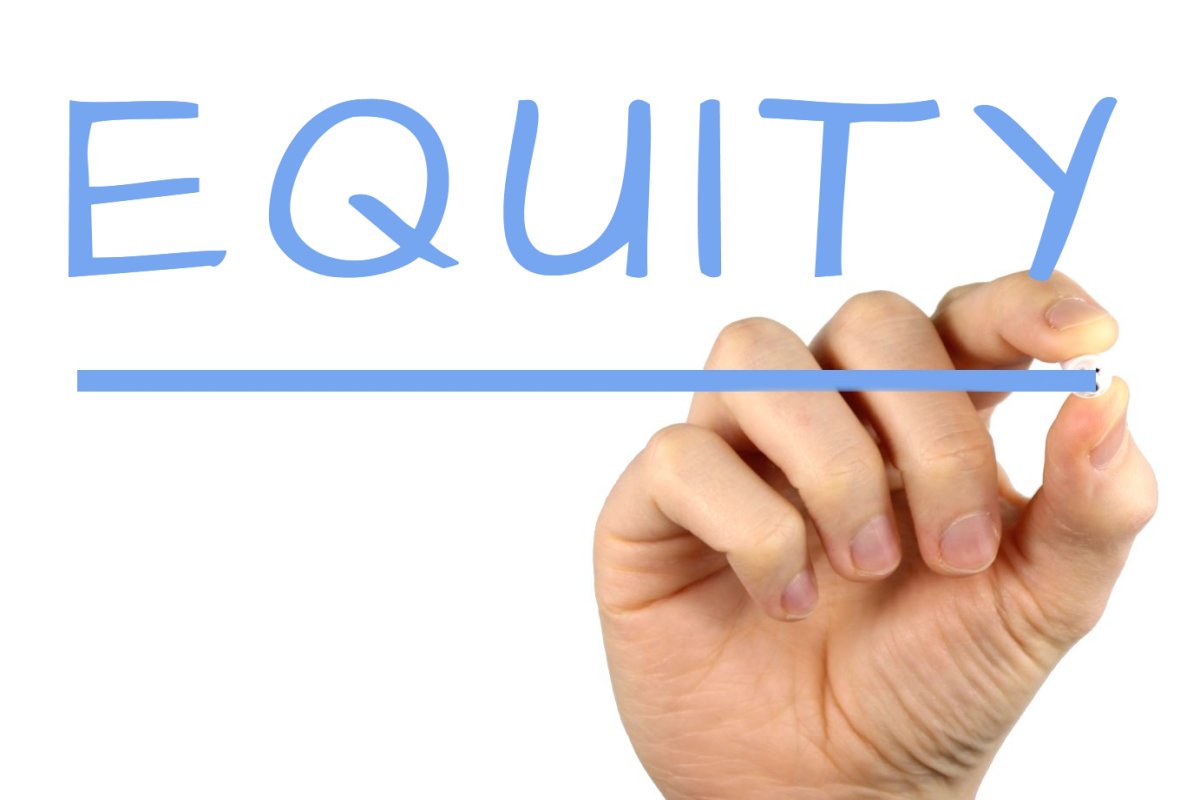 Source: PolicyLink
Priorities for Advancing Racial Equity
Invest in COVID-19 impacted and disinvested communities
Prevent home displacement
Strengthen civic infrastructure
Make cross-sector investments
Track disaggregated data
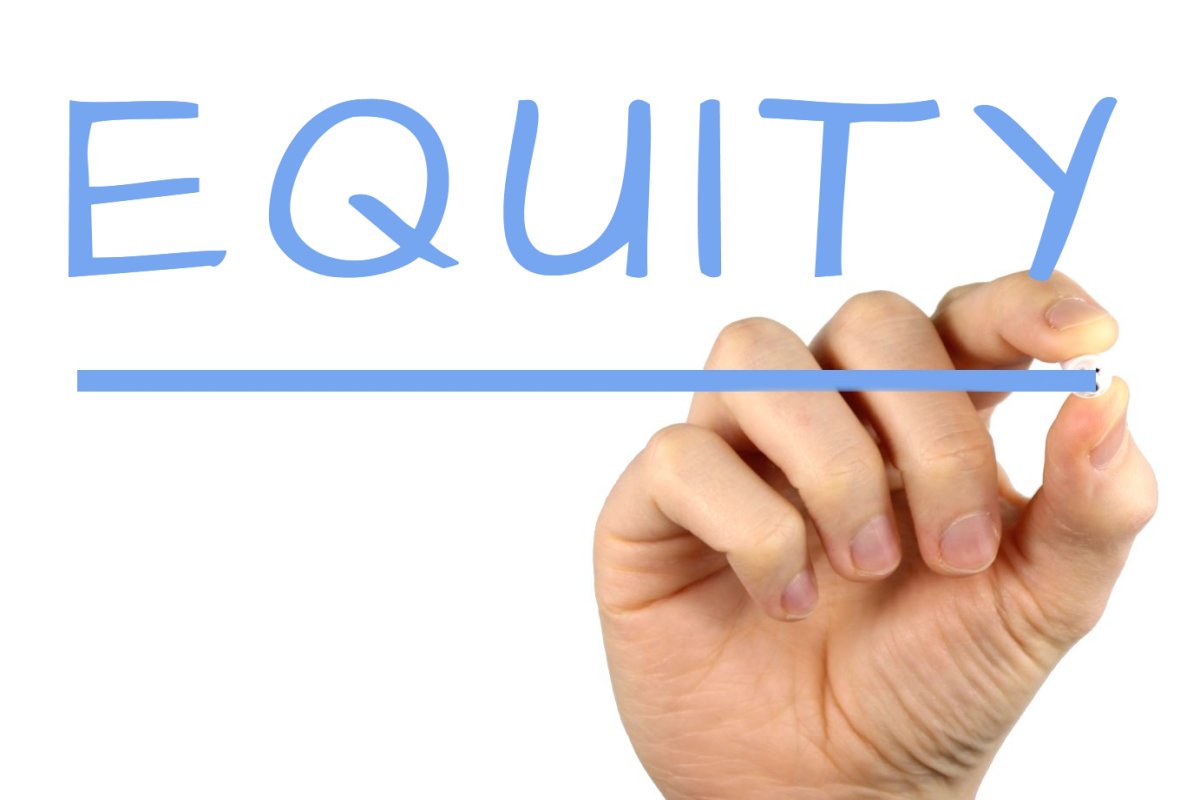 What Vitalyst is Going To Do
All of This is Public Health
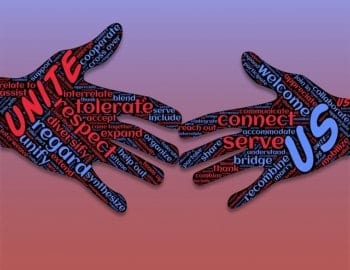 Cultivate collaborations and innovations that leverage the elements of a healthy community
Your Mission:
Many plans are due in late August – Watch for them and comment!

Create/join an interdepartmental group – talk about how the ARP funds can be “braided” with existing or new funds

Make sure you are using the commissions/committees you already have

Work with your communications teams to strengthen the messaging
Prioritize equity and 
use data
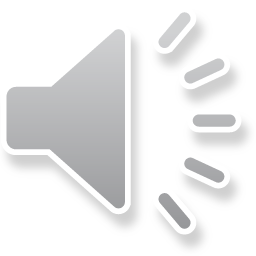 For More Information
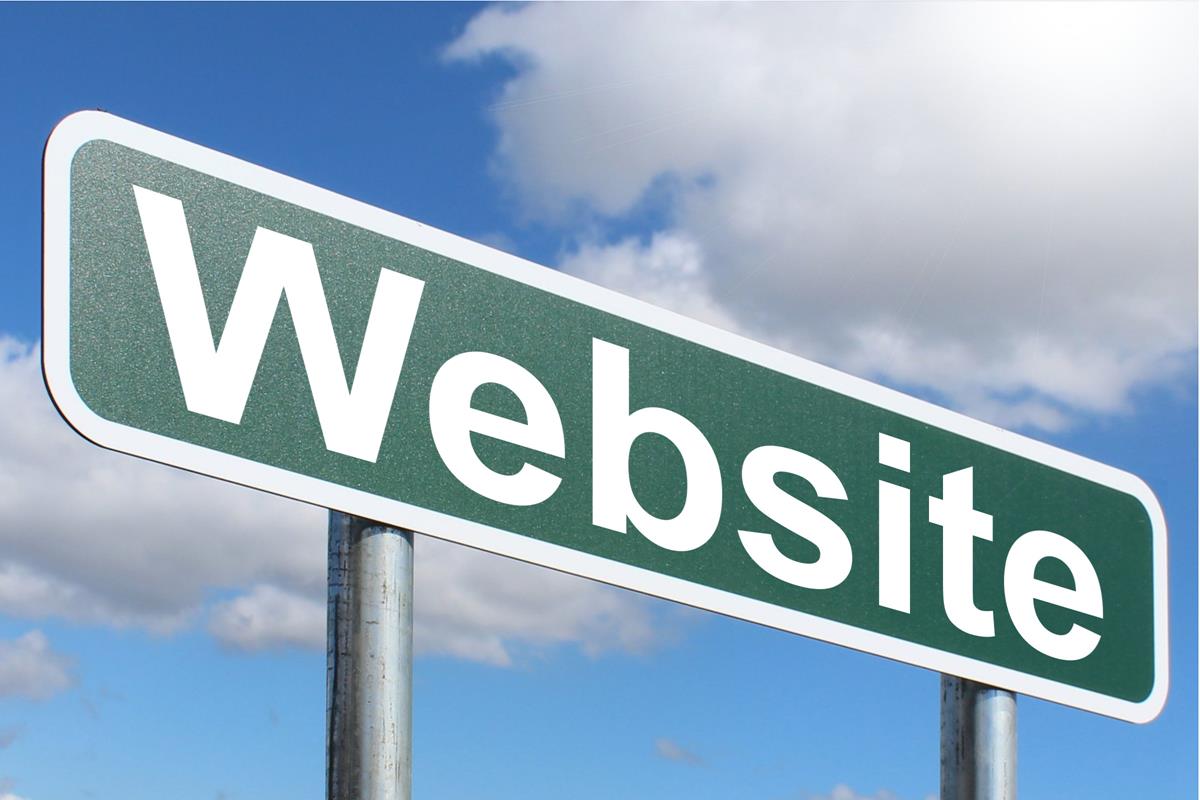 Vitalysthealth.org
For More Information
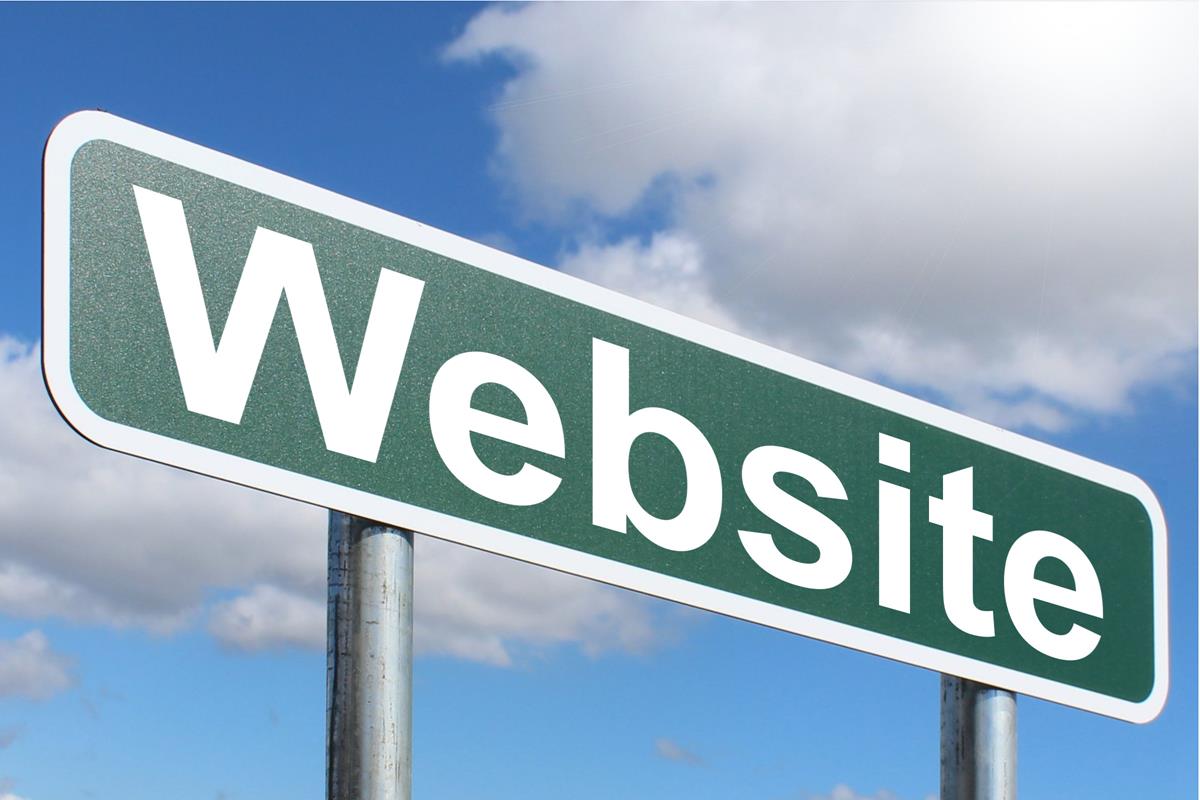 Vitalysthealth.org
Afternoon Breakout Sessions: Attend 2 of 3 Sessions

Session #1:  2:15 – 3:00 pm
Session #2:  3:05 – 3:50 pm

CHRs and CHWs COVID Response: Leveraging CHWs & CHRs in a Post-pandemic Arizona
Flor Redondo, Arizona Community Health Worker Workforce Coalition
Maia Ingram, Arizona Prevention Research Center
Mae-Gilene Begay, Navajo Nation
Maria Valenzuela, Esperanca

Update on Arizona’s Loan Repayment Programs
Edith DiSanto, ADHS
Will Humble, AzPHA

Post COVID County Public Health
Leslie Horton, Yavapai County Community Health Services, ALHOA President
Marcy Flanagan, Maricopa County Department of Public Health
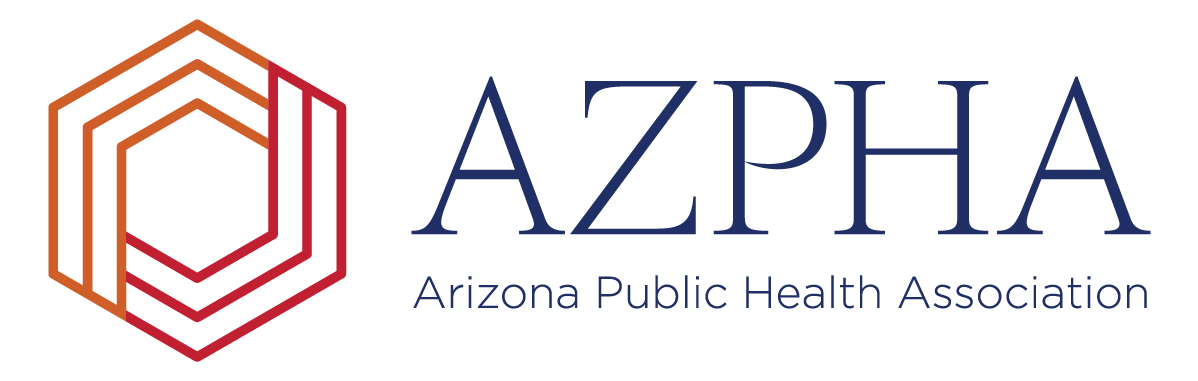 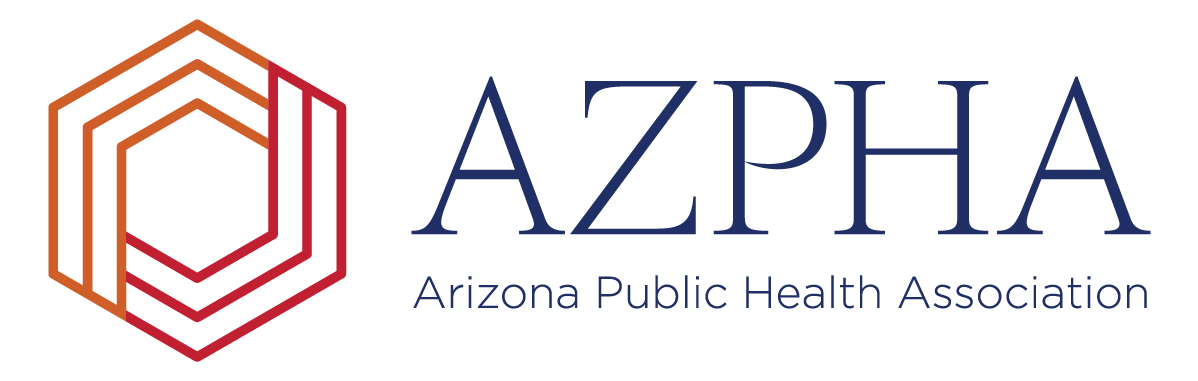 Building Under-Represented Populations into the Healthcare Workforce








Francisco Lucio, JD Associate Dean, Equity, Diversity and Inclusion, UArizona College of Medicine, Phoenix
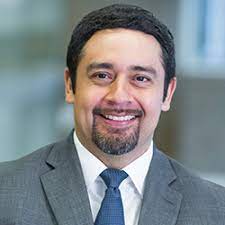 Closing RemarksKim Van Pelt, AzPHA President Elect
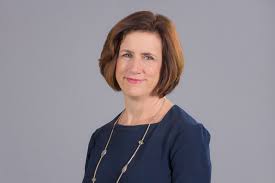 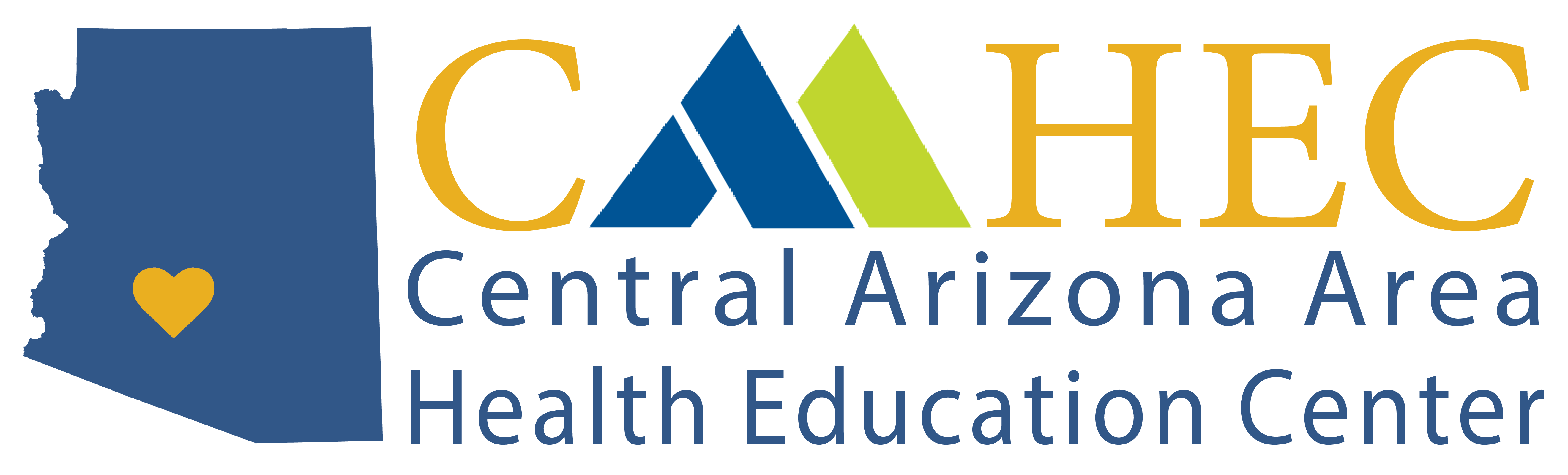 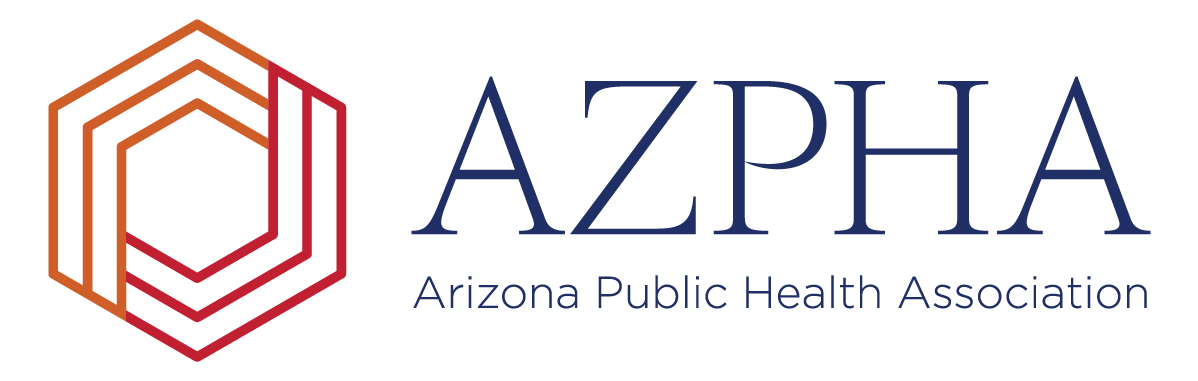 Title Sponsor
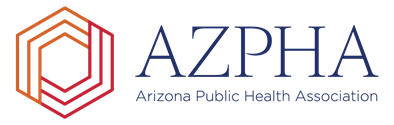 UPCOMING EVENTS 

AZPHA ANNUAL AWARDS PROGRAM 
Tuesday November 9, 2021 
5:00 pm to 8:30 pm 
University Club 39 E Monte Vista Road Phoenix, AZ 85004 


AZPHA ANNUAL MEMBER MEETING 
Wednesday November 10, 2021 
12:00 noon to 1:30 pm 
Zoom Information provided upon registration
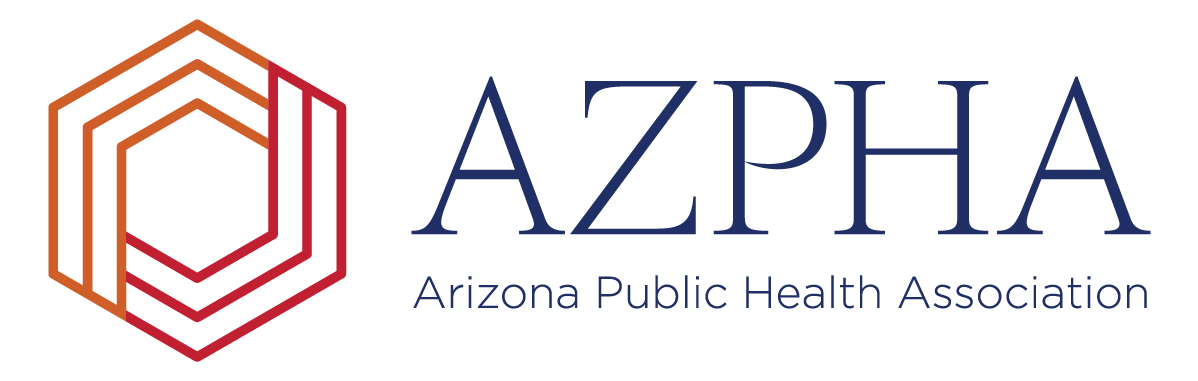 Thank You to Our Sponsors!
Title Sponsor
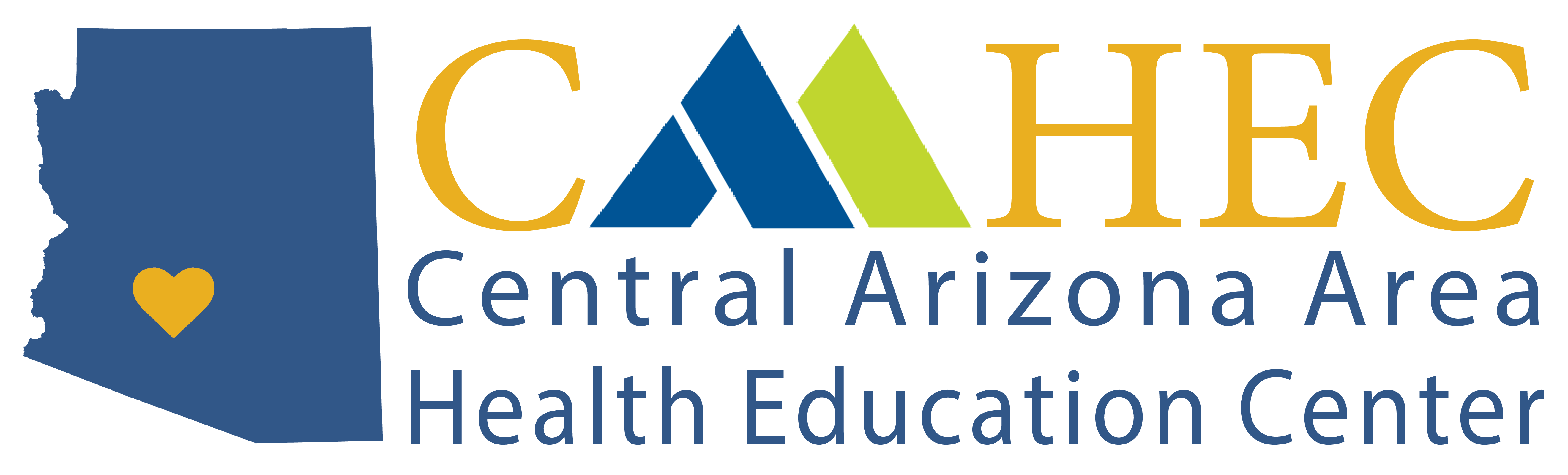 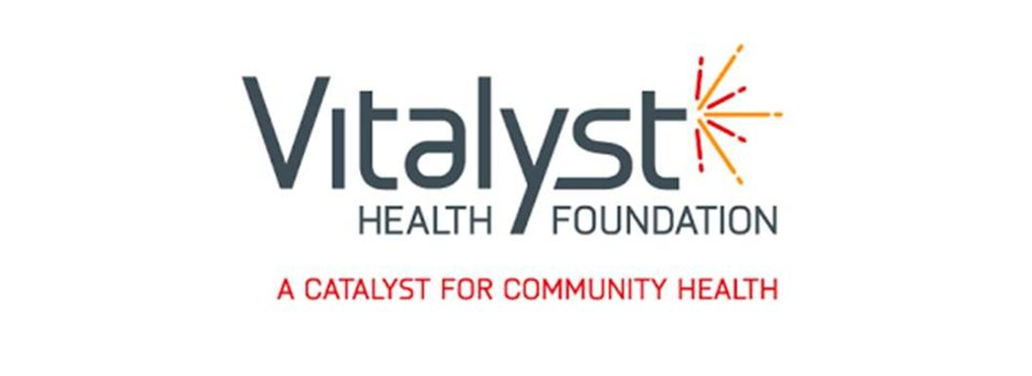 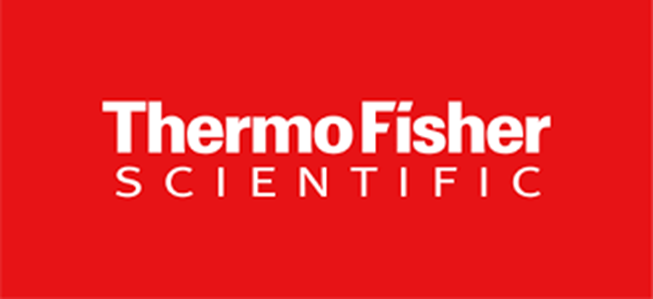 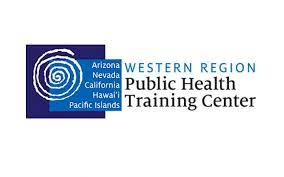 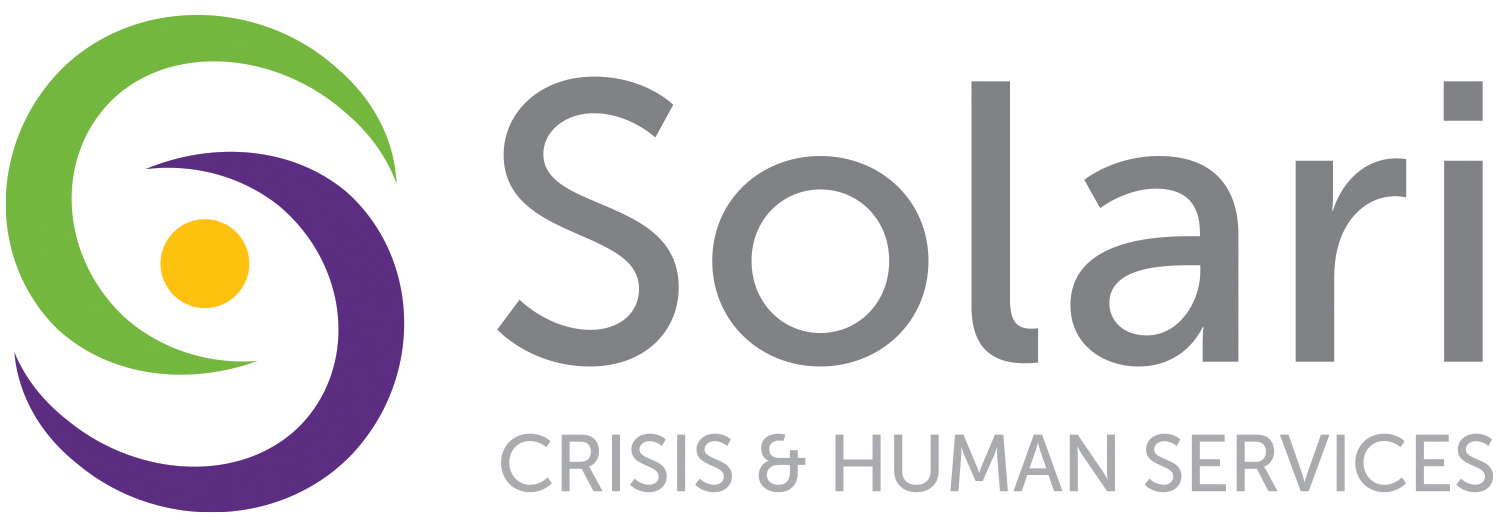 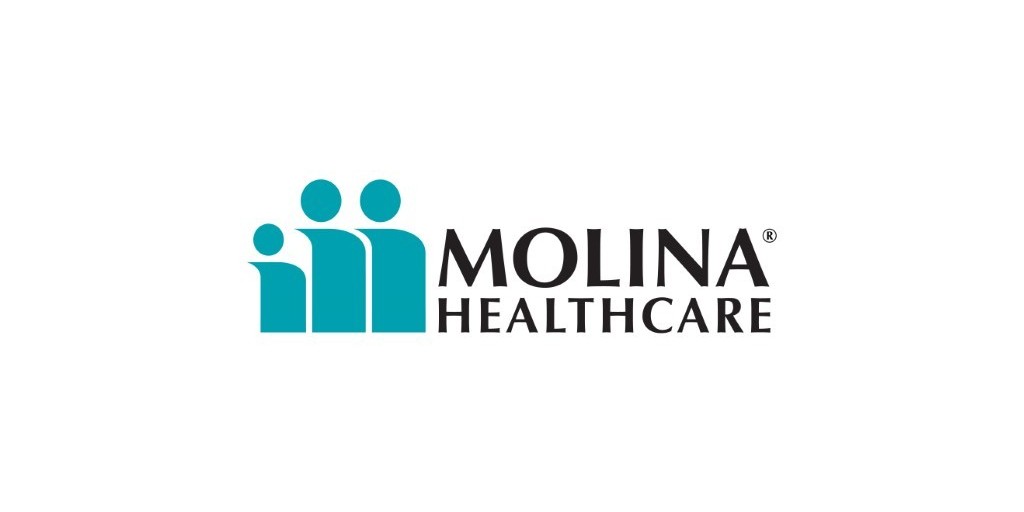 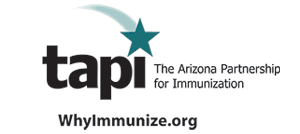 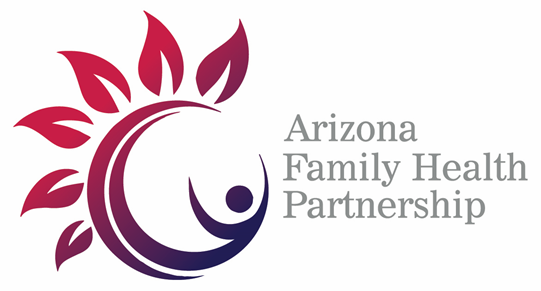 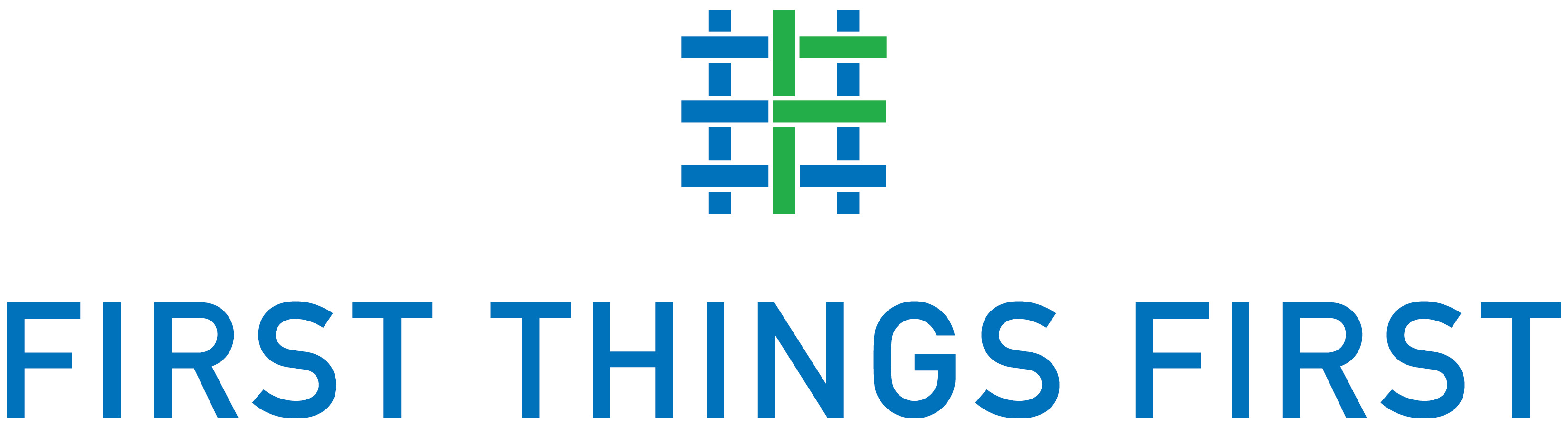